Review of peripheral blood and bone marrow morphology – Benign hematologyMatthew Oberley MD, PhDChildren’s Hospital Los Angeles
WBC
RBC
Platelets
Copyright © 2019 by ASPHO
WBC – Normal myeloid maturation
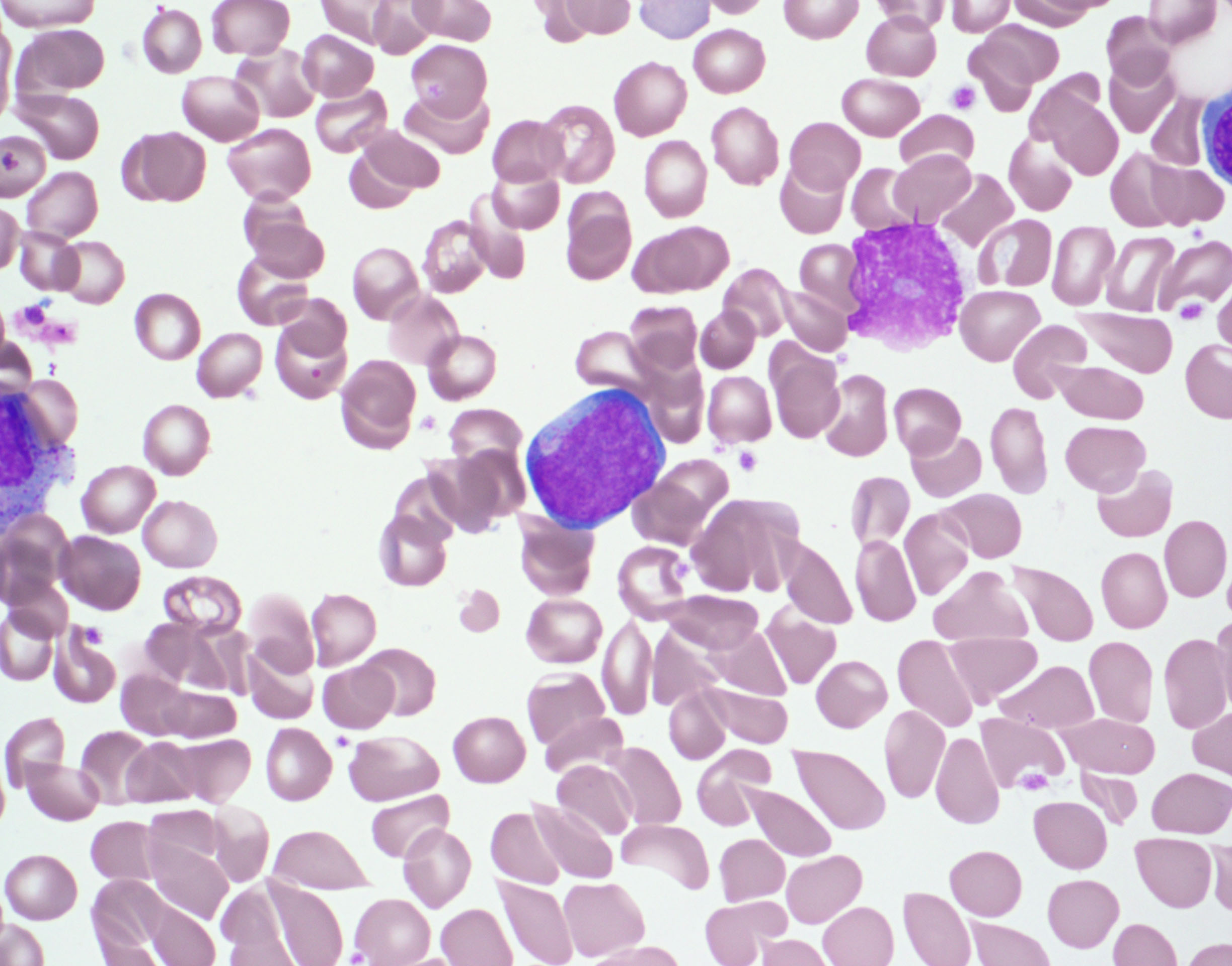 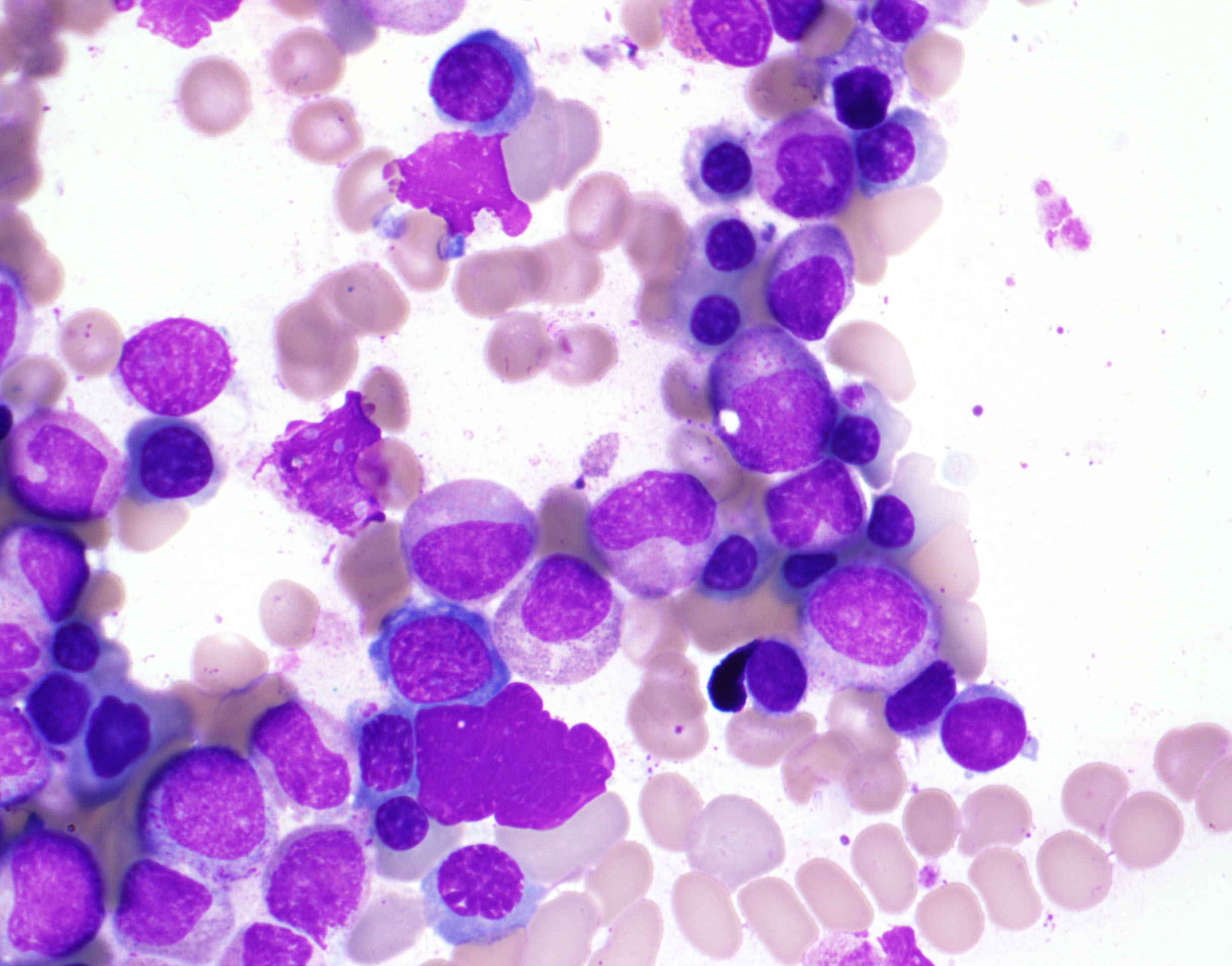 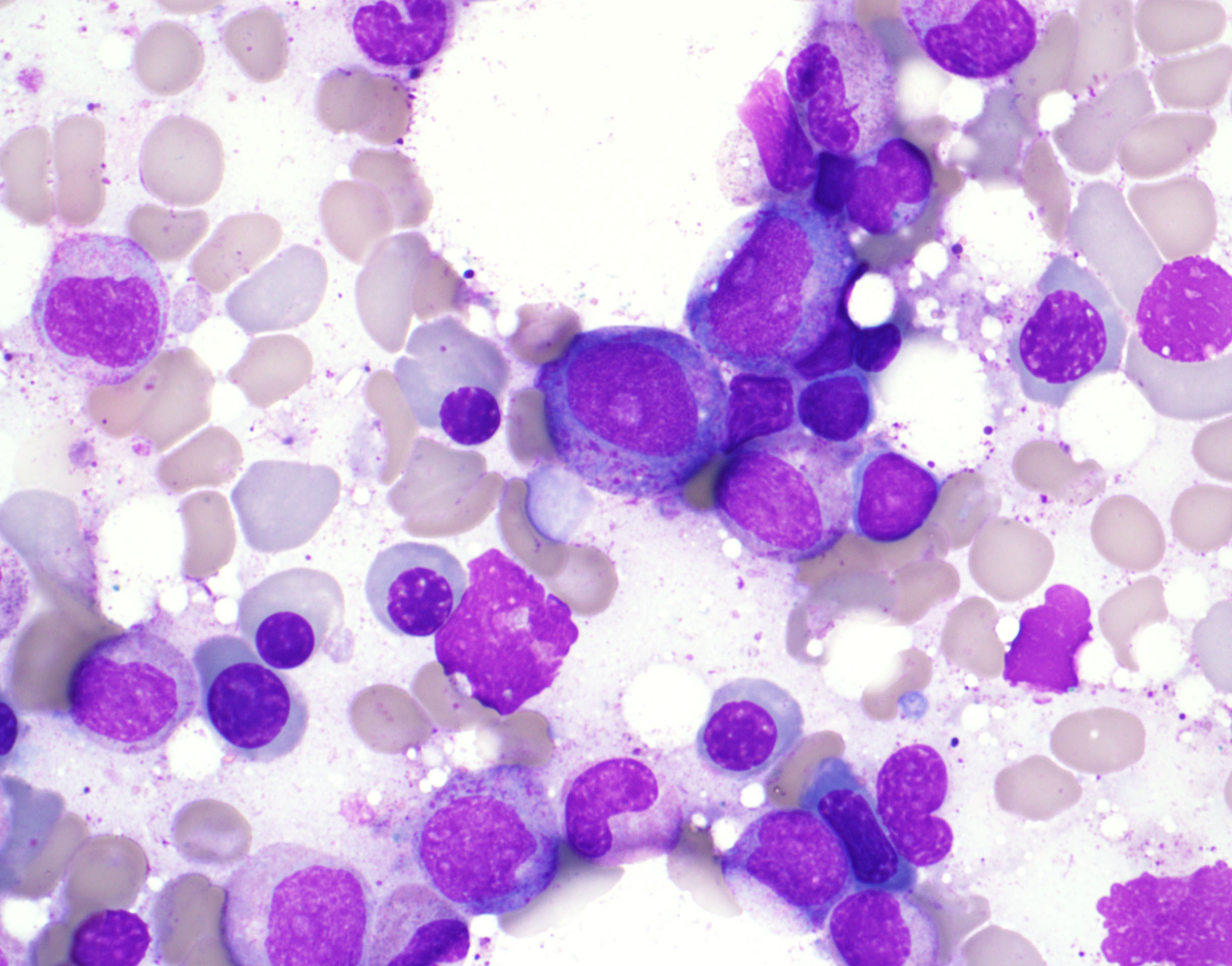 Myeloblast
Promyelocyte
Myelocyte
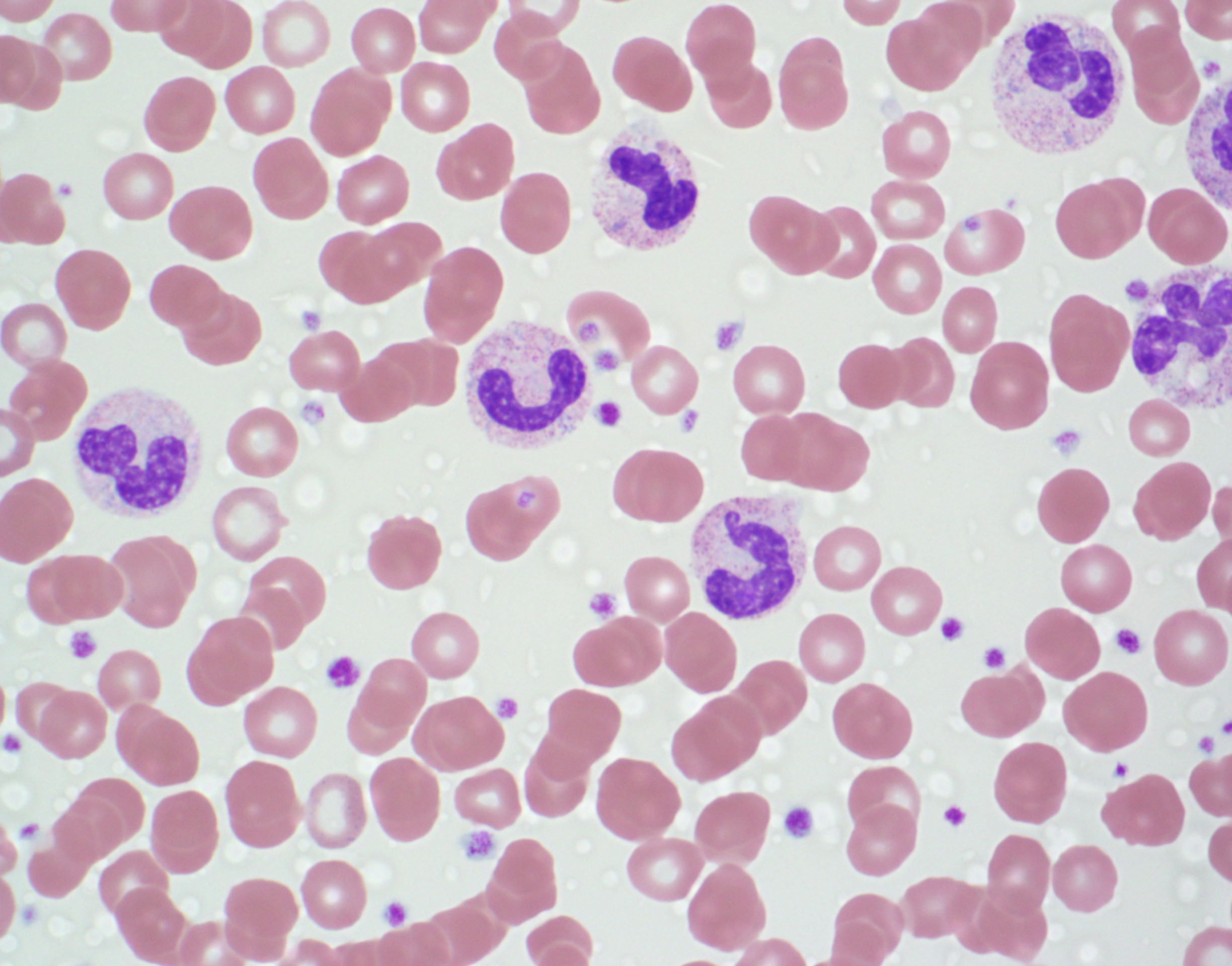 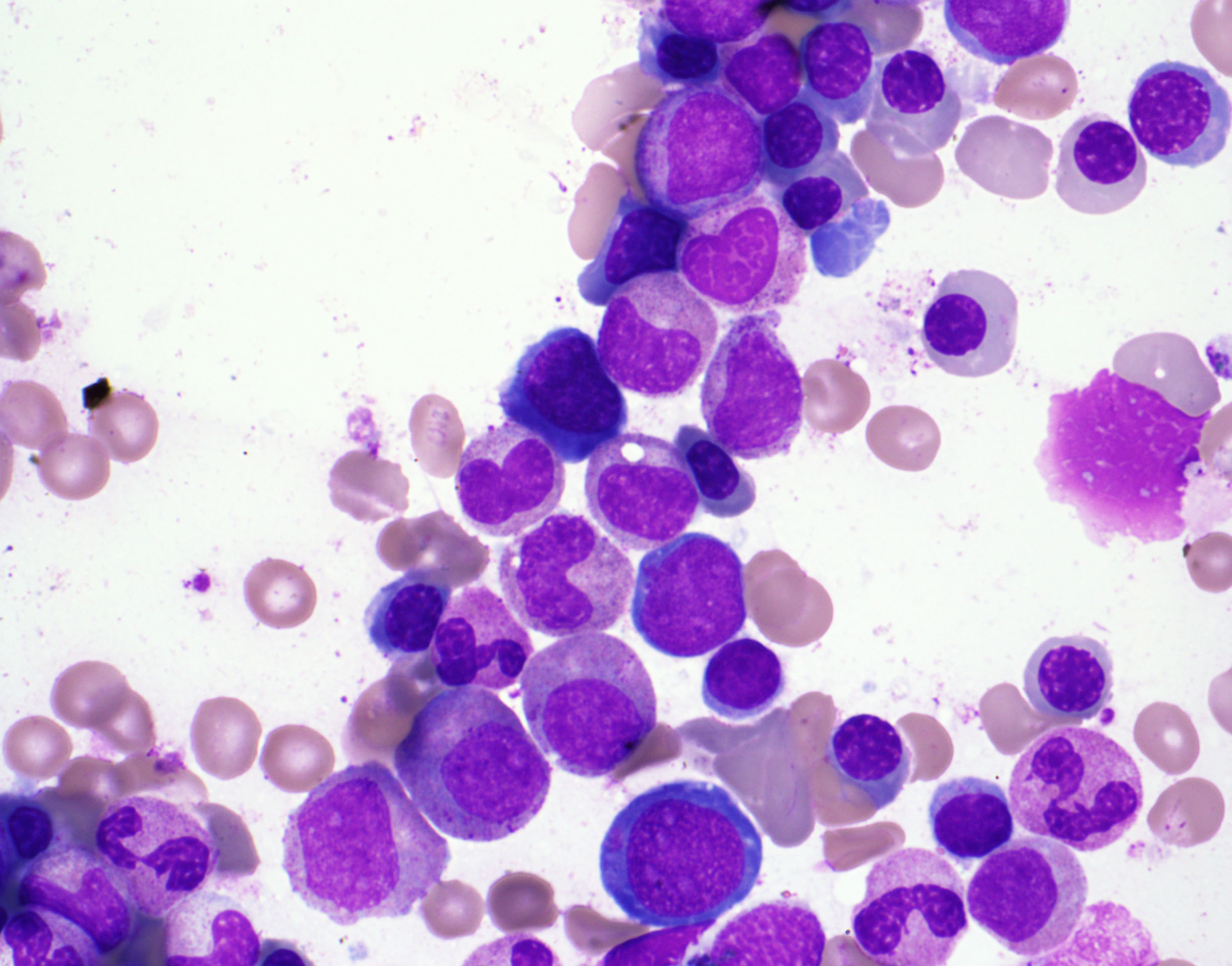 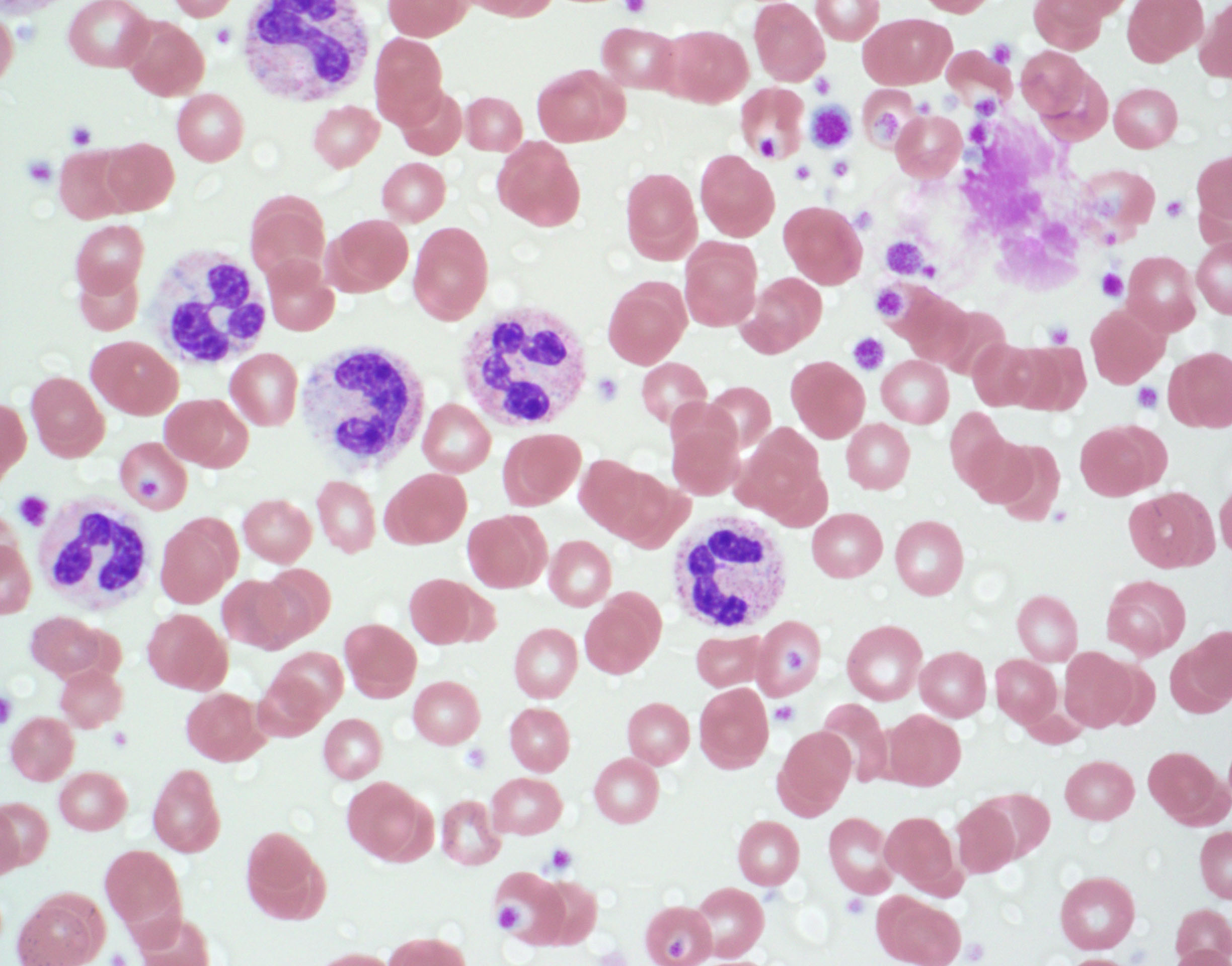 Band
Mature Neutrophil
Metamyelocyte
Copyright © 2019 by ASPHO
Reactive changes: Toxic granulation of neutrophils
Associated with infections, burns, trauma, and cytokines administration (GCSF)

Accentuated cytoplasmic granulation

Cytoplasmic vacuolization is often seen in concert with toxic granulation
Copyright © 2019 by ASPHO
Döhle Body
Bluish inclusions of variable size and shape in the cytoplasm
Represents remnants of the rough endoplasmic reticulum
Generally seen in association with toxic changes
Associated with infections, burns, trauma, and cytokines administration (GCSF)
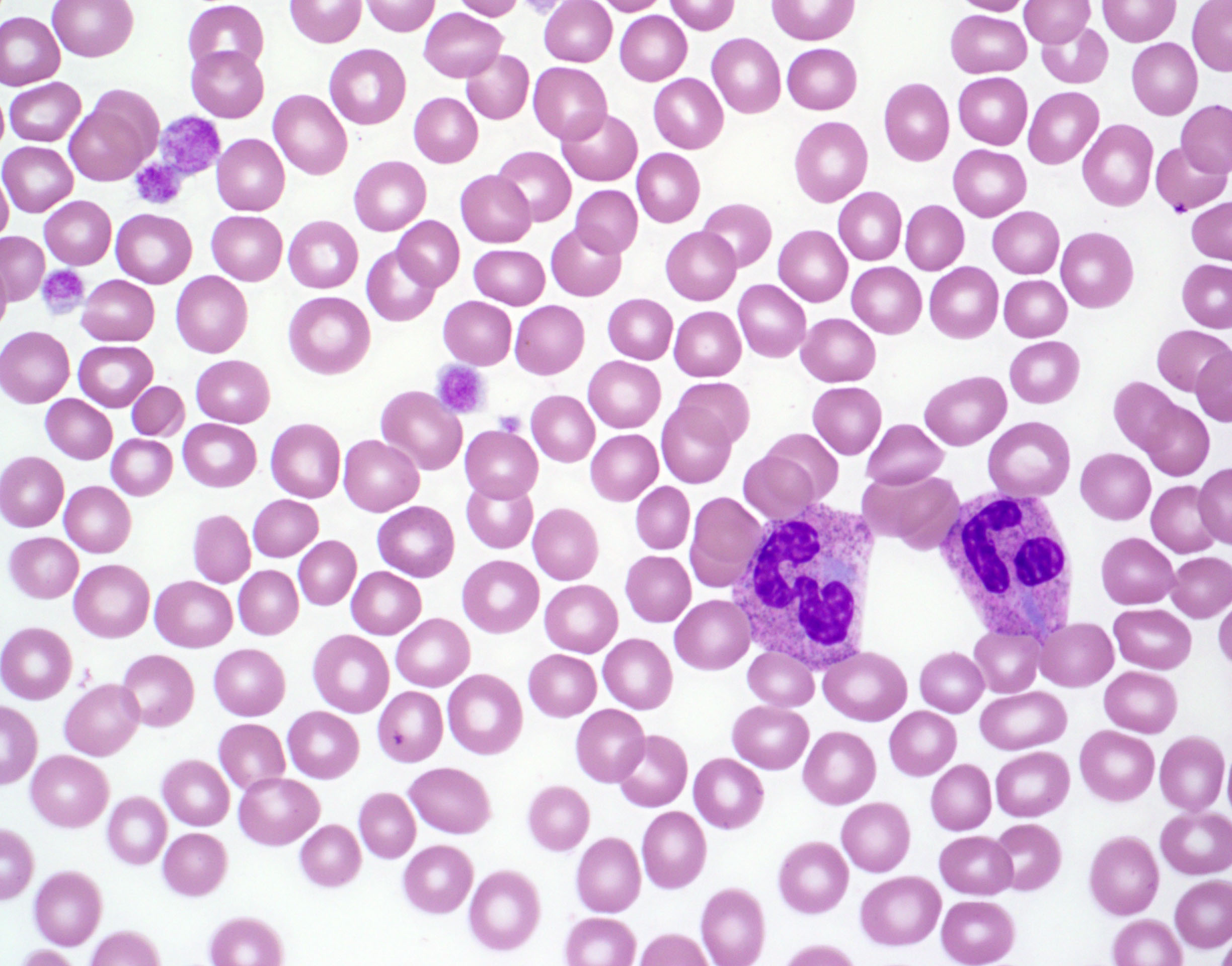 Copyright © 2019 by ASPHO
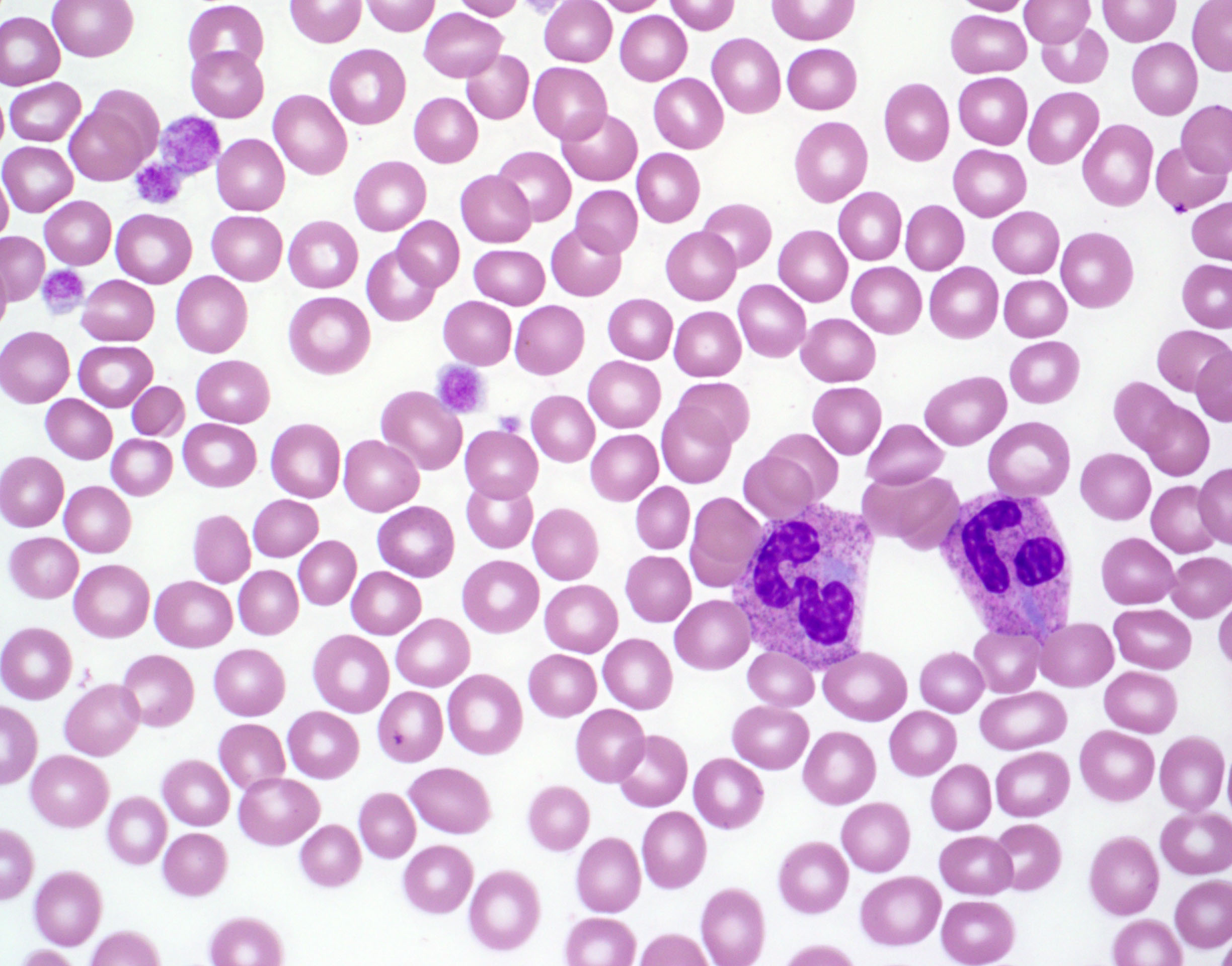 Neutrophils with prominent Dohle-body like cytoplasmic inclusions

Giant or large platelets

Thrombocytopenia

Normal Hemoglobin/Hematocrit

May-Hegglin anomaly
Copyright © 2019 by ASPHO
May-Hegglin anomalySyn: myosin heavy chain 9 (MHY9) – related disorder
The peripheral blood smear shows macrothrombocytopenia with otherwise normal platelet granulation. The neutrophils have prominent Döhle-like cytoplasmic inclusions.
The smear is consistent with May-Hegglin anomaly caused by mutations in MYH9
MYH9-related diseases includes Epstein syndrome, Fechtner syndrome, and May–Hegglin anomaly
Macrothrombocytopenias:
Bernard Soulier (GP-1Ba)
Grey Platelet Syndrome (NBEAL2)
vWF type 2b
Paris-Trousseau thrombocytopenia (deletion of 11q23-terminus)
Copyright © 2019 by ASPHO
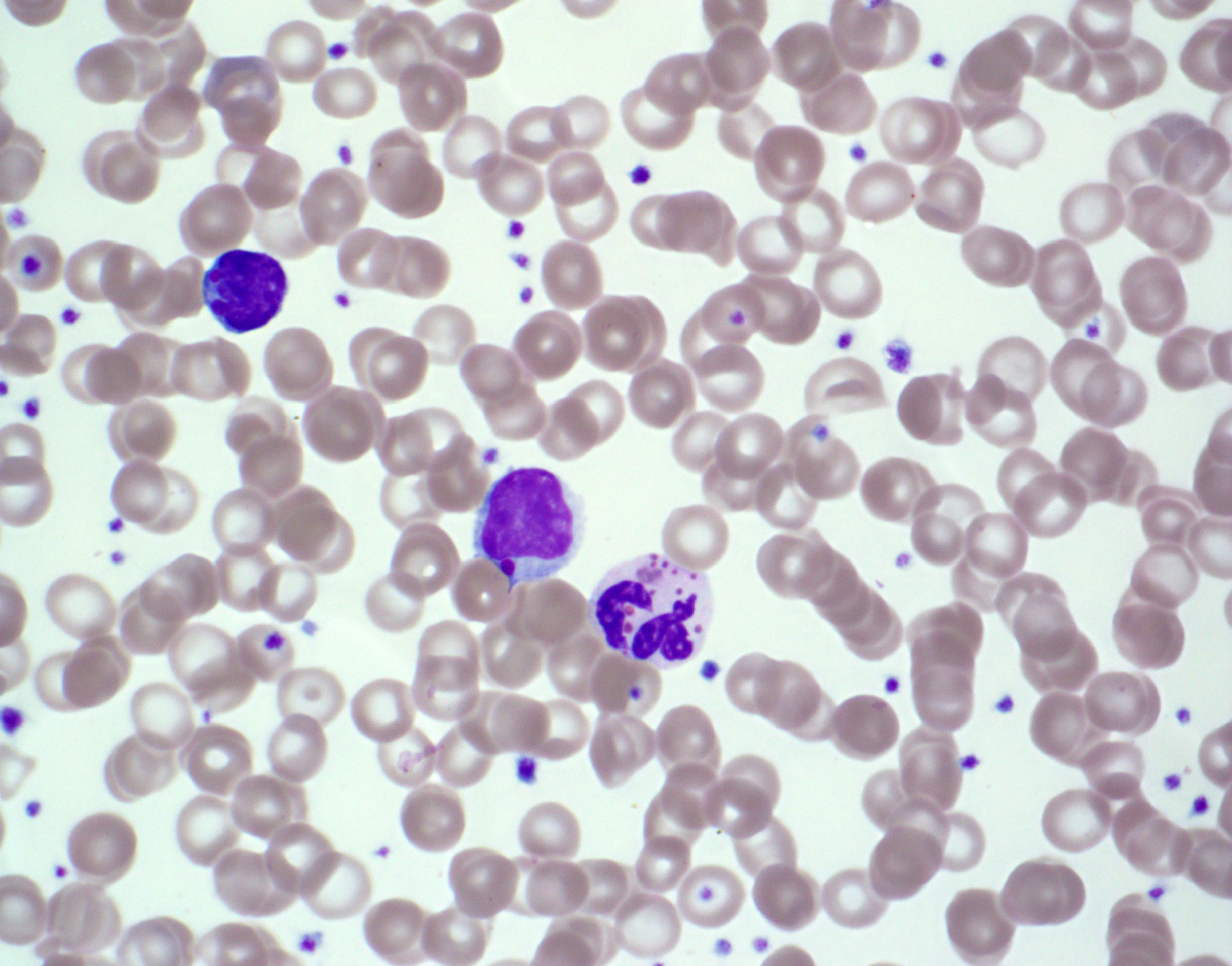 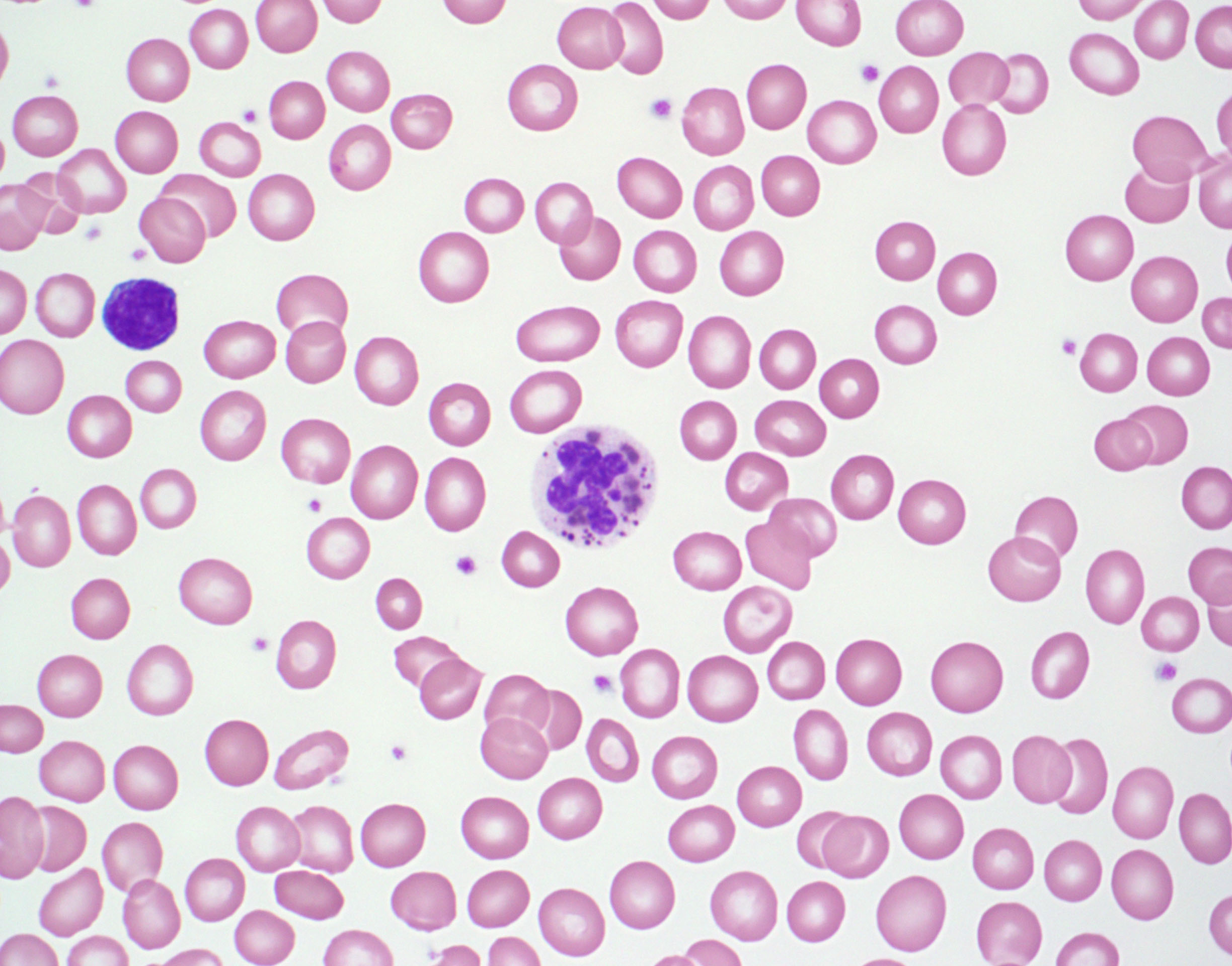 The peripheral blood smear shows abnormally large azurophilic or grey granules in the neutrophils

T-cells have enlarged mature cytolytic secretory granules which do not function properly

Granules stain positive for myeloperoxidase and acid phosphatase

Chediak-Higashi Syndrome
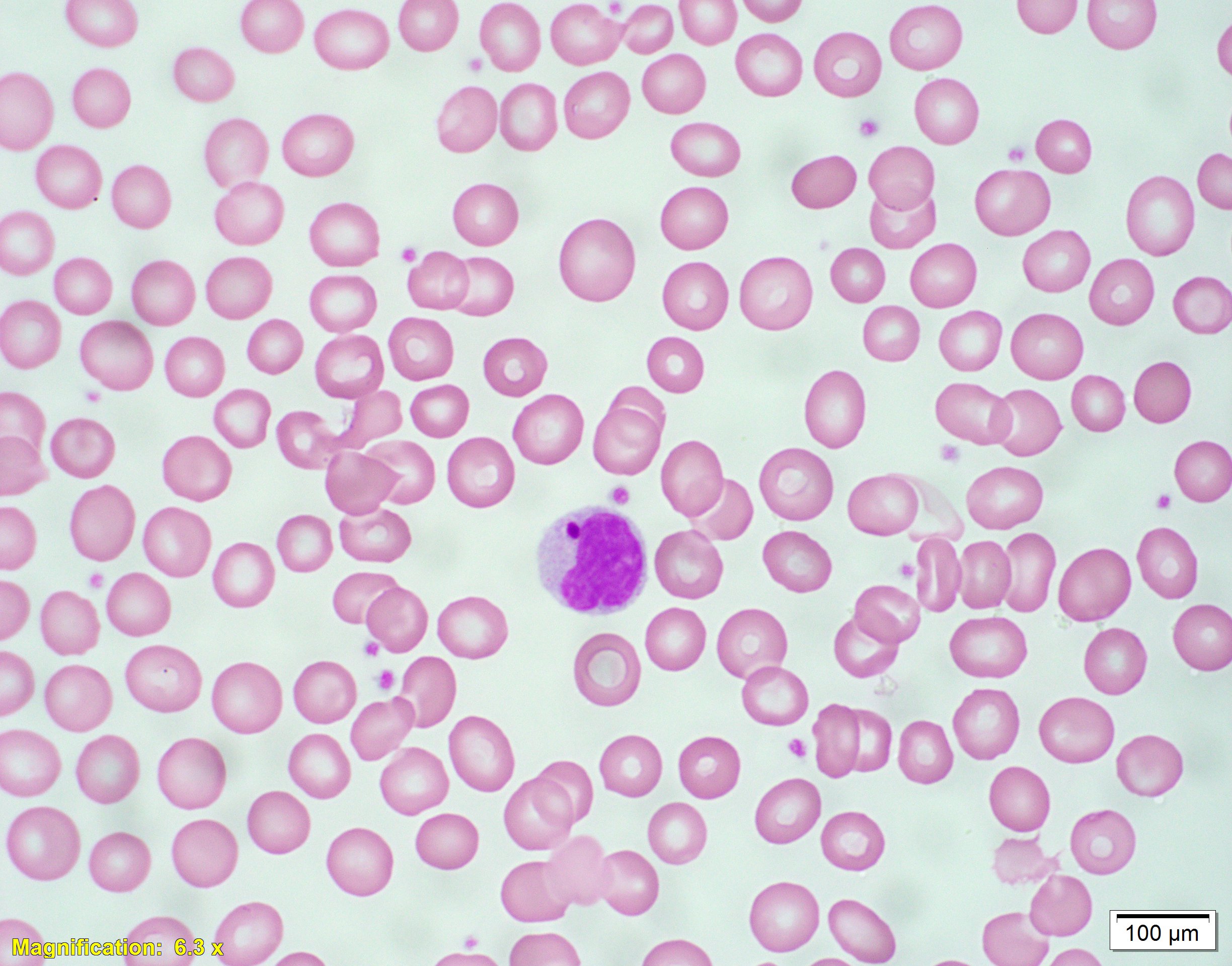 Copyright © 2019 by ASPHO
Chediak-Higashi Syndrome
Chediak-Higashi Syndrome is a rare autosomal recessive disorder due to abnormal lysosomal biogenesis

Patients in the stable phase have increased susceptibility to infection and occulocutaneous albinism.

An accelerated phase with hemophagocytic lymphohistiocytosis is typically fatal.

Disorder due to missense or nonsense mutations in CHS/LYST gene
Copyright © 2019 by ASPHO
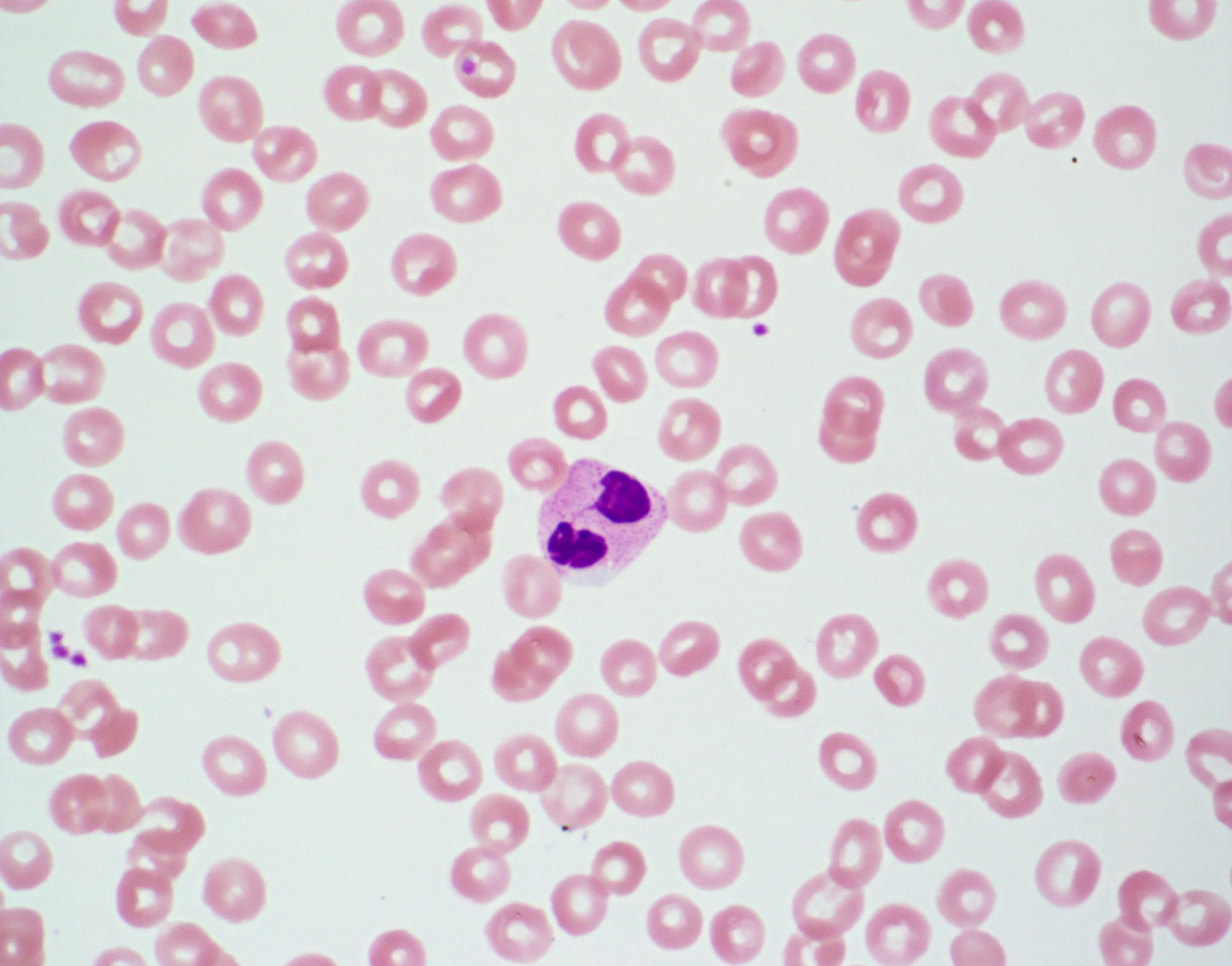 The neutrophils on this peripheral smear all had the same morphology: A bilobed nucleus with normal cytoplasmic granulation

This child has Pelger-Huet anomaly

This is caused by mutations in the Lamin B receptor

Heterozygotes have bilobed neutrophils while homozygotes have neutrophils with round unilobed nuclei
Copyright © 2019 by ASPHO
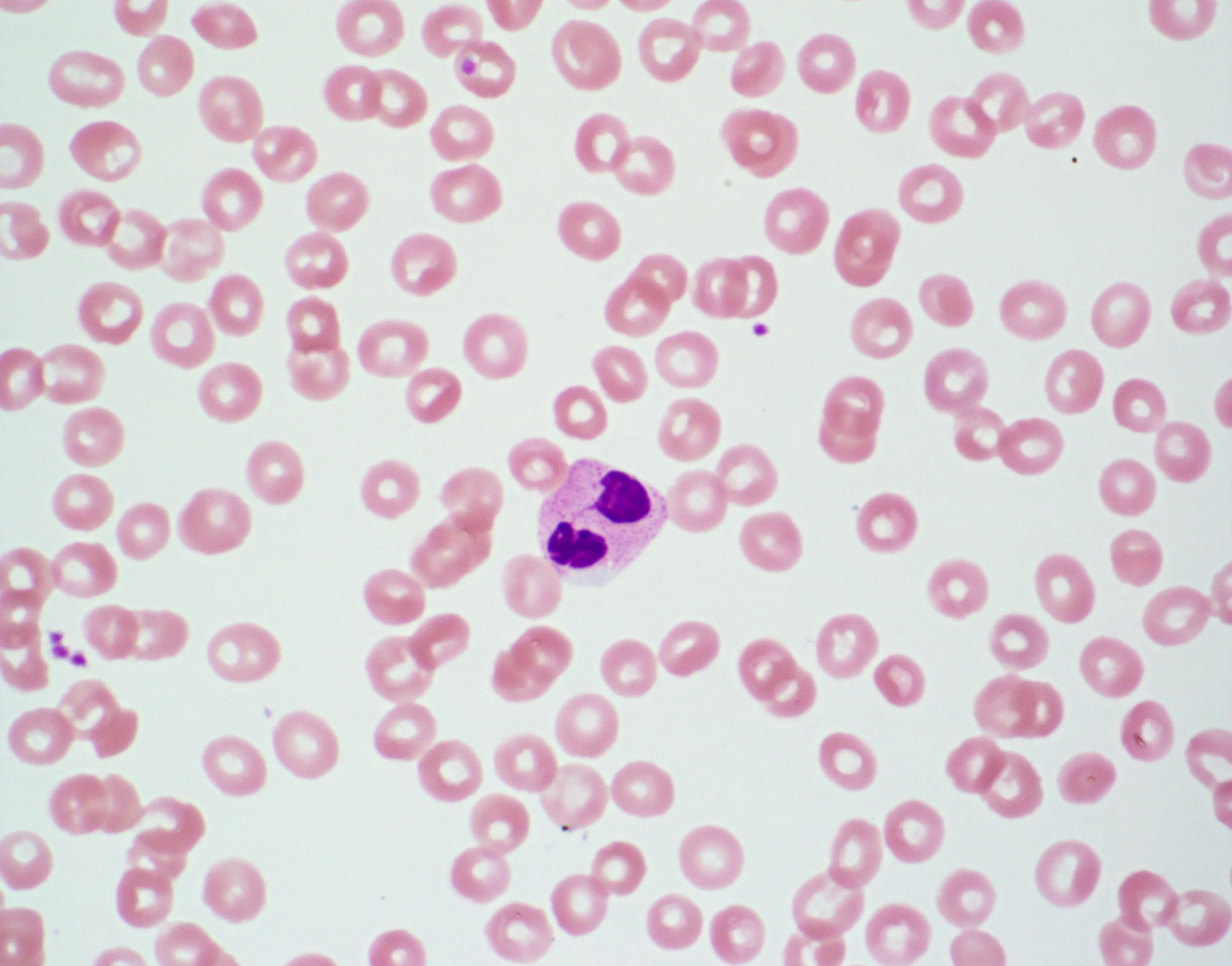 Similar morphology in neutrophils can also be seen with:

Myelodysplastic syndrome

Medications

Infection

In these cases, the morphologist will refer to these cells as:

Pseudo Pelger-Huet cells
Copyright © 2019 by ASPHO
The prominent azurophilic granulation seen in the leukocytes are an example of the Alder-Reilly anomaly.

This finding is seen in patients with mucopolysaccharidoses where there is lysosomal build up of mucopolysaccharide due to impaired catabolism.
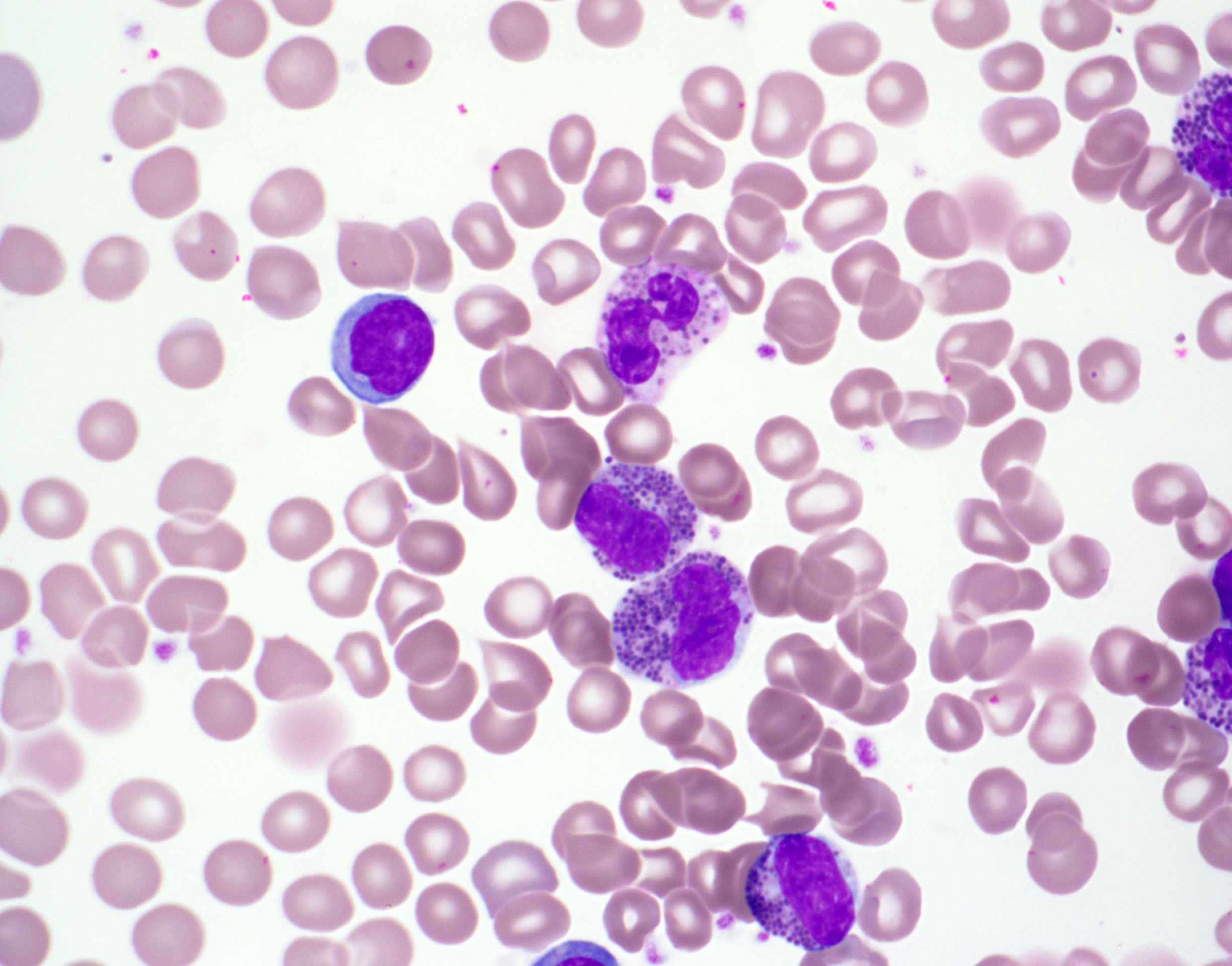 Copyright © 2019 by ASPHO
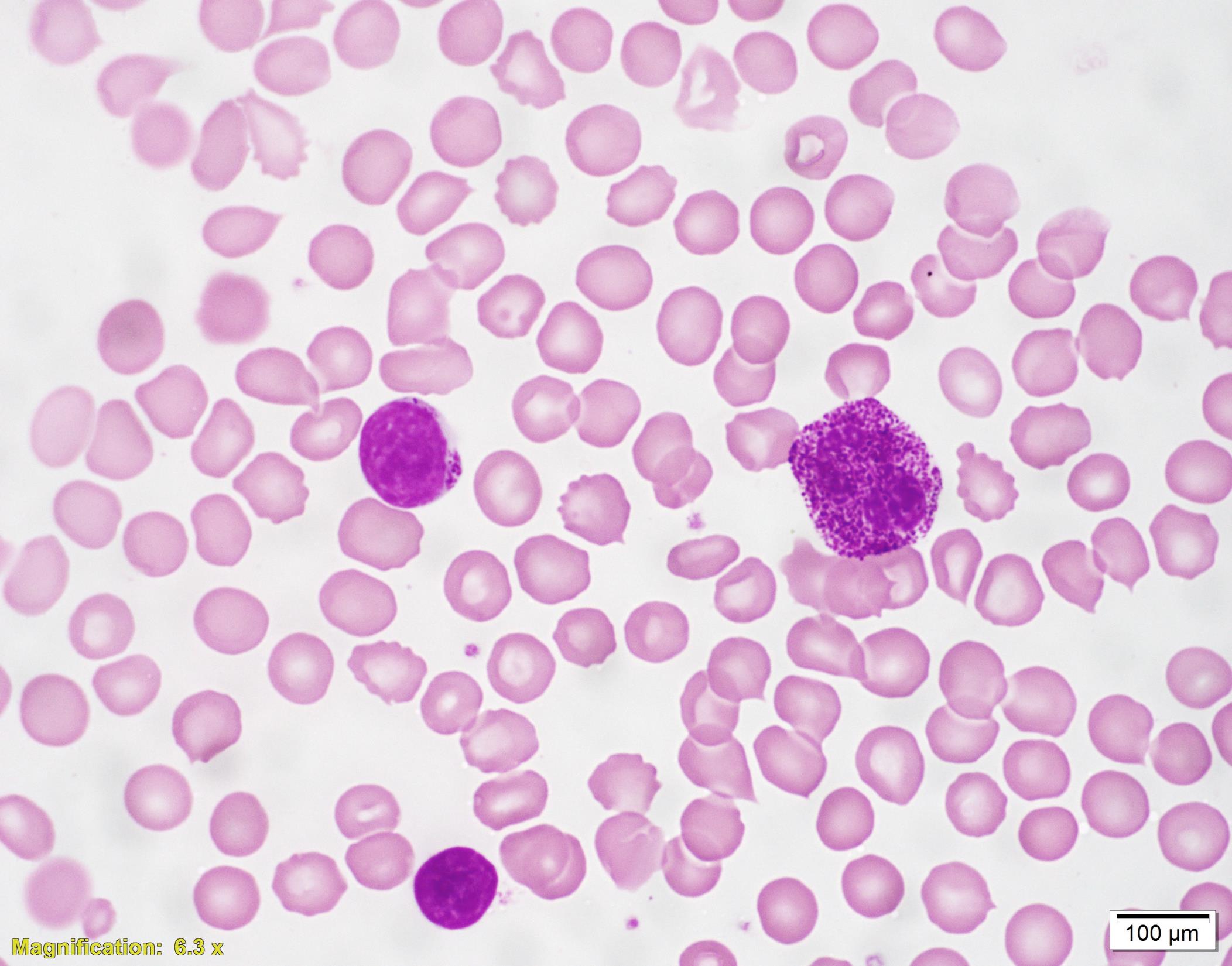 The prominent azurophilic granulation seen in the leukocytes are an example of the Alder-Reilly anomaly.

This finding is seen in patients with mucopolysaccharidoses where there is lysosomal build up of mucopolysaccharide due to impaired catabolism.

Abnormal granulation can also be seen in lymphocytes…
Copyright © 2019 by ASPHO
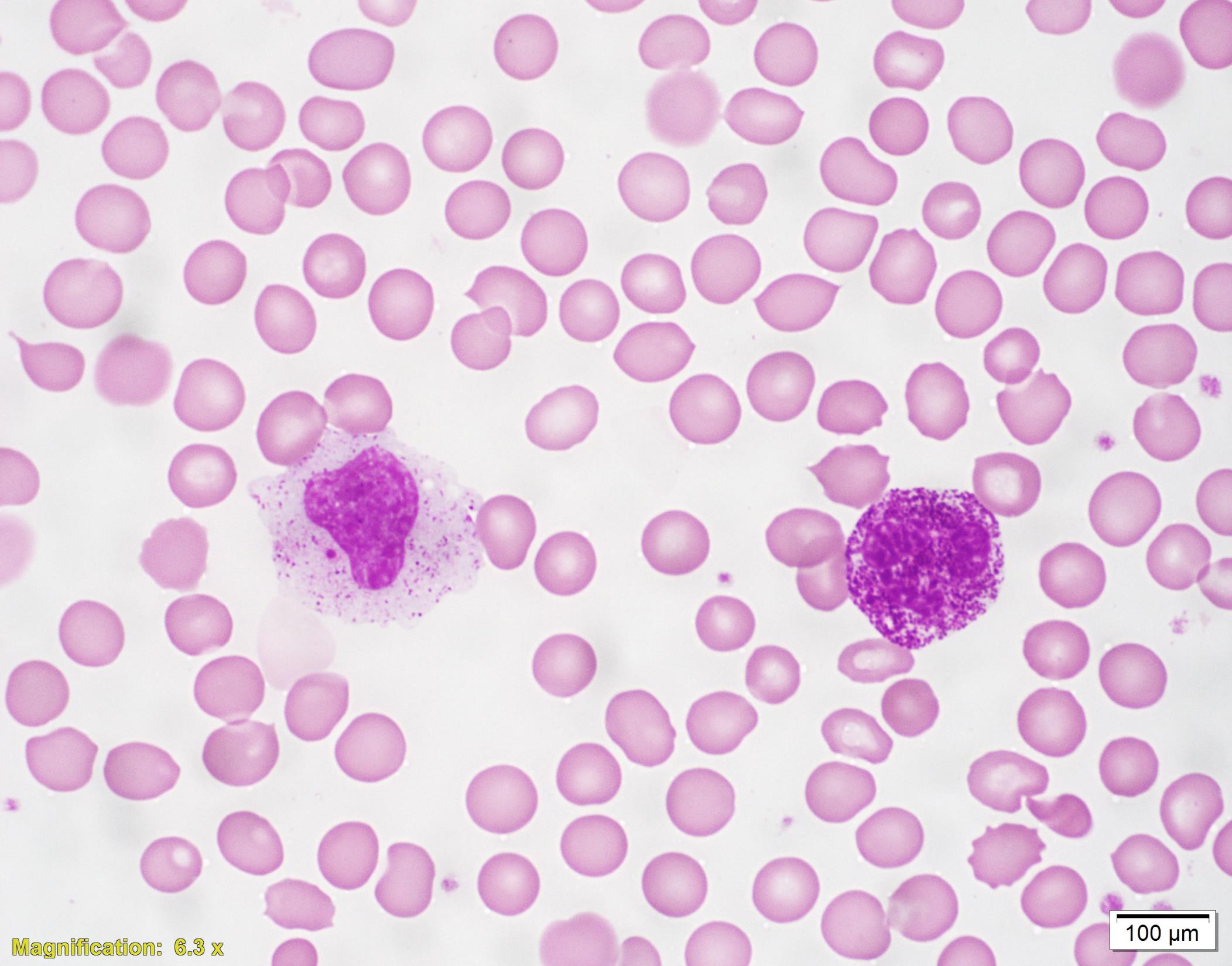 The prominent azurophilic granulation seen in the leukocytes are an example of the Alder-Reilly anomaly.

This finding is seen in patients with mucopolysaccharidoses where there is lysosomal build up of mucopolysaccharide due to impaired catabolism.

Abnormal granulation can also be seen in lymphocytes…

And monocytes
Copyright © 2019 by ASPHO
Bone marrow – Immature lymphocytes
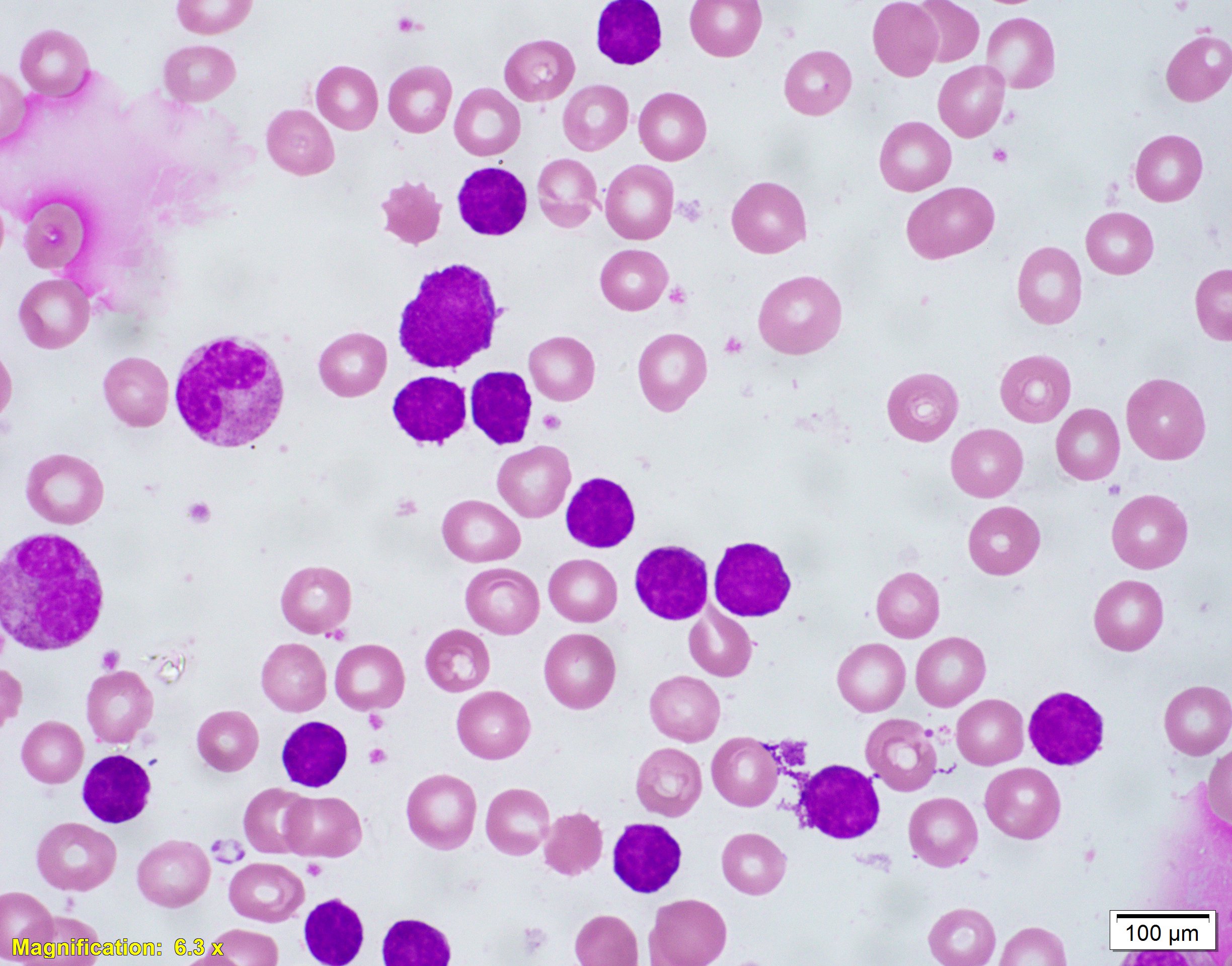 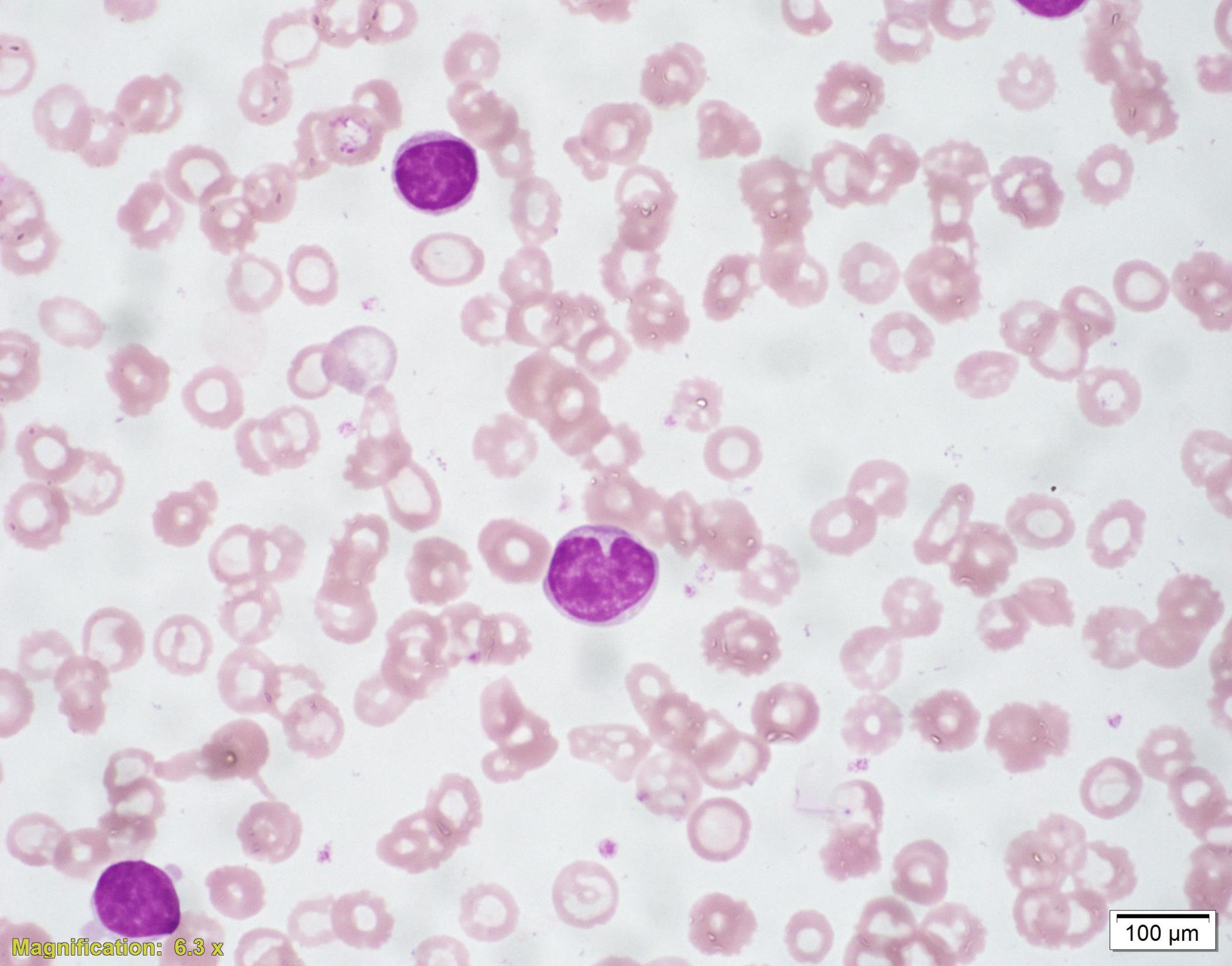 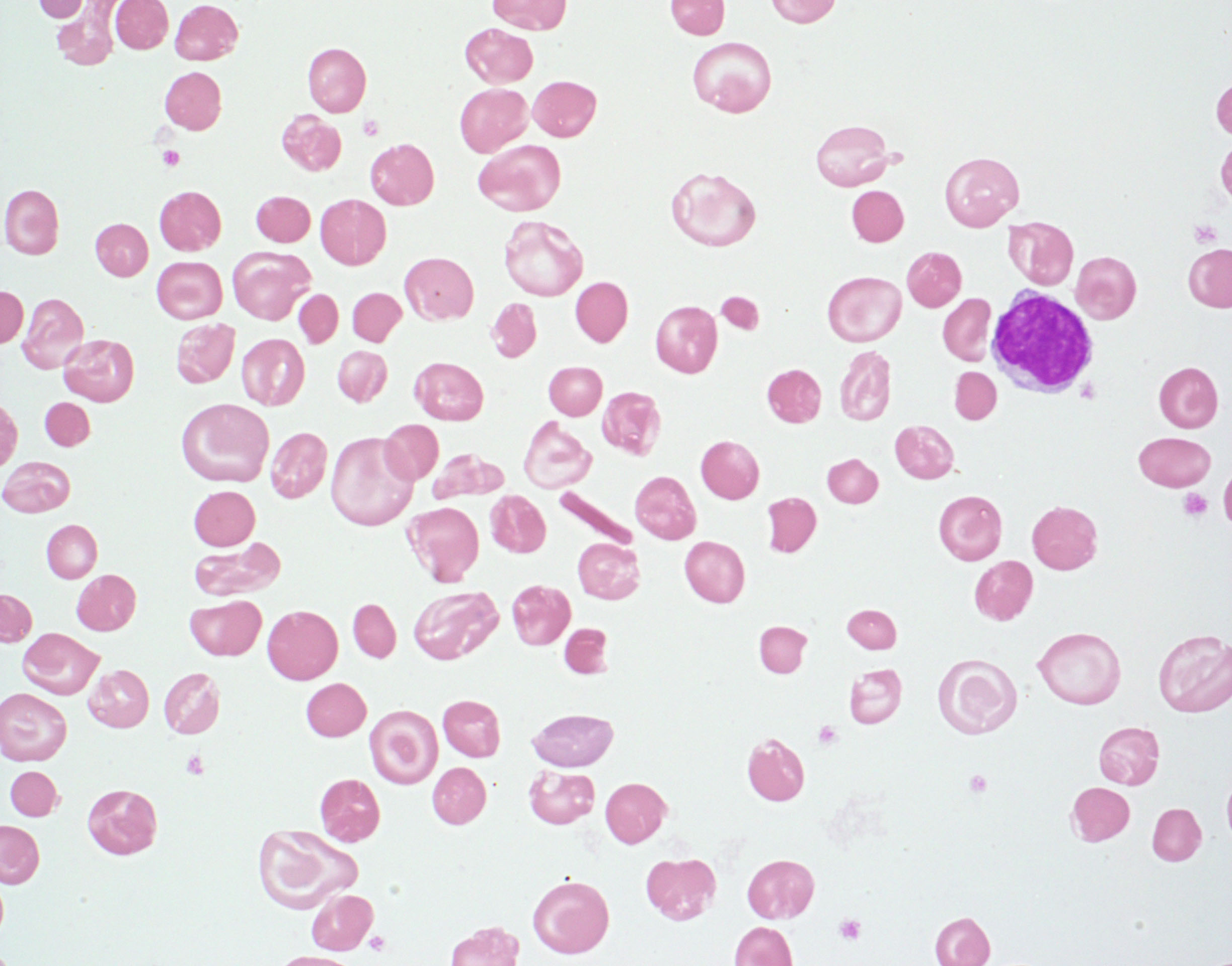 Mature lymphs
Hematogones – Immature B cells
Copyright © 2019 by ASPHO
Reactive changes: Lymphocyte activation
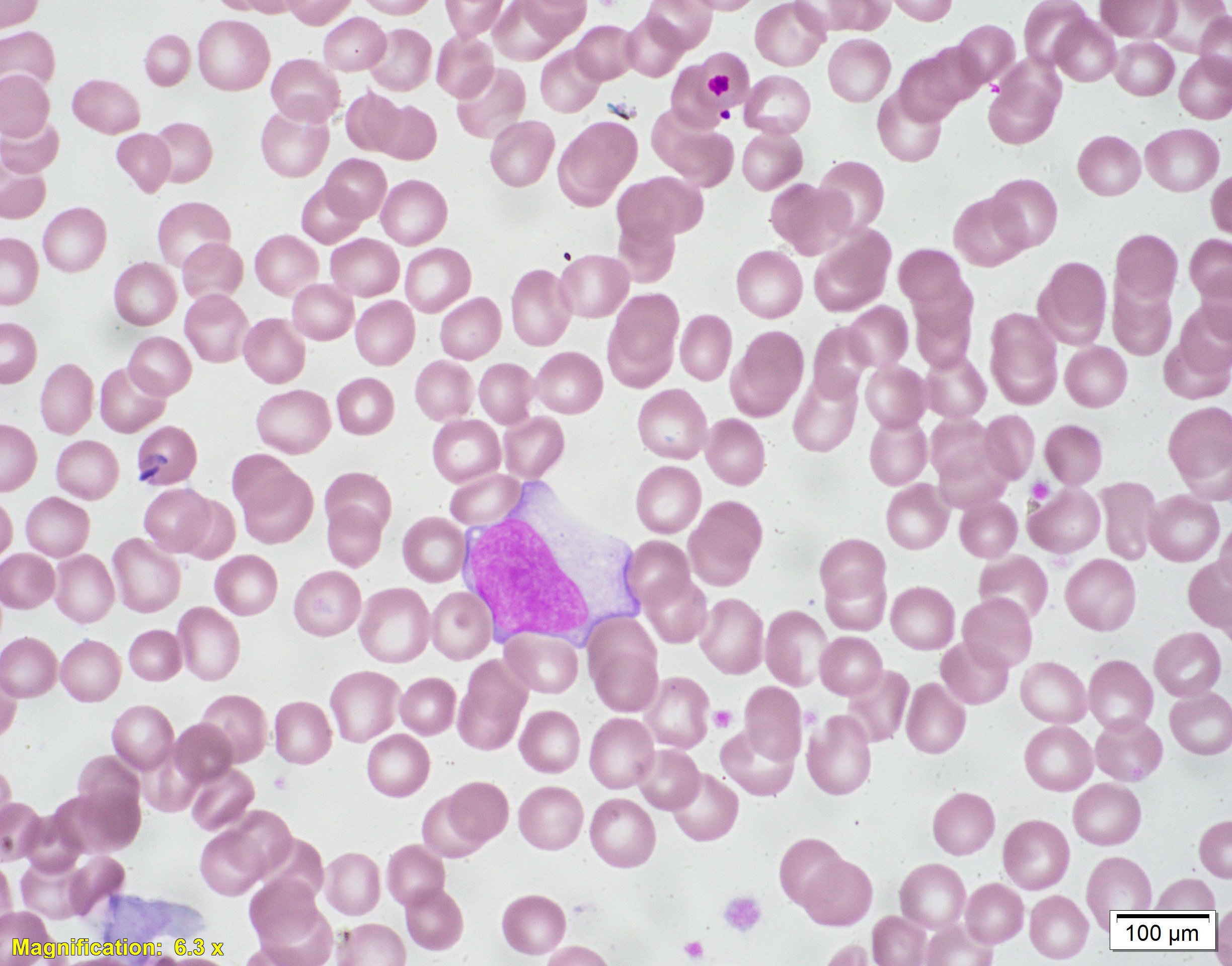 Can be prominent with viral infections

Sometimes referred to as ‘atypical lymphocytes’
Copyright © 2019 by ASPHO
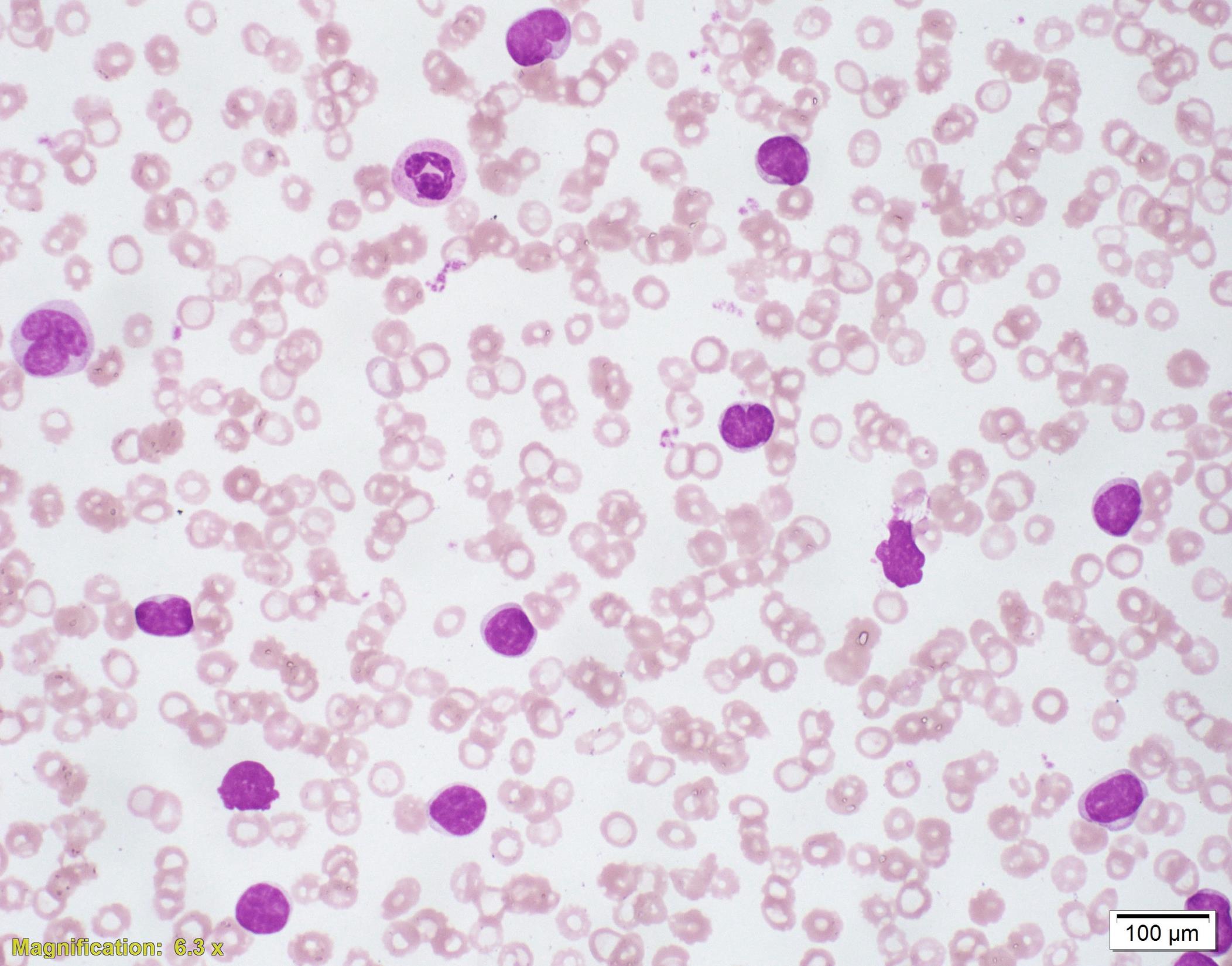 4 year old child with paroxysmal cough

WBC of 47,000/uL

65% lymphocytes
Copyright © 2019 by ASPHO
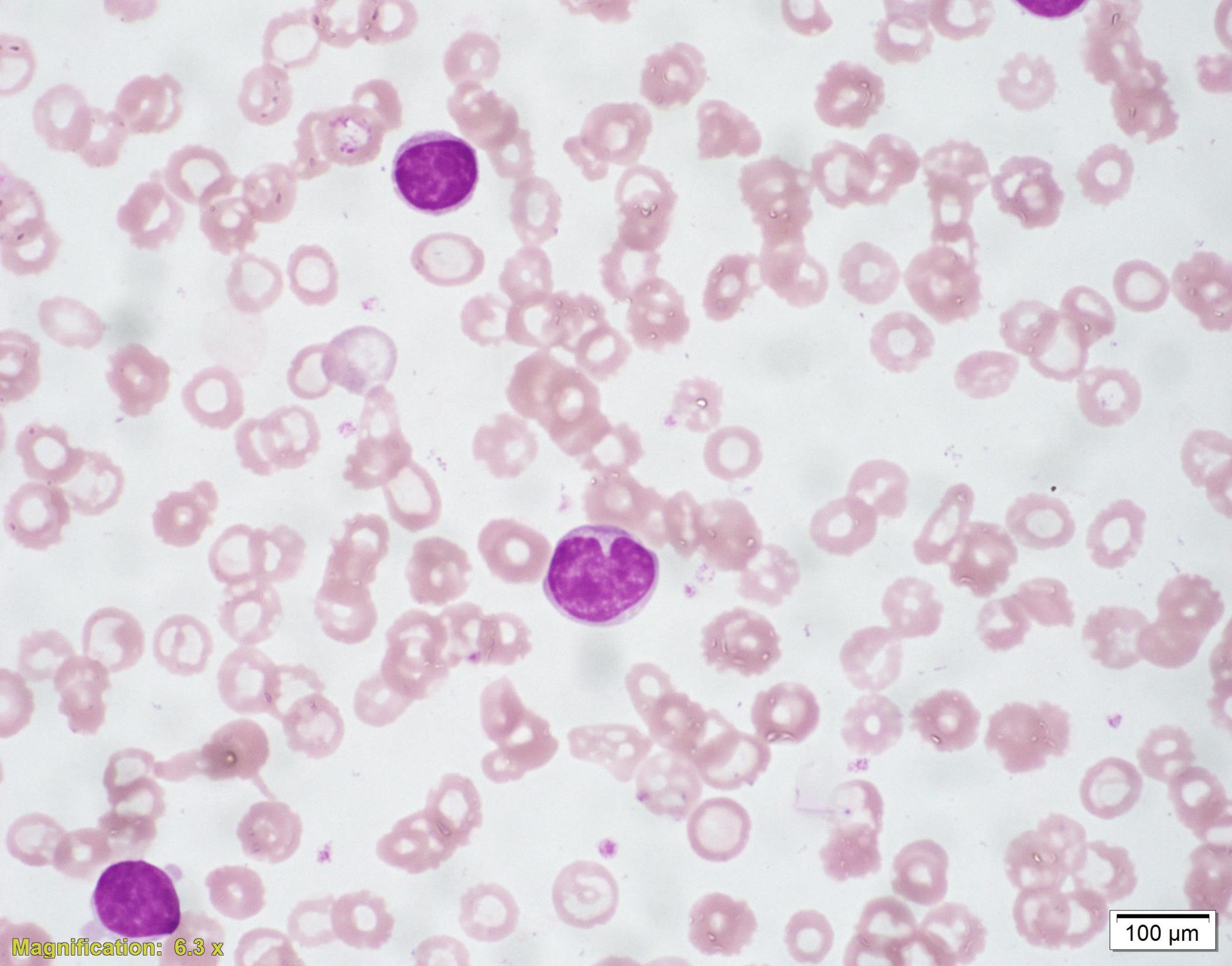 The lymphocytosis consists of small mature lymphocytes

Some lymphocytes have prominent nuclear clefting

Bordetella pertussis causes notable lymphocytosis through release of pertussis toxin
Copyright © 2019 by ASPHO
Vacuolated Lymphocytes
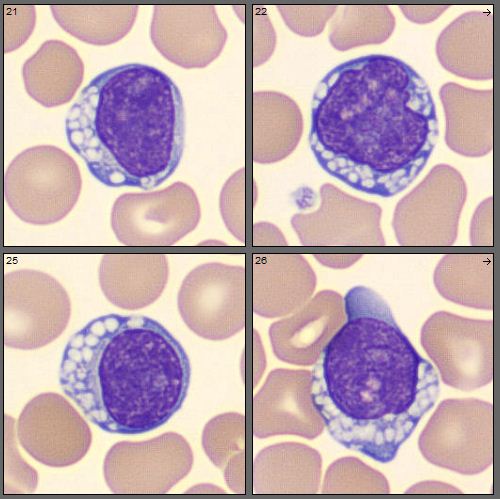 The cells shown are lymphocytes with cytoplasmic vacuoles which should make you think of lysosomal storage disorders.

Specific disorders reported to have vacuolated lymphocytes include:

Mucopolysaccharidosis 
Galactosialidosis
Mucolipidosis
Juvenile neuronal ceroid 	lipofuscinosis
GM1 gangliosidoses
Copyright © 2019 by ASPHO
RBC – Normal red cell maturation
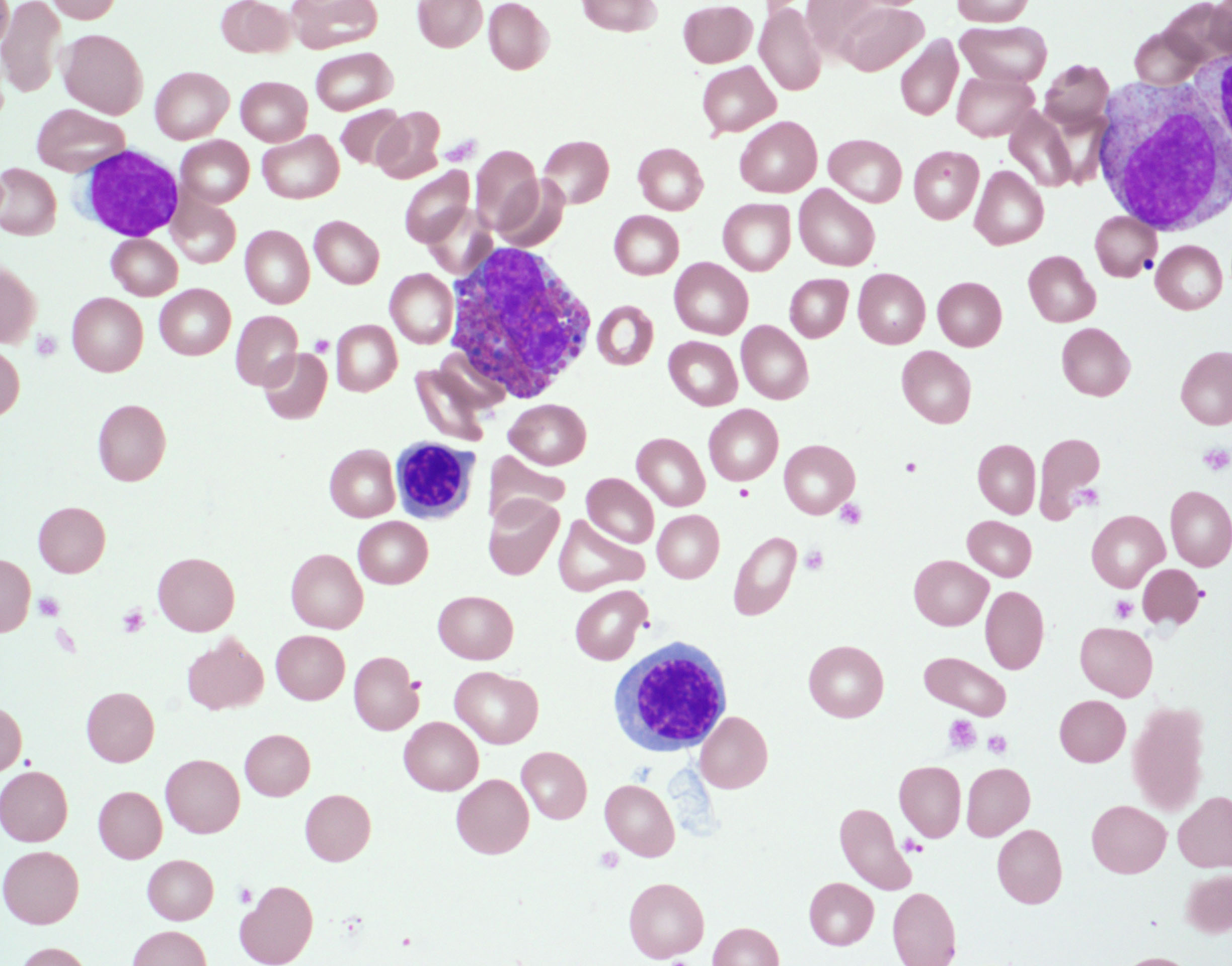 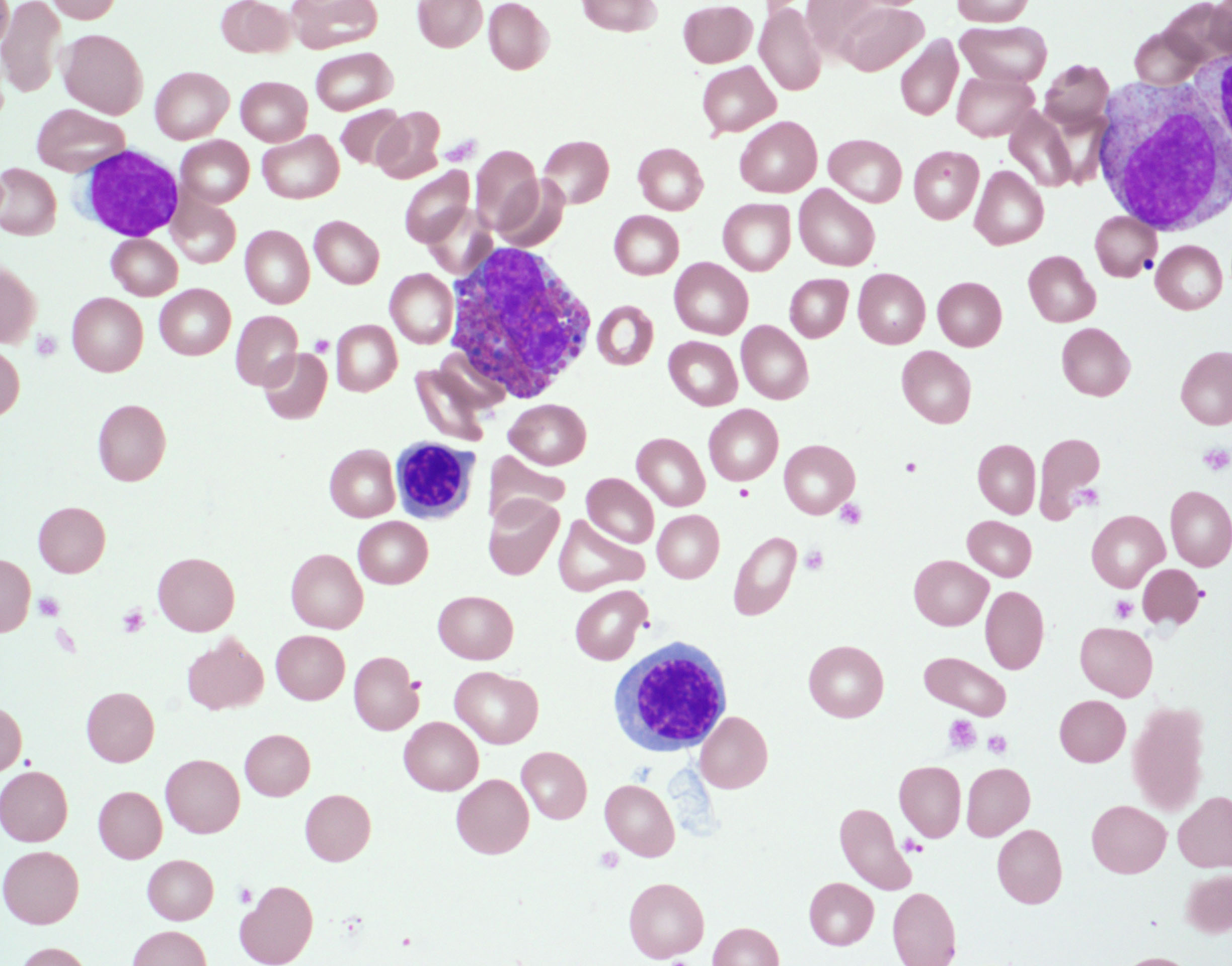 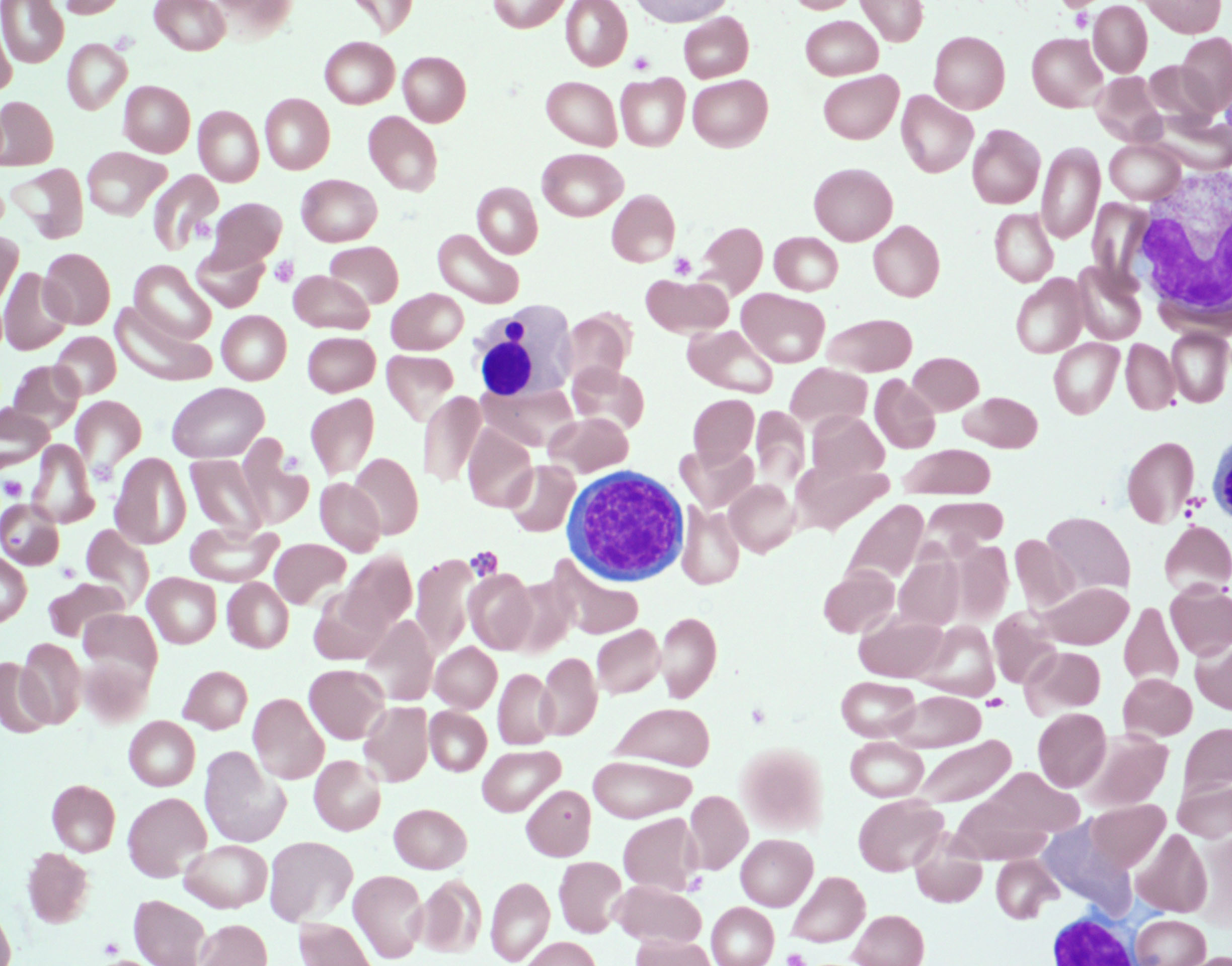 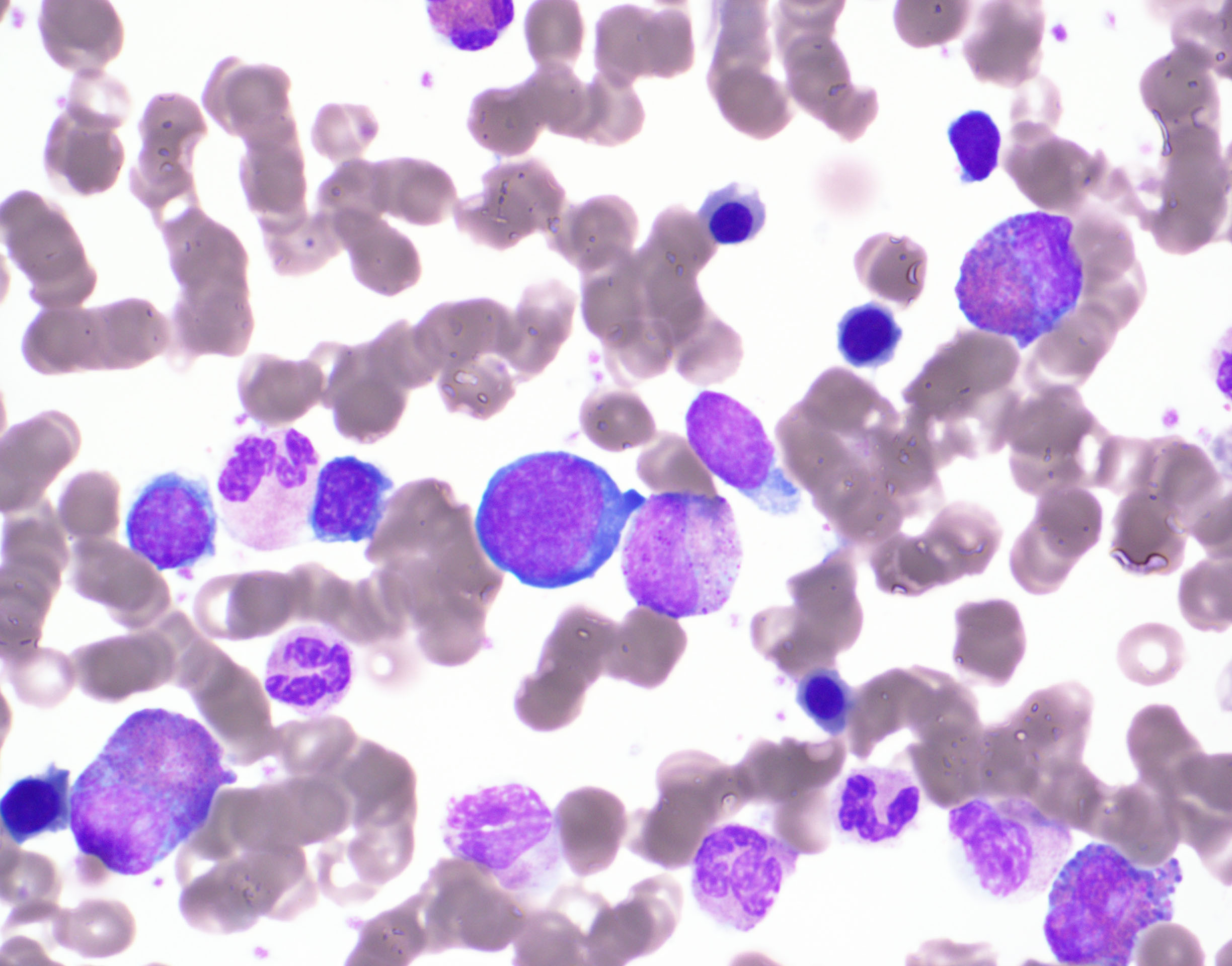 Proerythroblast
Basophilic
Erythroblast
Polychromatic
Erythroblast (early)
Polychromatic
Erythroblast (late)
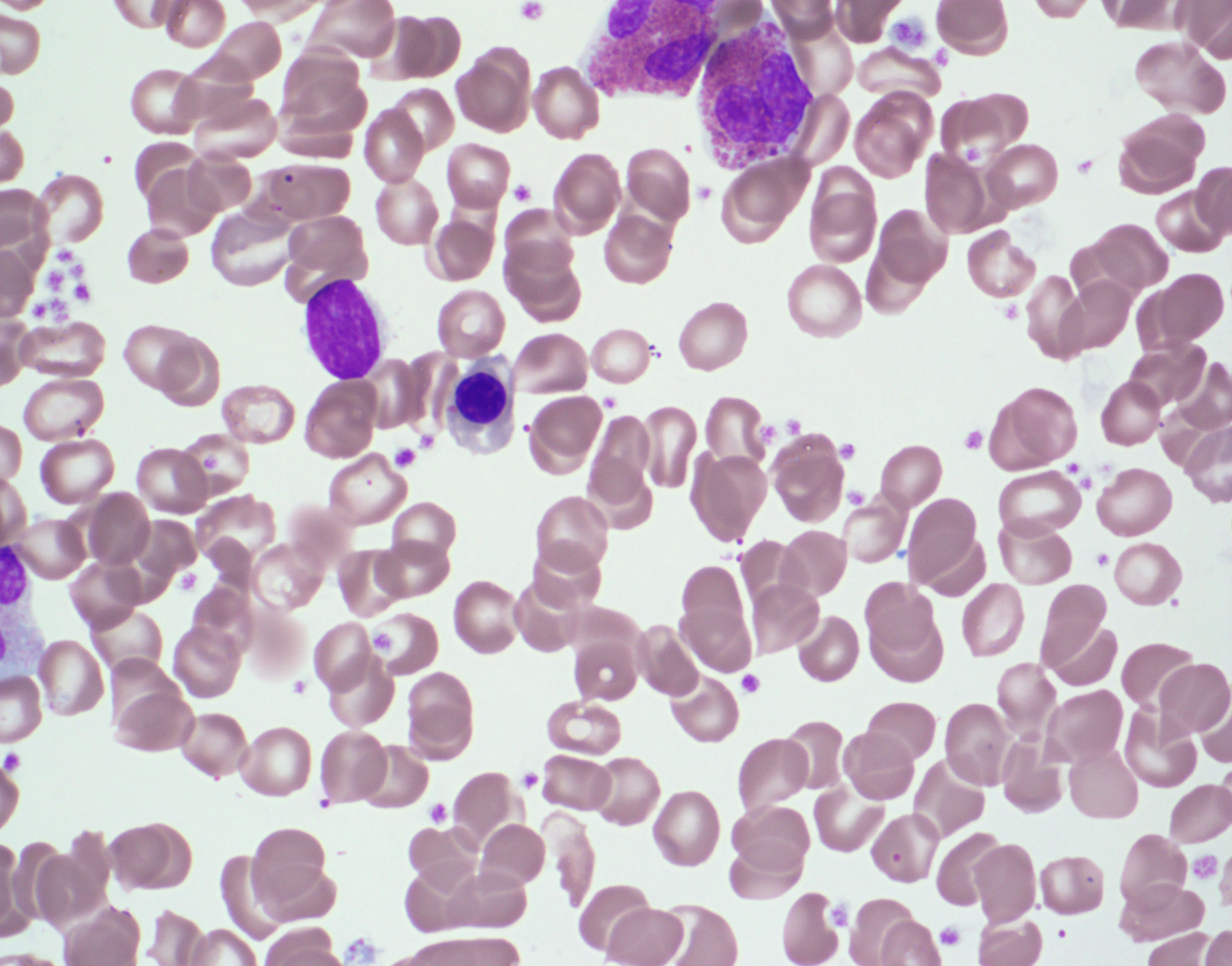 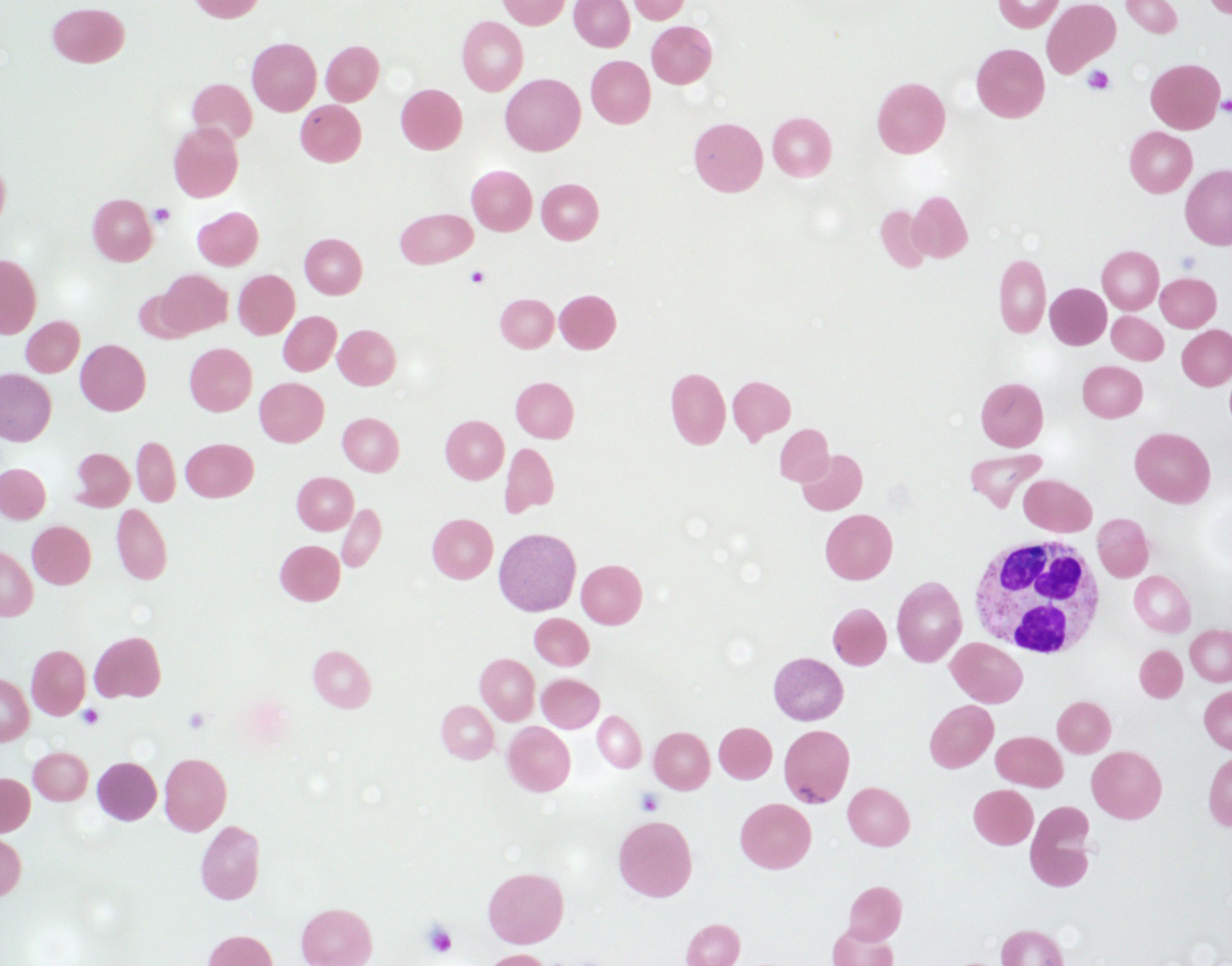 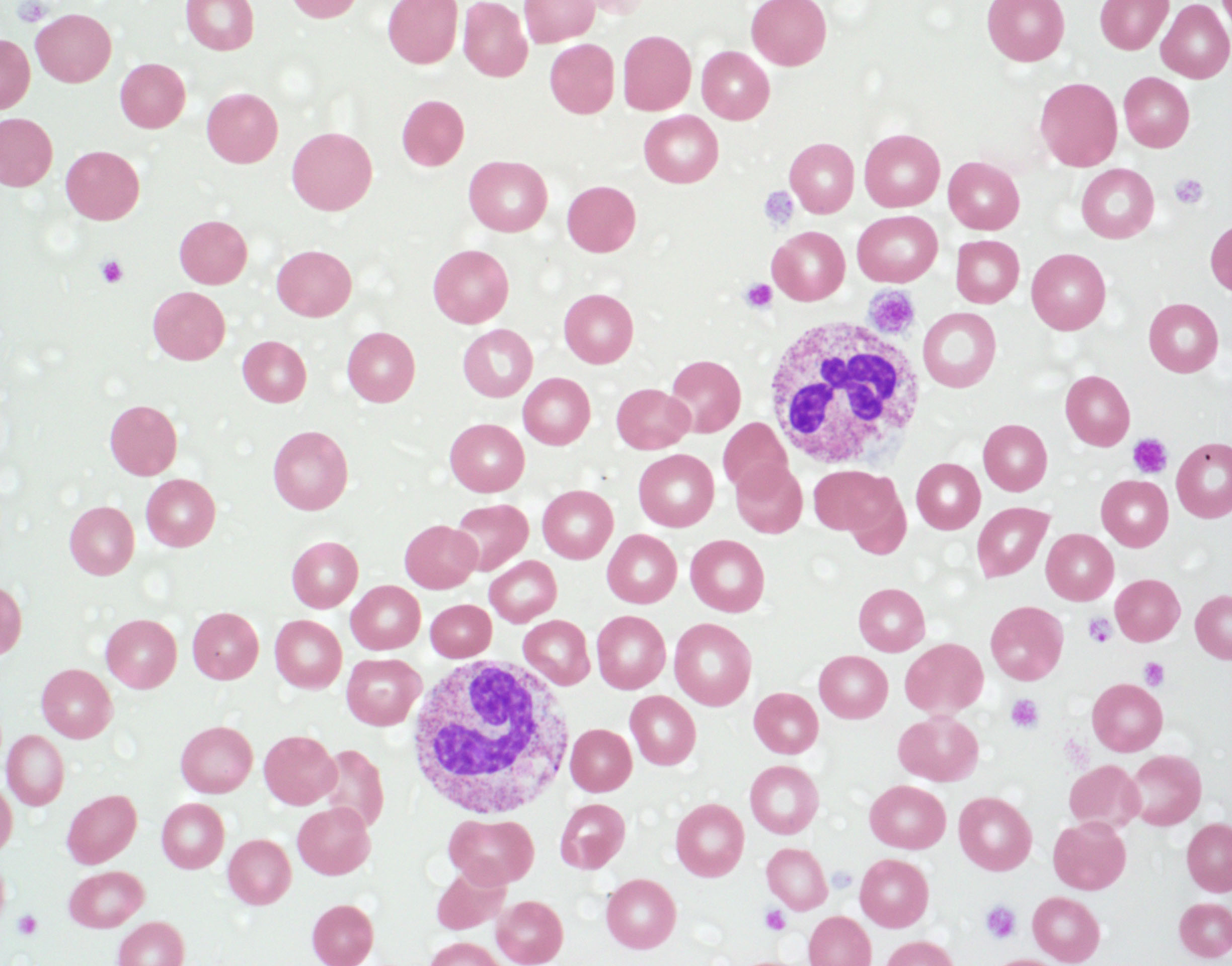 Mature 
Erythrocyte
Orthochromatic
Erythroblast
Reticulocyte
Copyright © 2019 by ASPHO
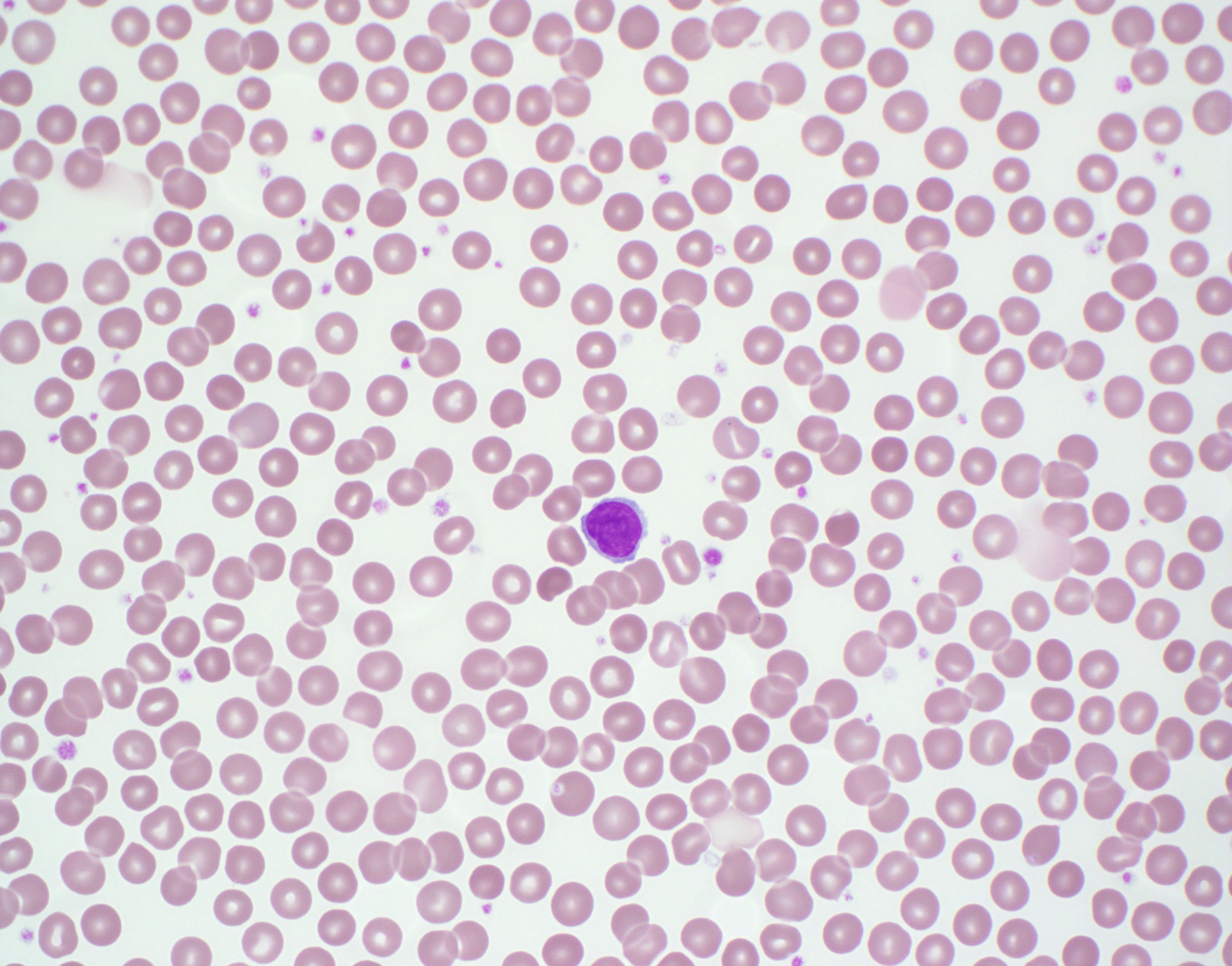 The peripheral blood smear is normal and the patient Hgb level is normal for age.

Various red cell morphologic findings (spherocytosis, stomatocytosis, schistocytes, etc.) at levels of 1% or less are commonly seen on normal peripheral blood smears.
Copyright © 2019 by ASPHO
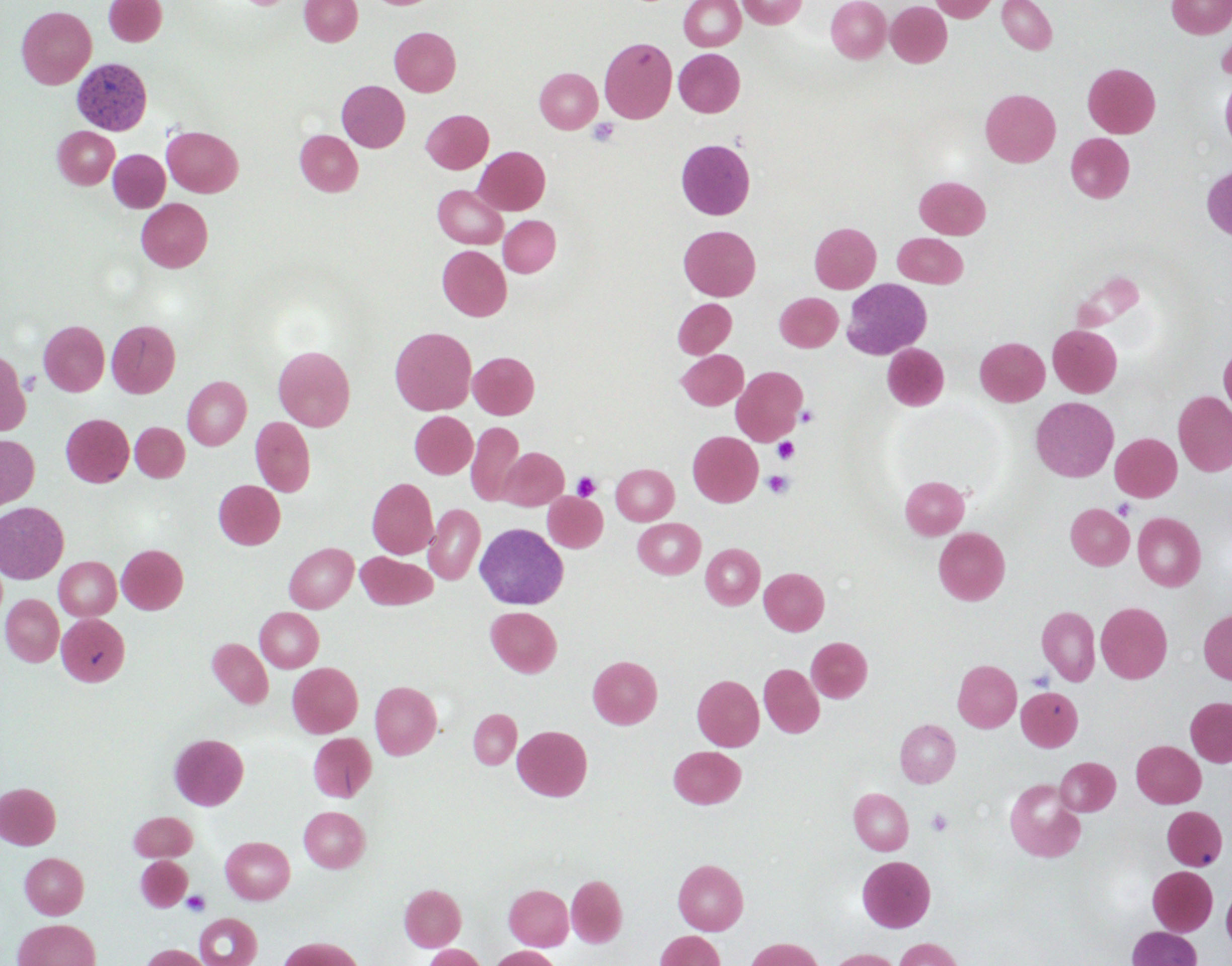 The findings on the peripheral blood smear include small dense round microspherocytes (black arrow)

Polychromasia (blue arrow)

Red cells with central pallor which is often smaller than normal (red arrow)

Typically normocytic hemolytic anemia

Elevated MCHC

Elevated RDW
Copyright © 2019 by ASPHO
Hereditary spherocytosis
Hereditary spherocytosis is caused by mutations in membrane skeletal proteins: ankyrin, α-spectrin, β-spectrin, band 3, or protein 4.2
Hereditary elliptocytosis is typically caused by heterozygous mutations in α-spectrin, β-spectrin, or protein 4.1
Hereditary pyropoikilocytosis is typically caused by homozygous mutations in α-spectrin, β-spectrin, or protein 4.1
The peripheral smear findings of hemolytic anemia with spherocytes can also be seen with autoimmune hemolytic anemia, ABO hemolytic disease of the newborn, and rarely with thermal injuries
Copyright © 2019 by ASPHO
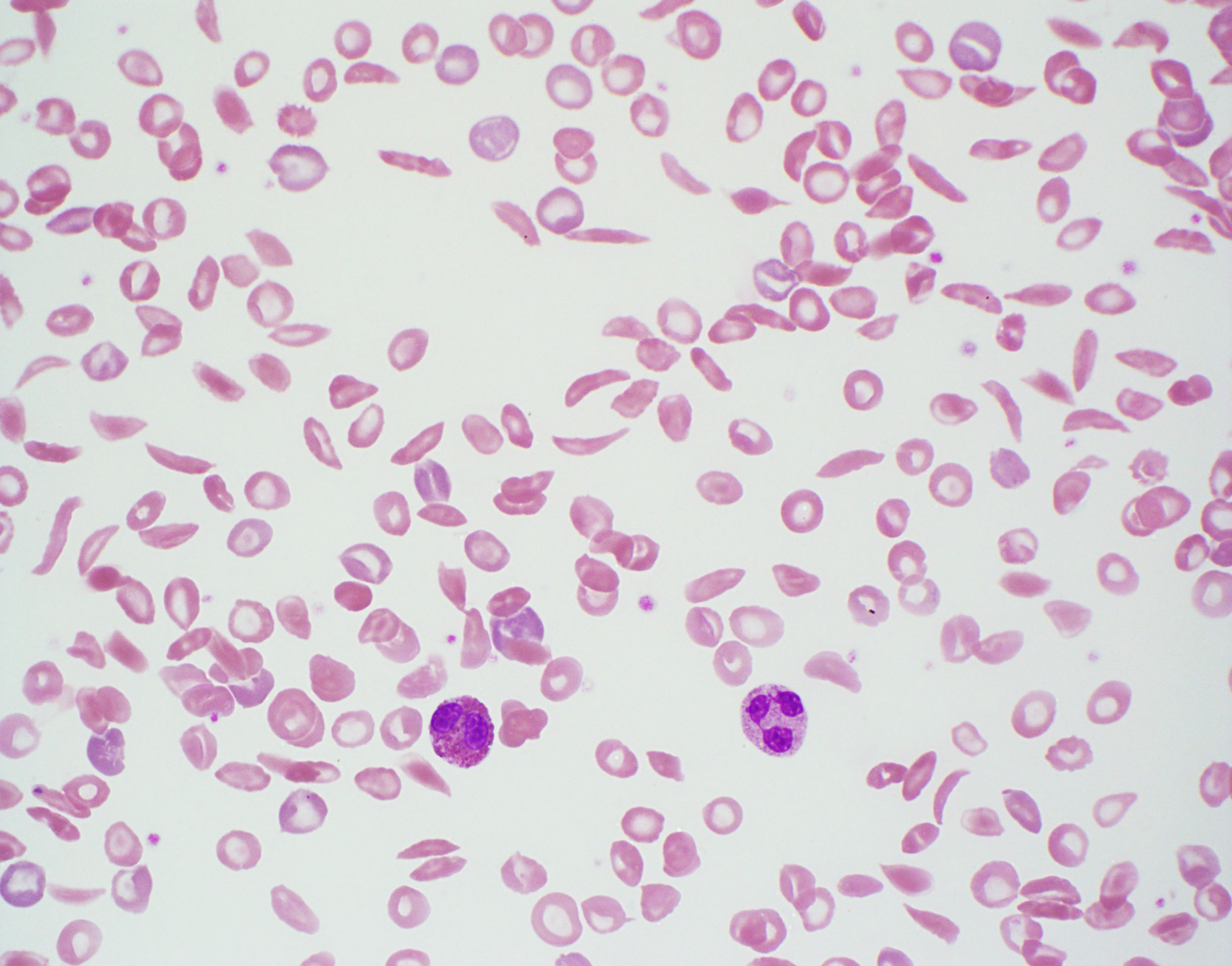 The peripheral blood smear shows a severe sickling crisis seen in patients with S/S or S/β0 genotypes.

Substitution of the normal hydrophilic glutamic acid residue for the hydrophobic valine residue leads to pathologic polymerization when deoxygenated.

Patients with sickle cell trait do not typically show any sickling on a peripheral blood smear
Copyright © 2019 by ASPHO
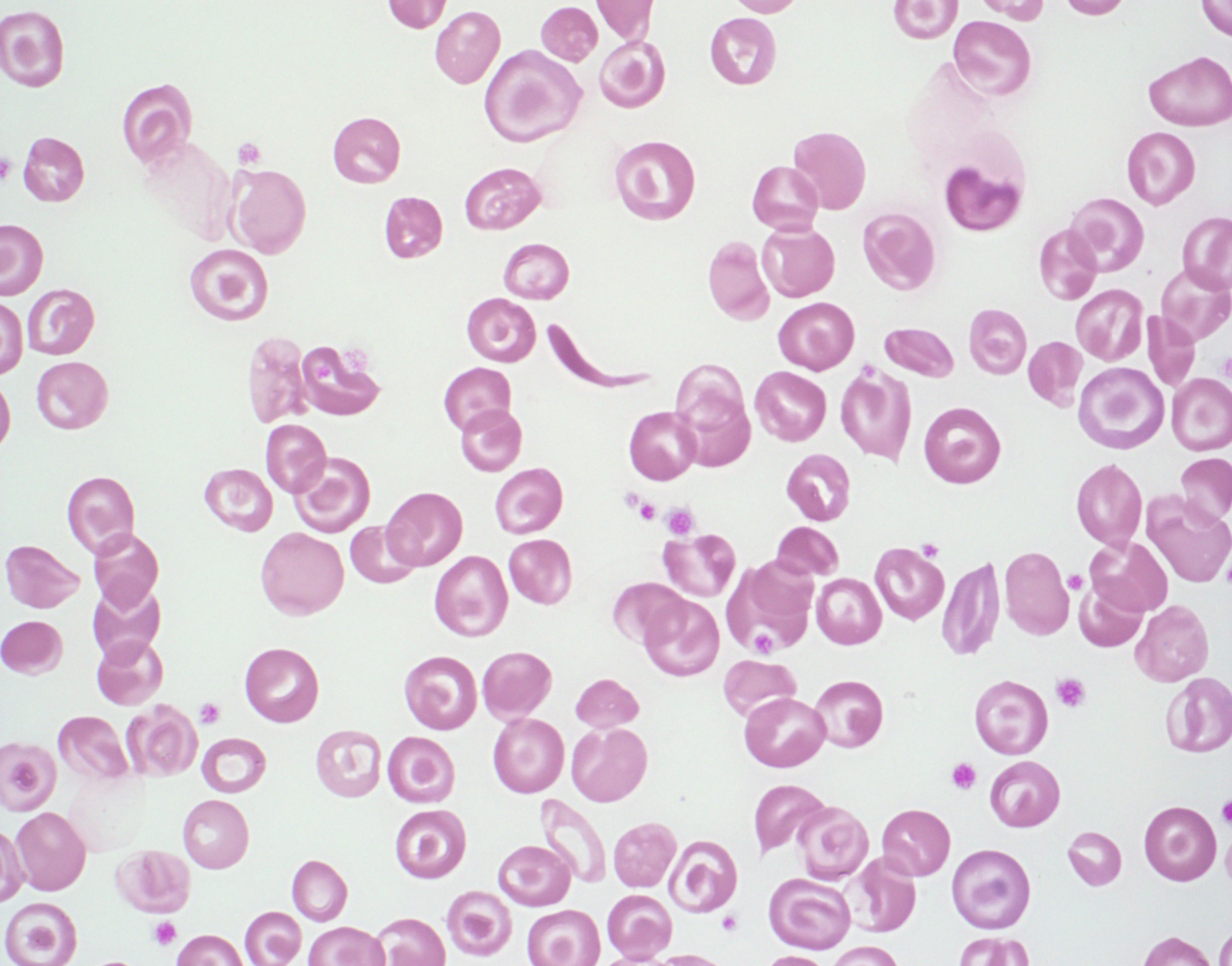 The peripheral smear shows normocytic normochromic anemia with many target cells and rare sickled cells. The smear is consistent with Hemoglobin SC and confirmation would be made with hemoglobin electrophoresis.
Copyright © 2019 by ASPHO
Sickled cells on the Peripheral smear
Copyright © 2019 by ASPHO
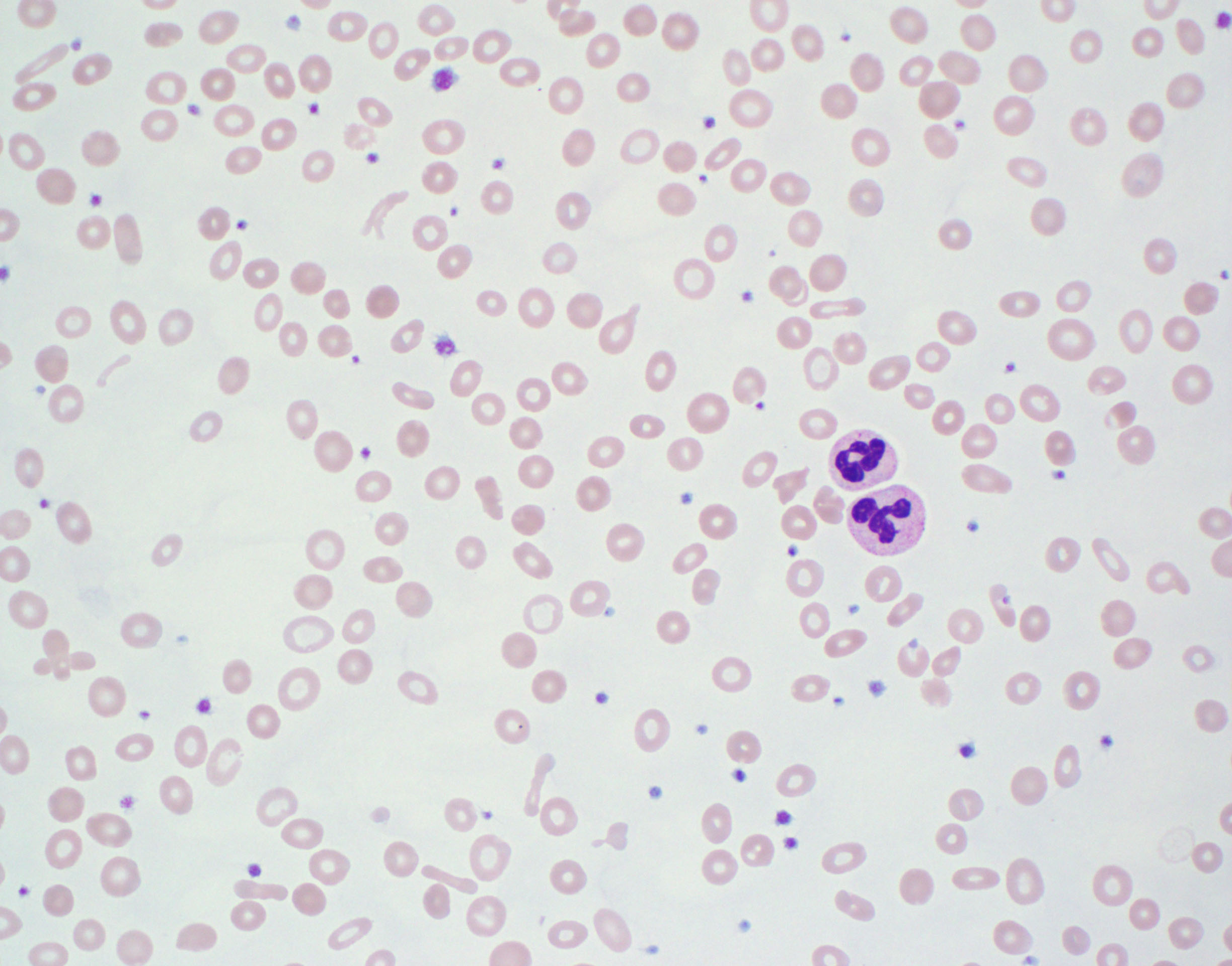 The peripheral smears shows hypochromic microcytic anemia with anisopoikilocytosis

Elliptical (pencil) cells are present (red arrow).

There is mild thrombocytosis.

These findings are consistent with iron deficiency anemia.
Copyright © 2019 by ASPHO
Iron deficiency anemia
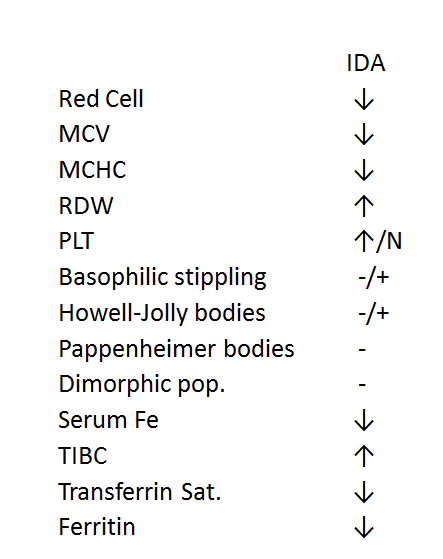 IDA		
Red Cell			 ↓
MCV			 ↓
MCHC			 ↓
RDW			 ↑
PLT			 ↑/N
Basophilic stippling	  -/+
Howell-Jolly bodies	  -/+		
Pappenheimer bodies	  -
Dimorphic pop.		  -
Serum Fe		 ↓
TIBC			 ↑
Transferrin Sat.		 ↓
Ferritin			 ↓
Copyright © 2019 by ASPHO
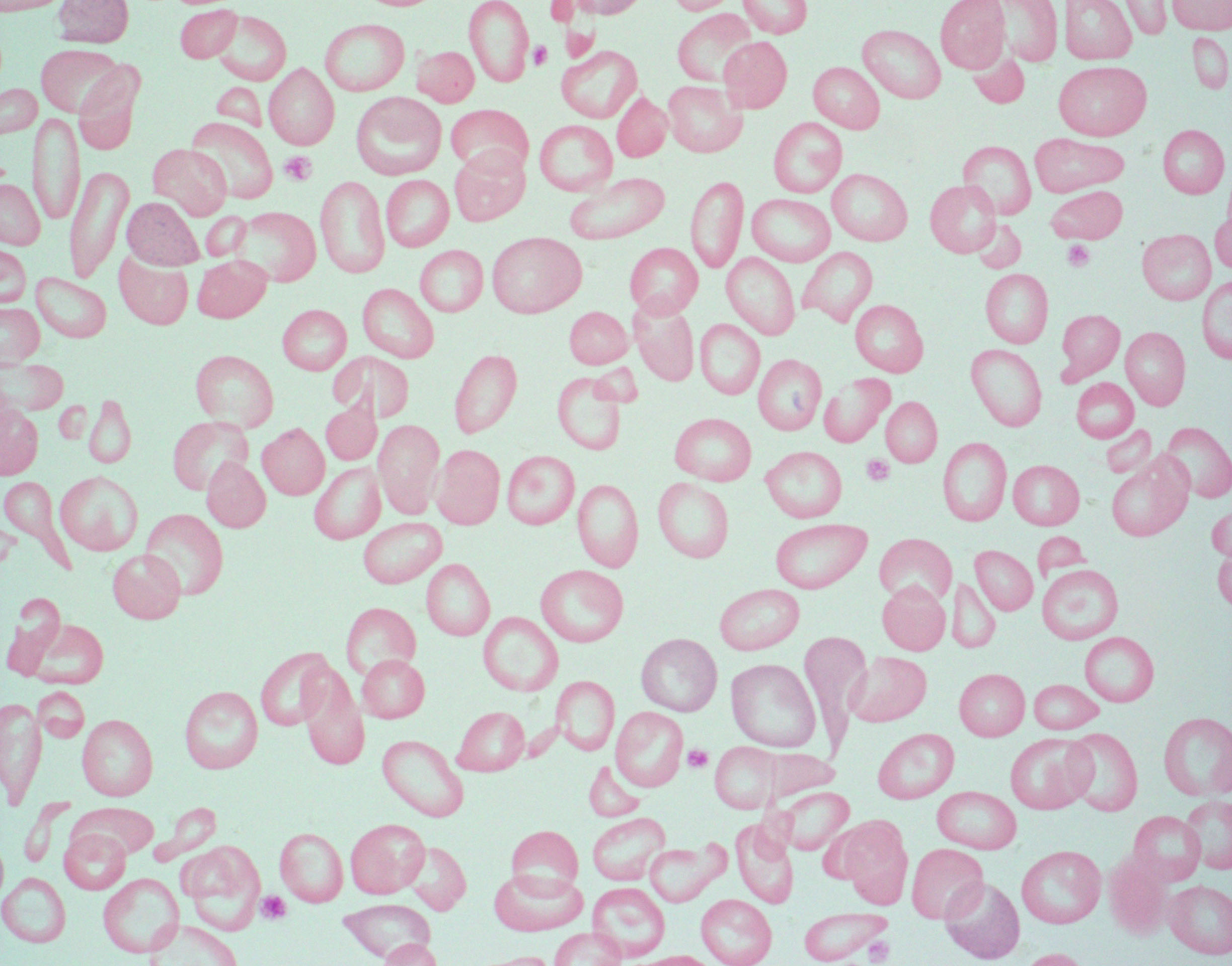 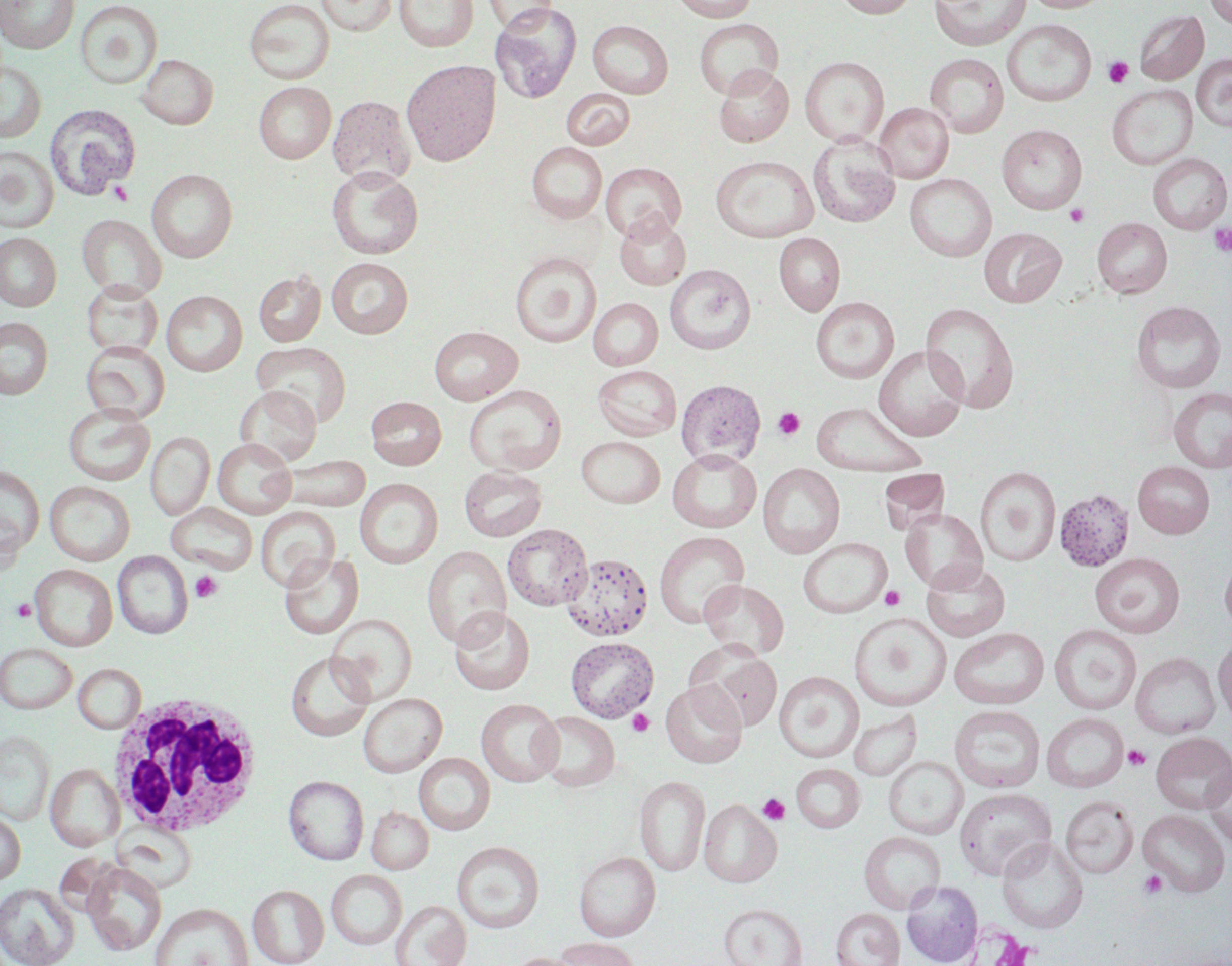 The findings on the peripheral smear include hypochromic microcytic anemia with anisopoikilocytosis, target cells, and basophillic stippling.
Copyright © 2019 by ASPHO
Thalassemia Major
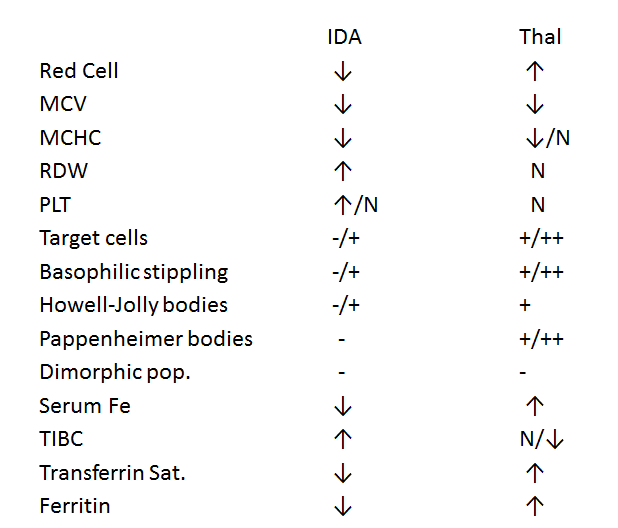 IDA		Thal		
Red Cell			 ↓		 ↑
MCV			 ↓		 ↓
MCHC			 ↓		 ↓/N		
RDW			 ↑		  N
PLT			 ↑/N		  N
Target cells		 -/+		+/++
Basophilic stippling	 	 -/+		+/++
Howell-Jolly bodies	 	 -/+		+		
Pappenheimer bodies	  -		+/++
Dimorphic pop.		  -		-
Serum Fe			 ↓		 ↑ 		 
TIBC			 ↑		N/↓
Transferrin Sat.		 ↓		 ↑
Ferritin			 ↓		 ↑
Copyright © 2019 by ASPHO
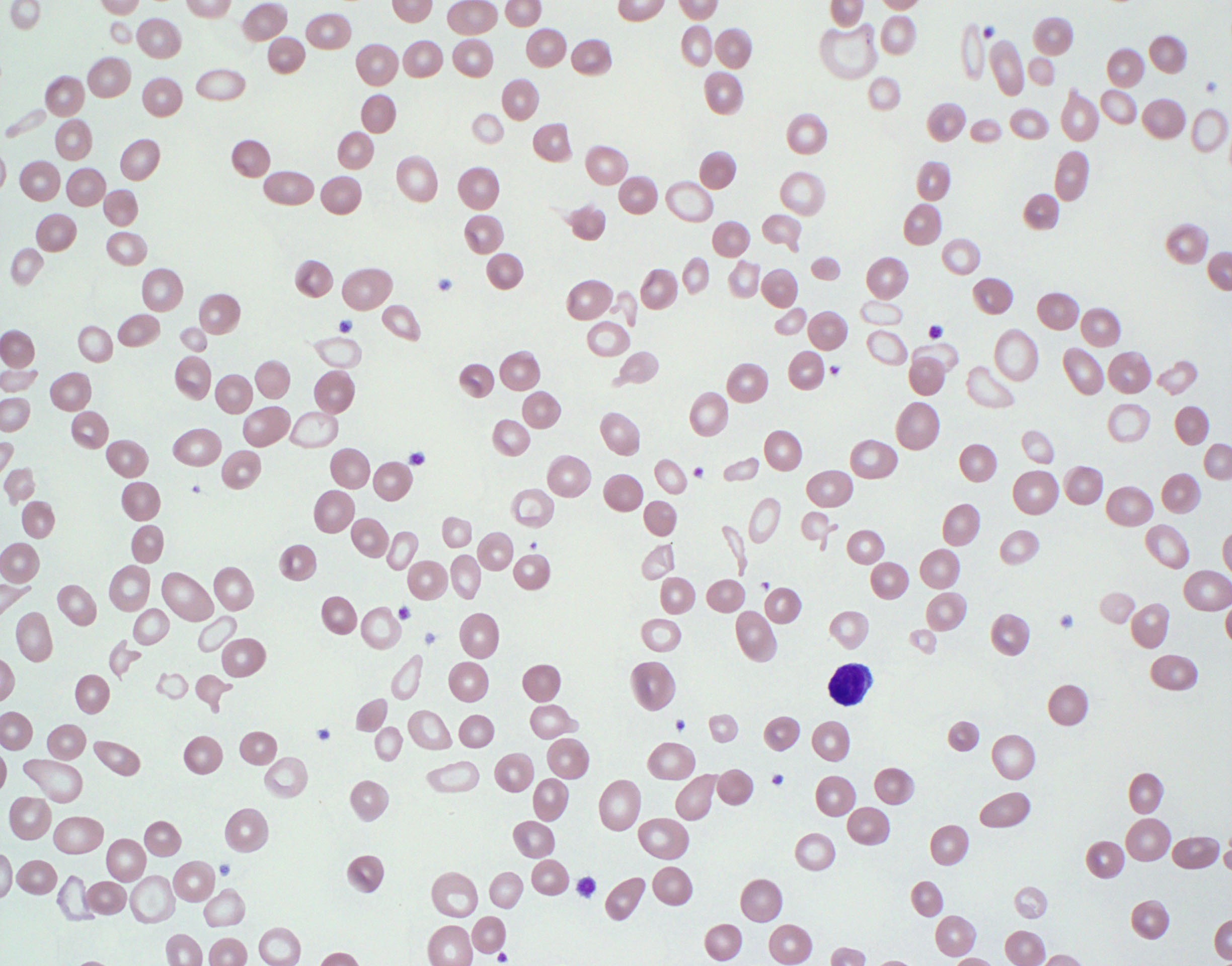 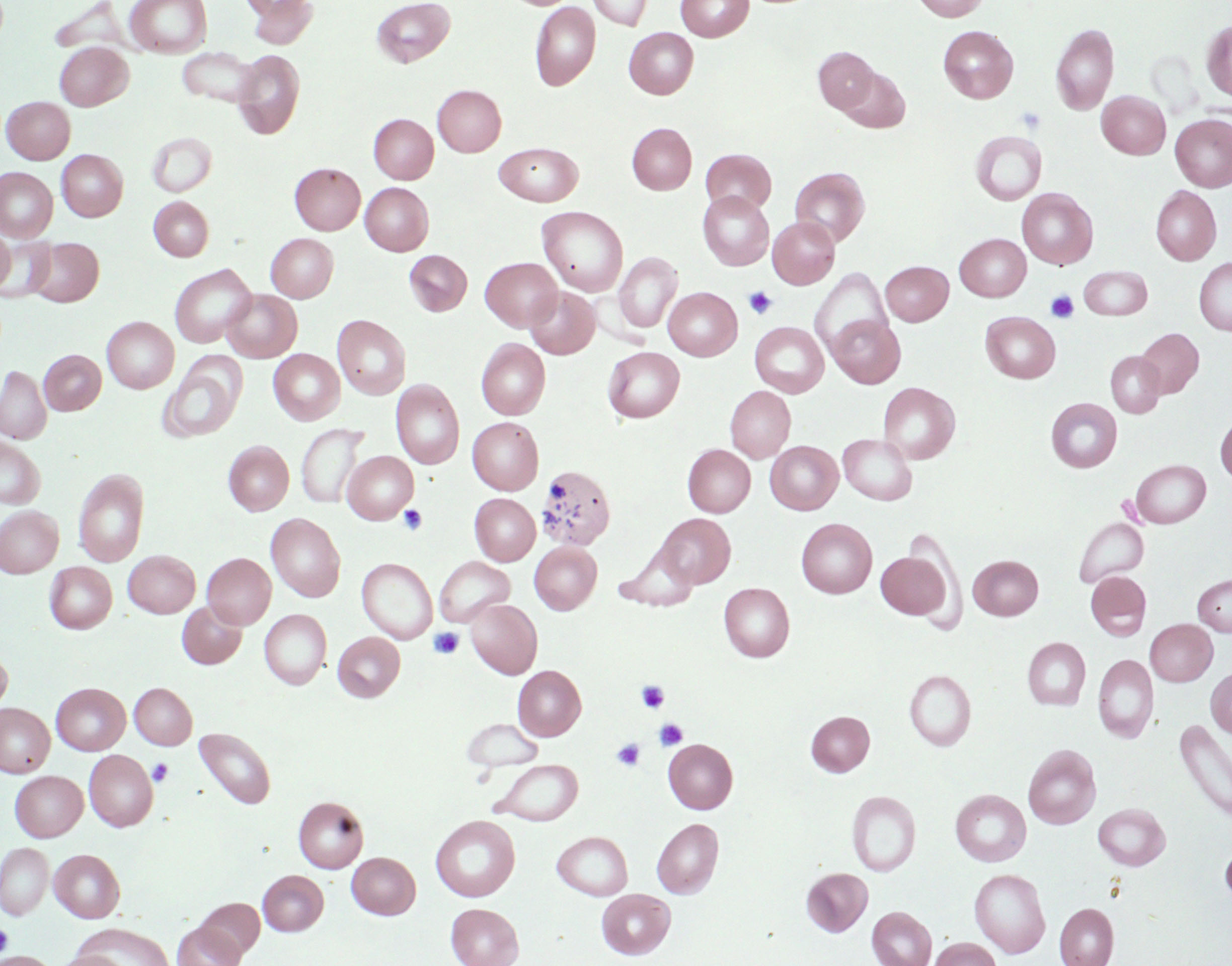 Review of the peripheral smear reveals a dimorphic red cell population. One is pale and microcytic with poikilocytosis. The other is normochromic.

Pappenheimer bodies (P) and occasional basophilic stippling are noted.
Copyright © 2019 by ASPHO
Sideroblastic Anemia
Prussian blue staining of the bone marrow aspirate in such patients will reveal ringed sideroblasts (R) which are required for diagnosis. A red cell with Pappenheimer bodies is also present (P) 

Genetic analysis of the current case revealed mutations in the δ-aminolevulinic acid synthase gene (ALAS2), consistent with X-linked sideroblastic anemia.
R
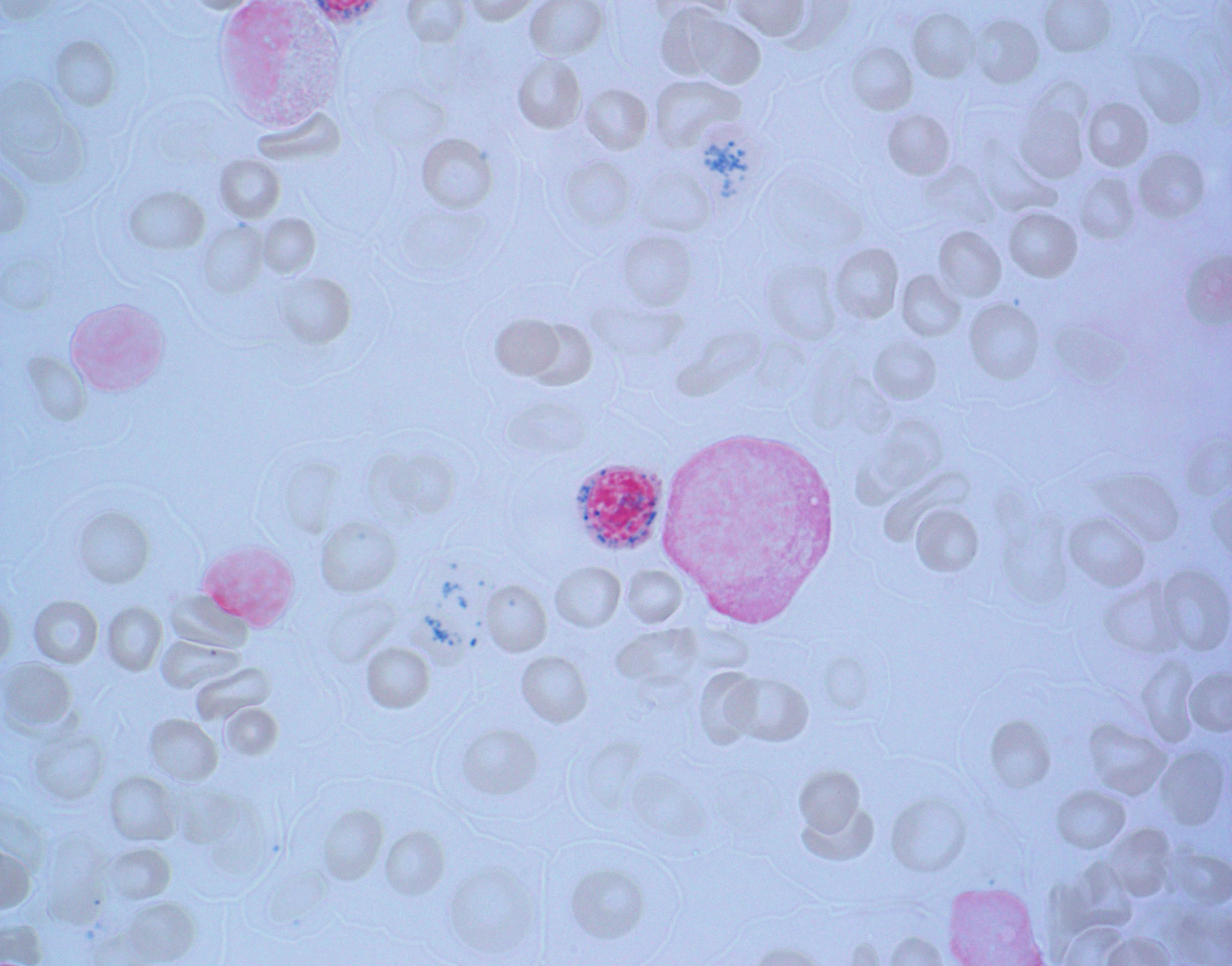 P
Copyright © 2019 by ASPHO
Sideroblastic Anemia
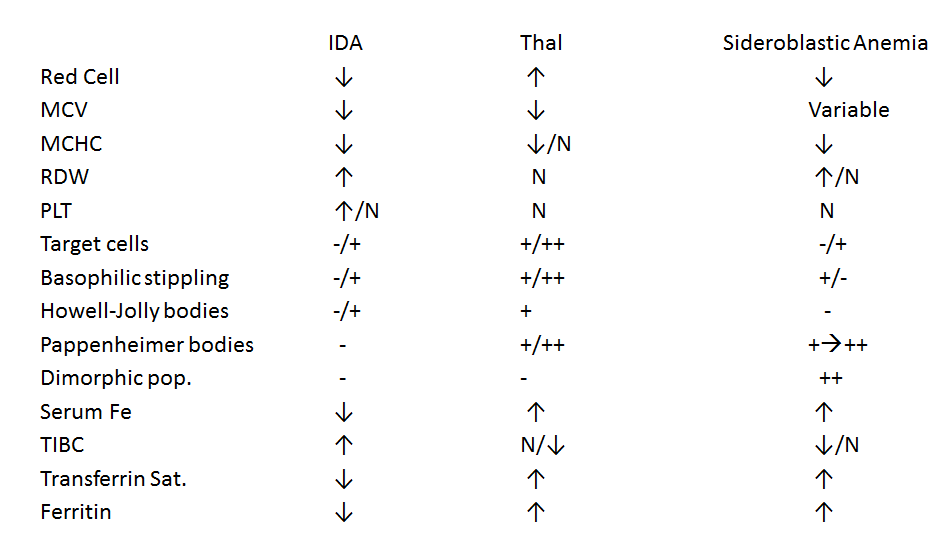 IDA		Thal		  Sideroblastic Anemia		
Red Cell			 ↓		 ↑			 ↓
MCV			 ↓		 ↓			Variable
MCHC			 ↓		 ↓/N			 ↓ 		
RDW			 ↑		  N			 ↑/N
PLT			 ↑/N		  N			  N
Target cells		 -/+		+/++			  -/+
Basophilic stippling	 	 -/+		+/++			  +/-
Howell-Jolly bodies	 	 -/+		+			   -		
Pappenheimer bodies	  -		+/++			+++
Dimorphic pop.		  -		-			  ++
Serum Fe			 ↓		 ↑			 ↑ 		 
TIBC			 ↑		N/↓			 ↓/N
Transferrin Sat.		 ↓		 ↑			 ↑
Ferritin			 ↓		 ↑			 ↑
Copyright © 2019 by ASPHO
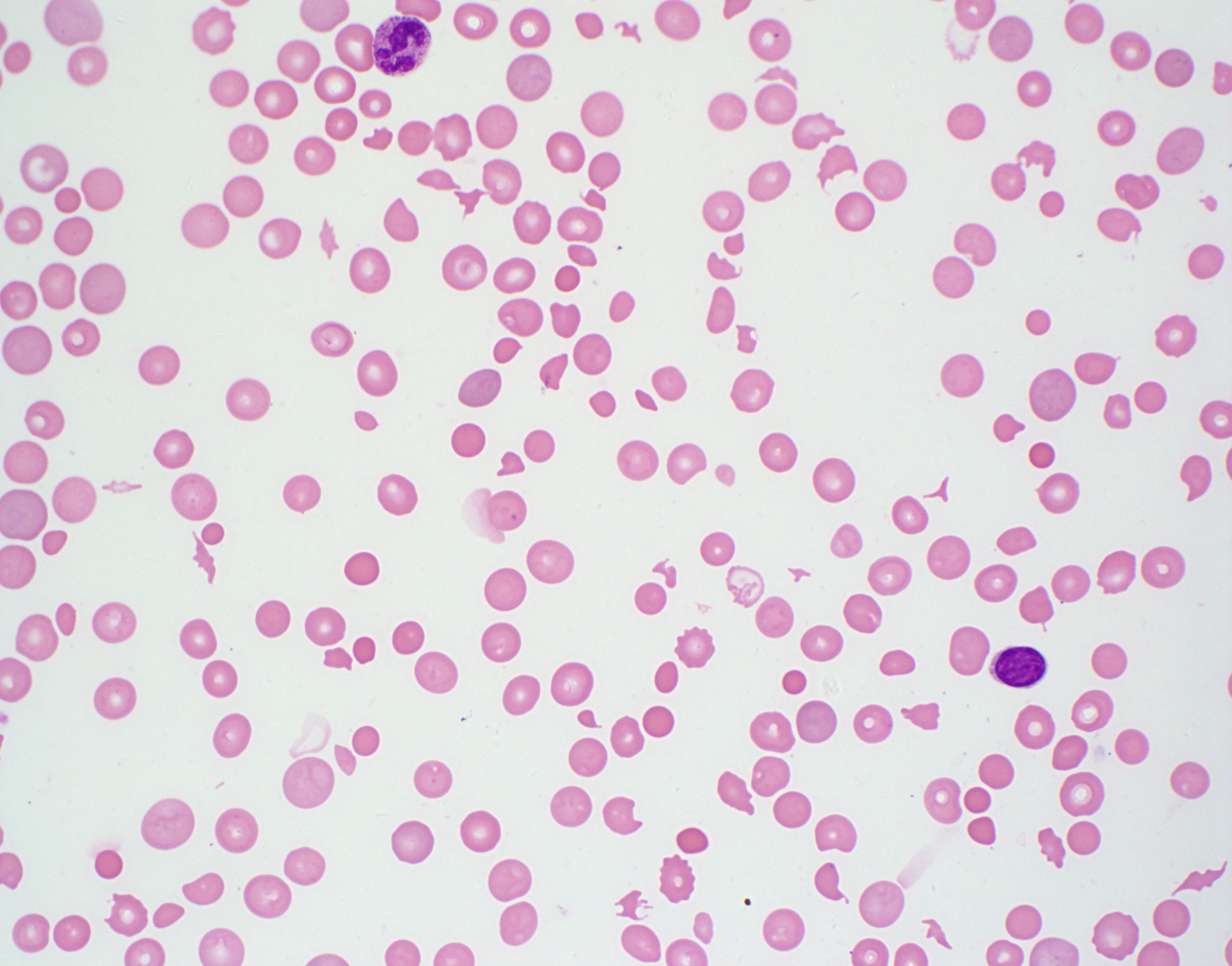 The peripheral blood smear showed polychromasia (red arrow), thrombocytopenia, numerous schistocytes (blue arrow), spherocytes and occasional helmet cells (green arrow).

This smear is consistent with microangiopathic hemolytic anemia (MAHA).
Copyright © 2019 by ASPHO
Microangiopathic Hemolytic Anemia
MAHA is associated with several causes of thrombotic microangiopathy syndromes such as TTP, HUS, and aHUS

Other causes of MAHA include DIC, infection, malignancy, preeclampsia, HELLP, and systemic rheumatic diseases
Copyright © 2019 by ASPHO
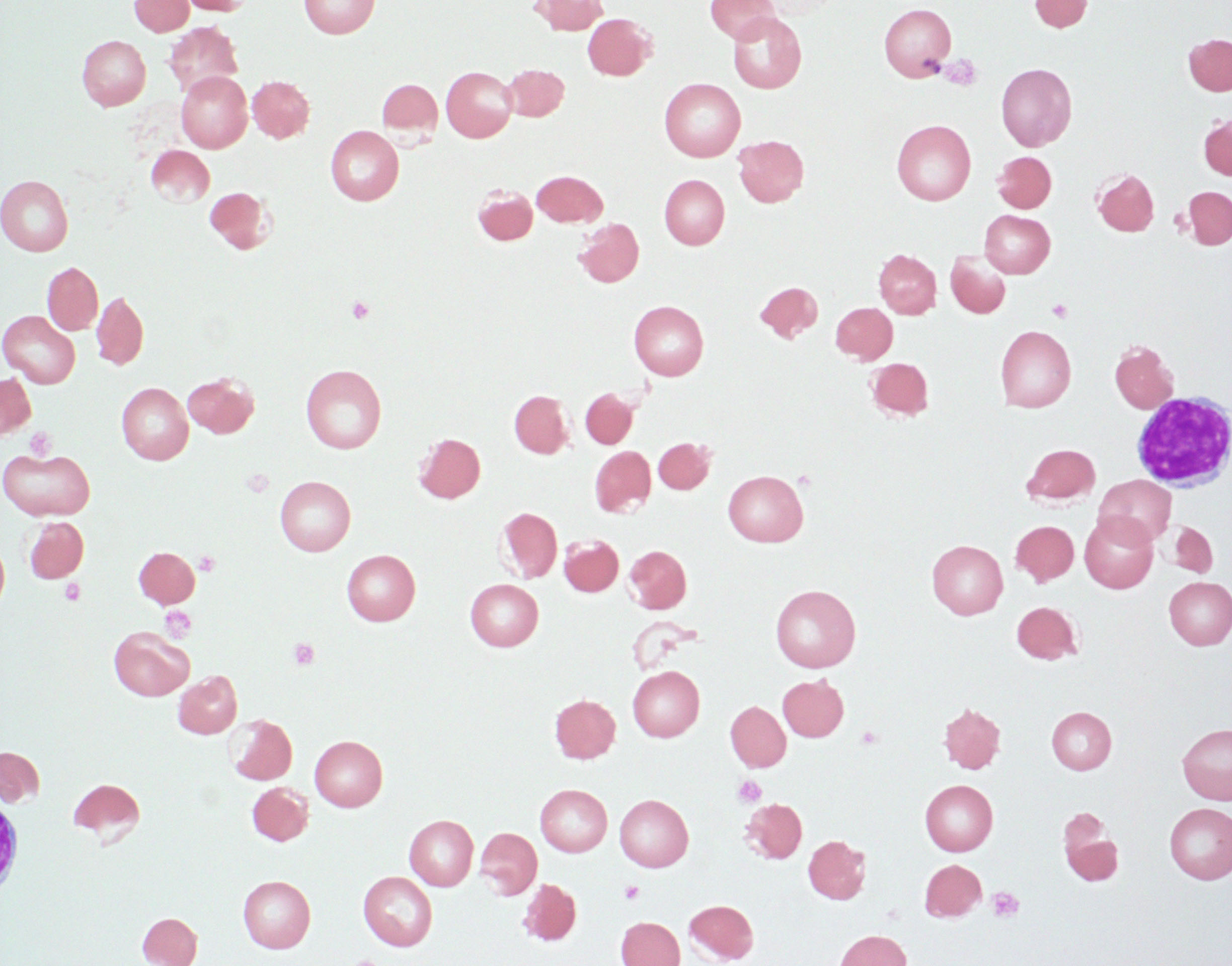 The findings on the peripheral smear are consistent with G6PDH deficiency. There are numerous blister cells on the smear (aka eccentrocytes)

Blister cells are formed by disruption of the cell membrane during removal of precipitated oxidized hemoglobin (Heinz bodies) followed by reattachment of the two ends of the membrane with vacuole formation.

Bite cells are also seen in G6PDH deficiency through removal of oxidized precipitated hemoglobin without vacuole formation
Copyright © 2019 by ASPHO
The peripheral smear is consistent with Hemoglobin C disease. There are target cells, microcytosis, and reticulocytosis. There is a hemoglobin C crystal present in the center of the field (blue arrow).

Hemoglobin C is due to mutation of the hemoglobin beta chain which is less soluble than the normal beta chain and leads to crystallization. The crystals lead to red cell rigidity and decreased survival time. Hgb C, by itself, does not polymerize or cause sickling.

Both heterozygous and homozygous Hemoglobin C variants can lead to dehydration of the red cells and consequent increase of the MCHC. Hemoglobin C trait usually does not cause anemia.
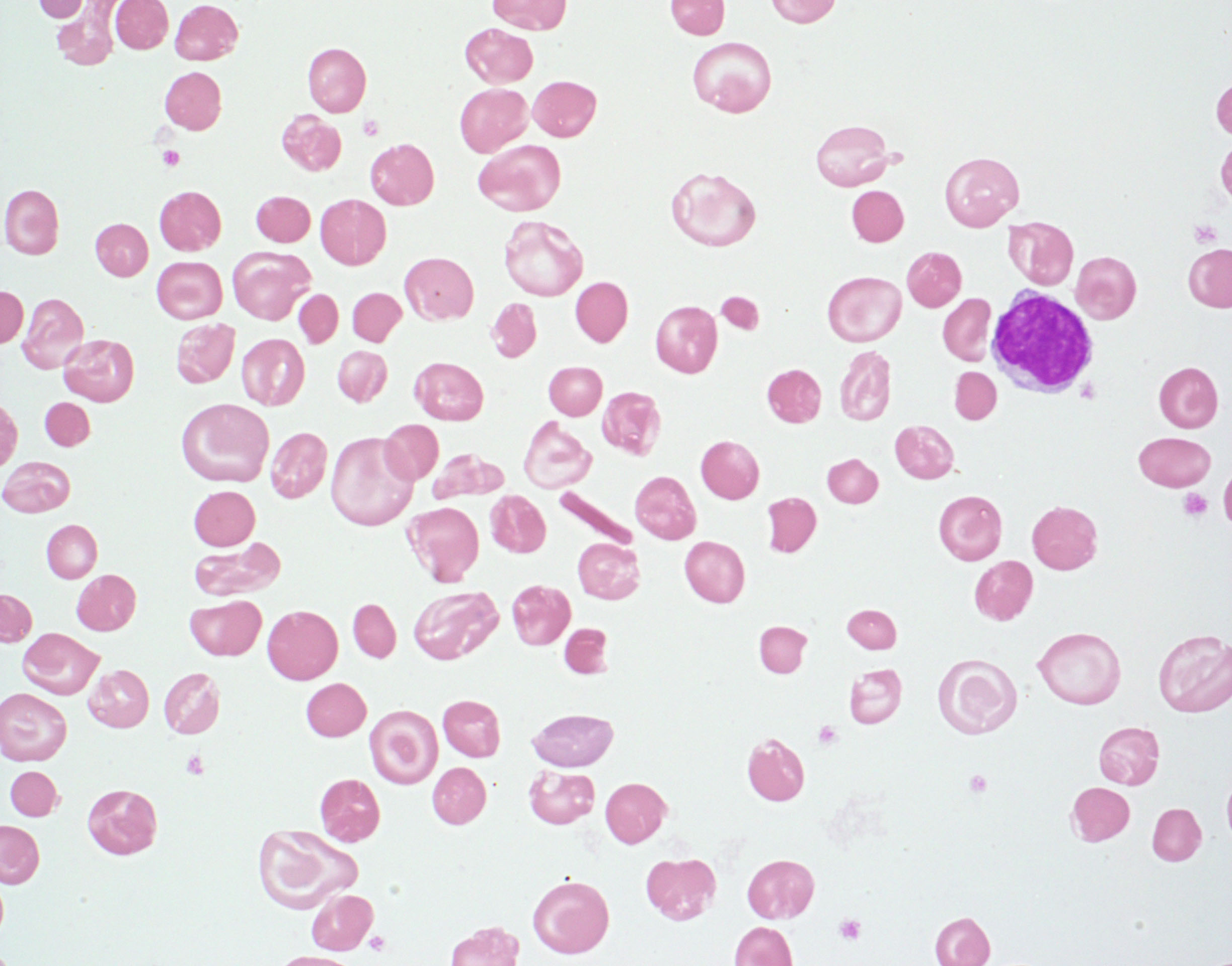 Copyright © 2019 by ASPHO
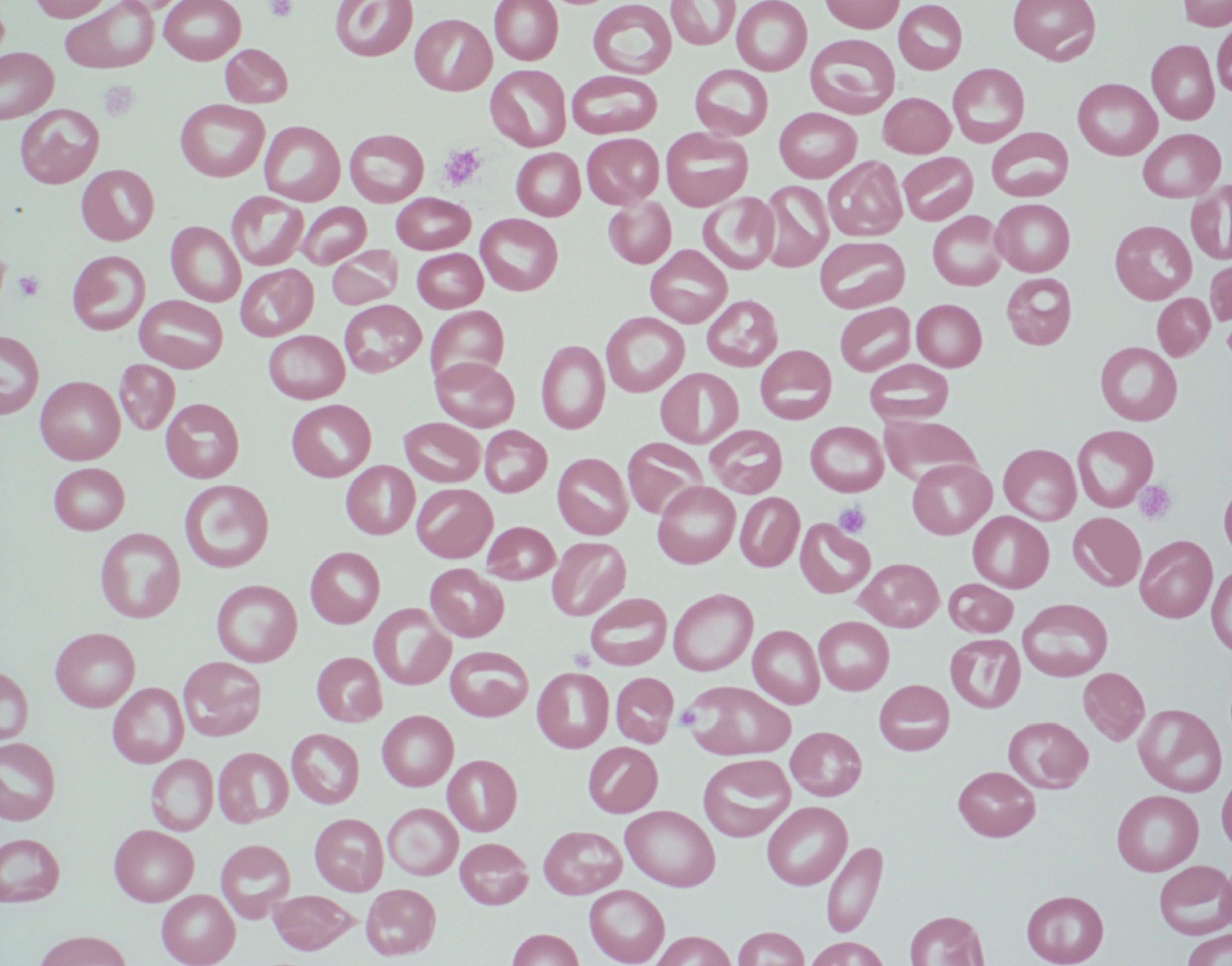 Review of the peripheral smear shows many stomatocytes. A stomatocyte is a uniconcaved red cell which results in central pallor that looks like a slit or a slightly curved rod.

Hereditary stomatocytosis is due mutations in Rh associated glycoprotein (RhAG) which leads to cation permeable red cells with resultant overhydration of the cell. These cells have greatly increased intracellular Na+.

The diagnostic laboratory features include peripheral smear stomatocytes (5-50%), hemolysis, macrocytosis, low MCHC, and positive osmotic fragility test.
Copyright © 2019 by ASPHO
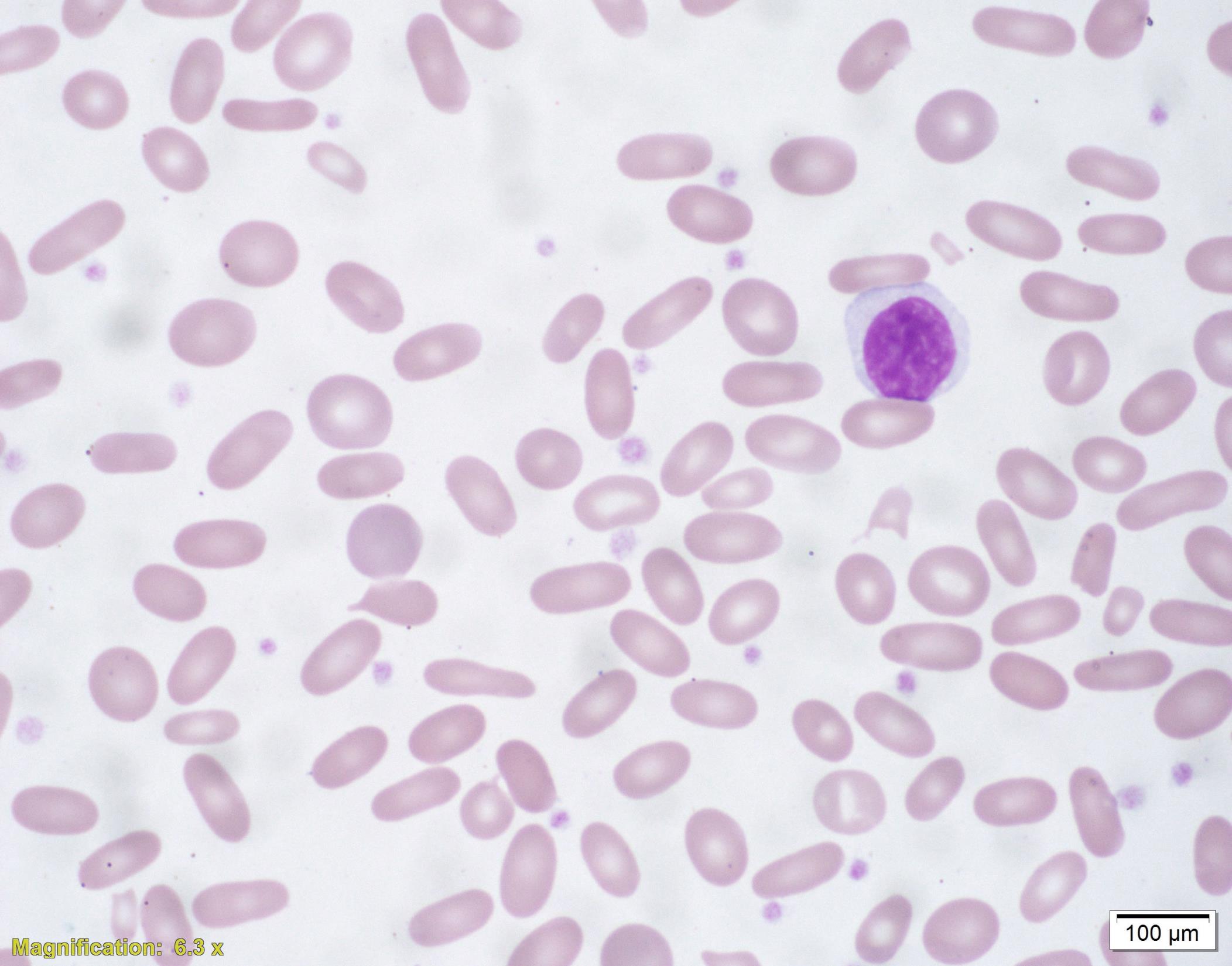 The findings on the peripheral smear include many elliptocytes (ovalocytes). These are rod shaped cells with two parallel sides of equal lengths and two rounded ends. Central pallor is usually preserved. 

Normal blood smears can contain a few ovalocytes/elliptocytes (<1%). When seen in large numbers, it is consistent with hereditary elliptocytosis (HE).

Typical heterozygous HE patients are usually asymptomatic. An osmotic fragility test is usually normal. Mutations in α–spectrin, β-spectrin, or protein 4.1 are responsible.
Copyright © 2019 by ASPHO
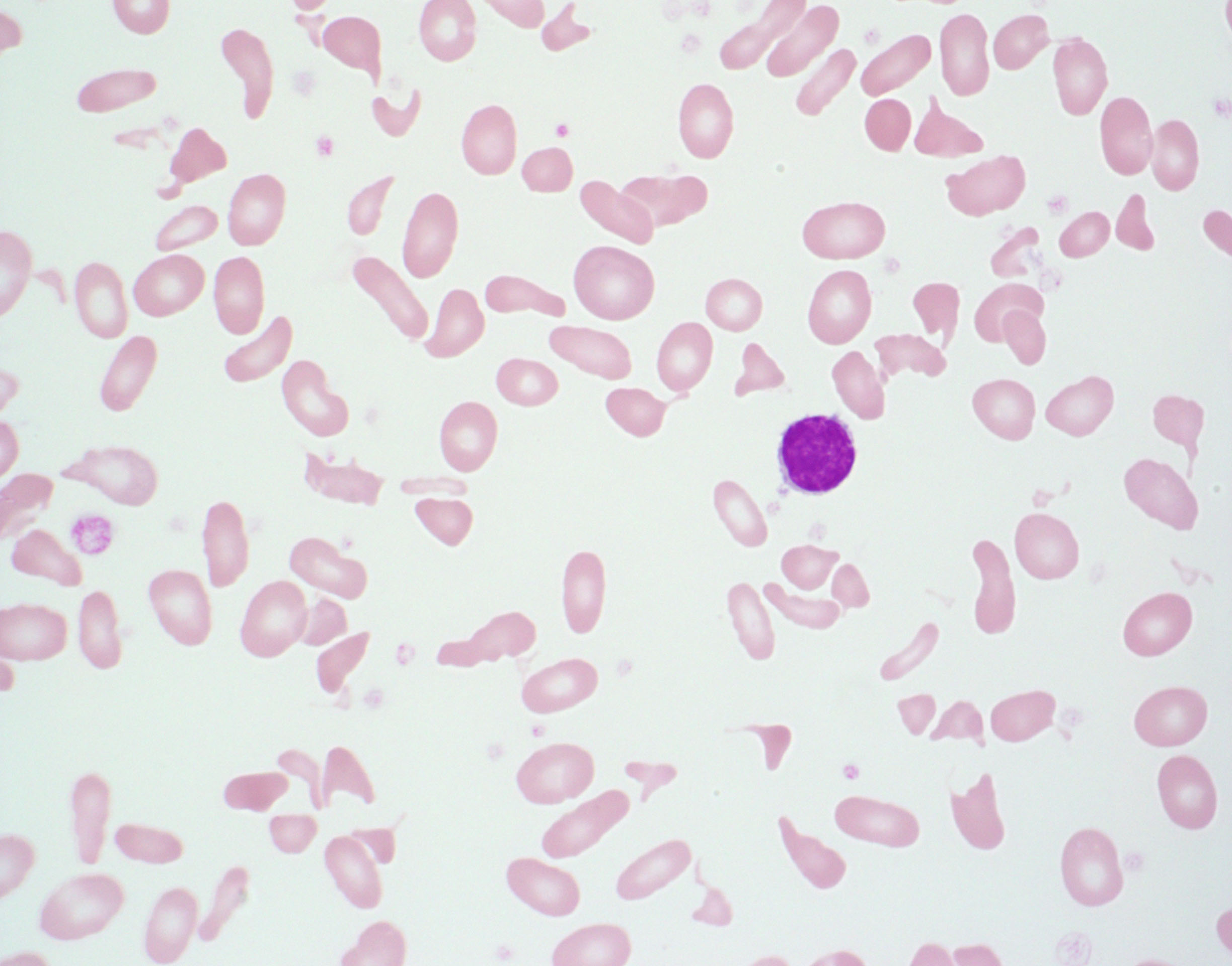 The smear shows anemia with marked poikilocytosis including schistocytes and elliptocytes. It is consistent with hereditary pyropoikilocytosis (HPP).

Essentially HPP is a more severe form of hereditary elliptocytosis when both parents have hereditary elliptocytosis and each passes on abnormal allele to offspring.
Copyright © 2019 by ASPHO
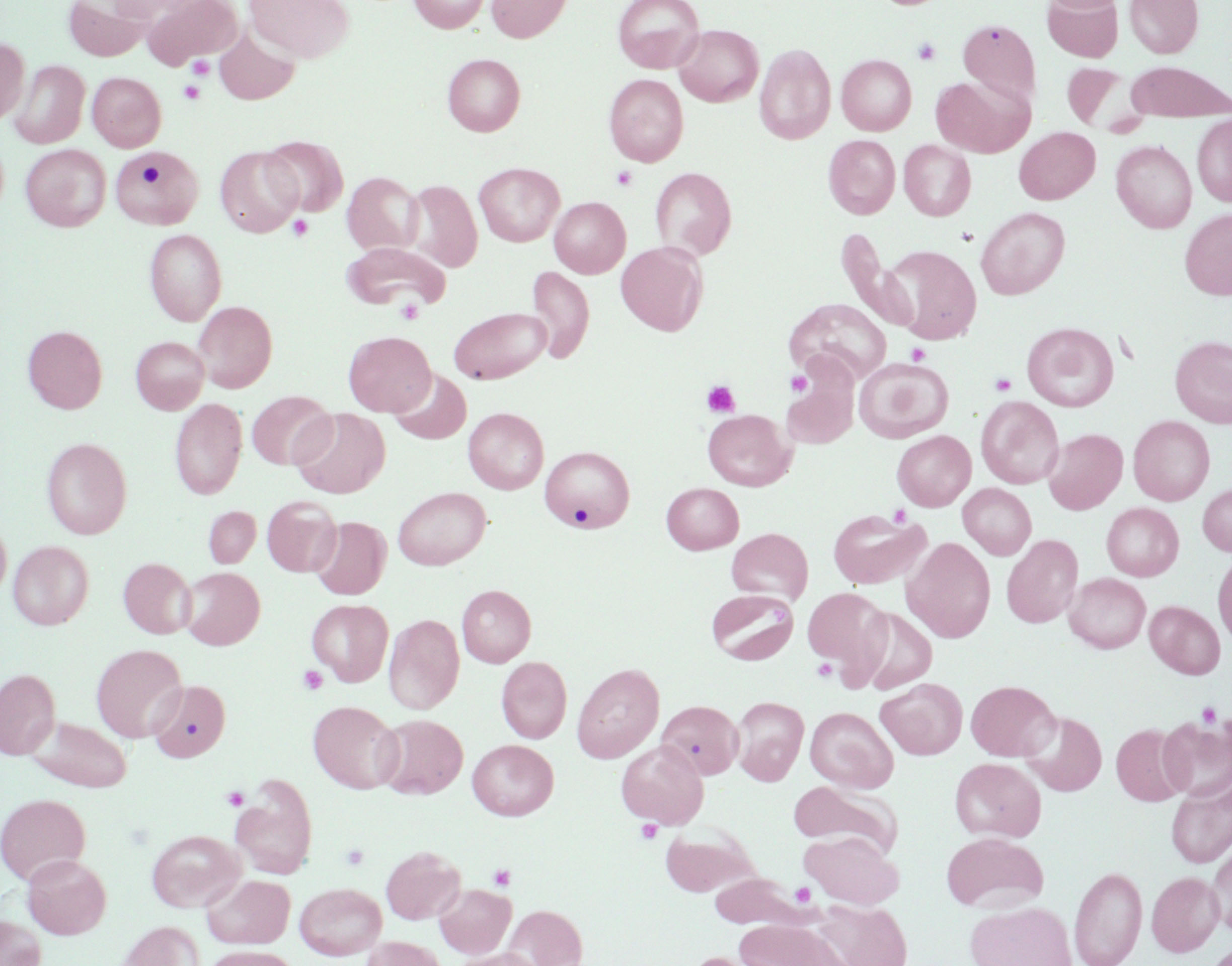 These inclusions are Howell-Jolly bodies which are nuclear fragments left behind in the cytoplasm after extrusion of the nucleus.
Copyright © 2019 by ASPHO
RBC Inclusion Review
Copyright © 2019 by ASPHO
Basophilic Stippling
Coase stippling consists of aggregated ribosomes with incompletely degraded RNA

Visualized with Wright-Giemsa staining

Consists of numerous small deep blue or grey blue granules which are distributed evenly throughout the red cell

Clinical conditions associated with basophilic stippling:
Lead poisoning
Pyrimidine 5’-nucleotidase deficiency
Thalassemias
Hemoglobinopathies
Sideroblastic anemia
MDS
Congenital dyserythropoietic anemia
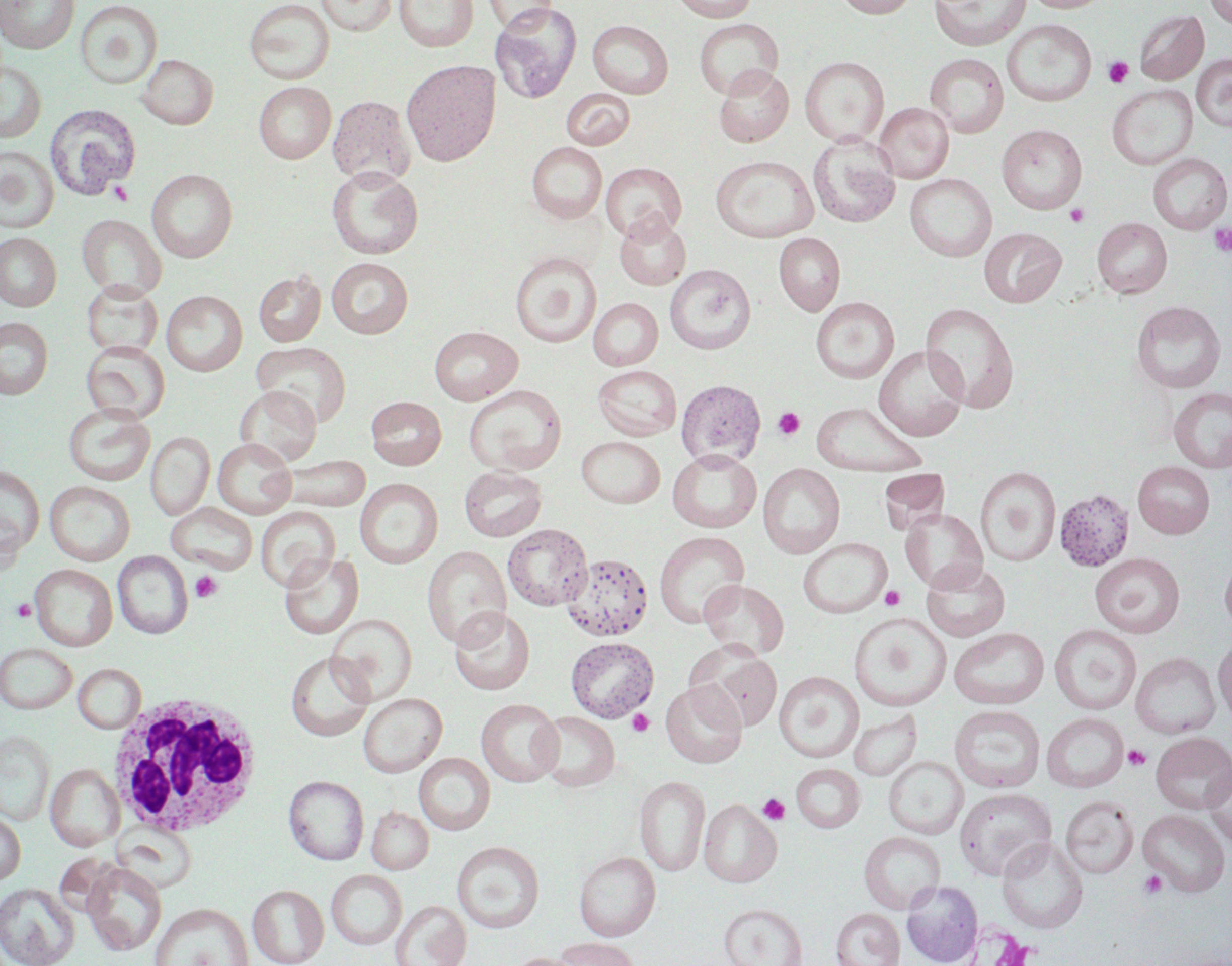 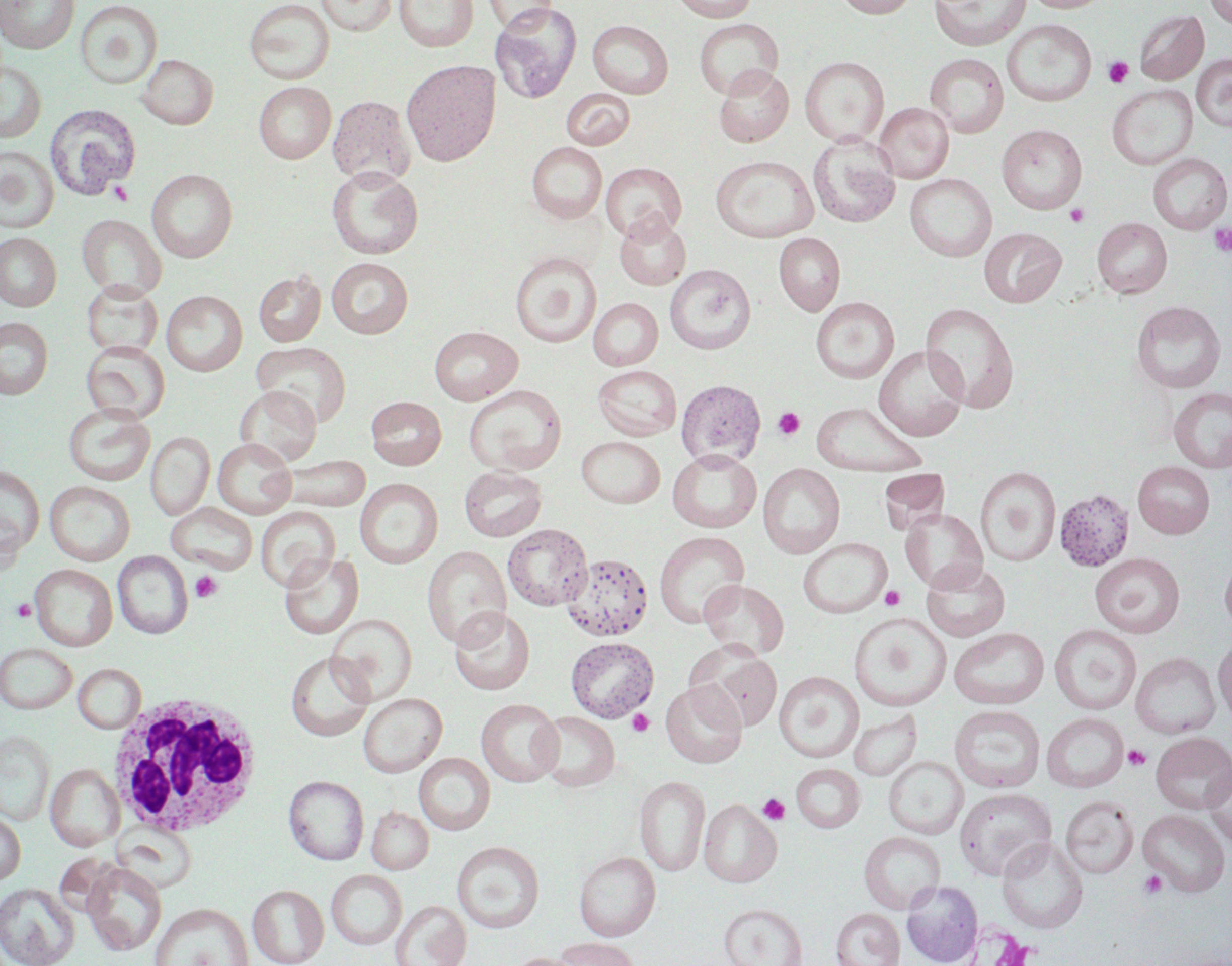 Copyright © 2019 by ASPHO
Howell-Jolly Body
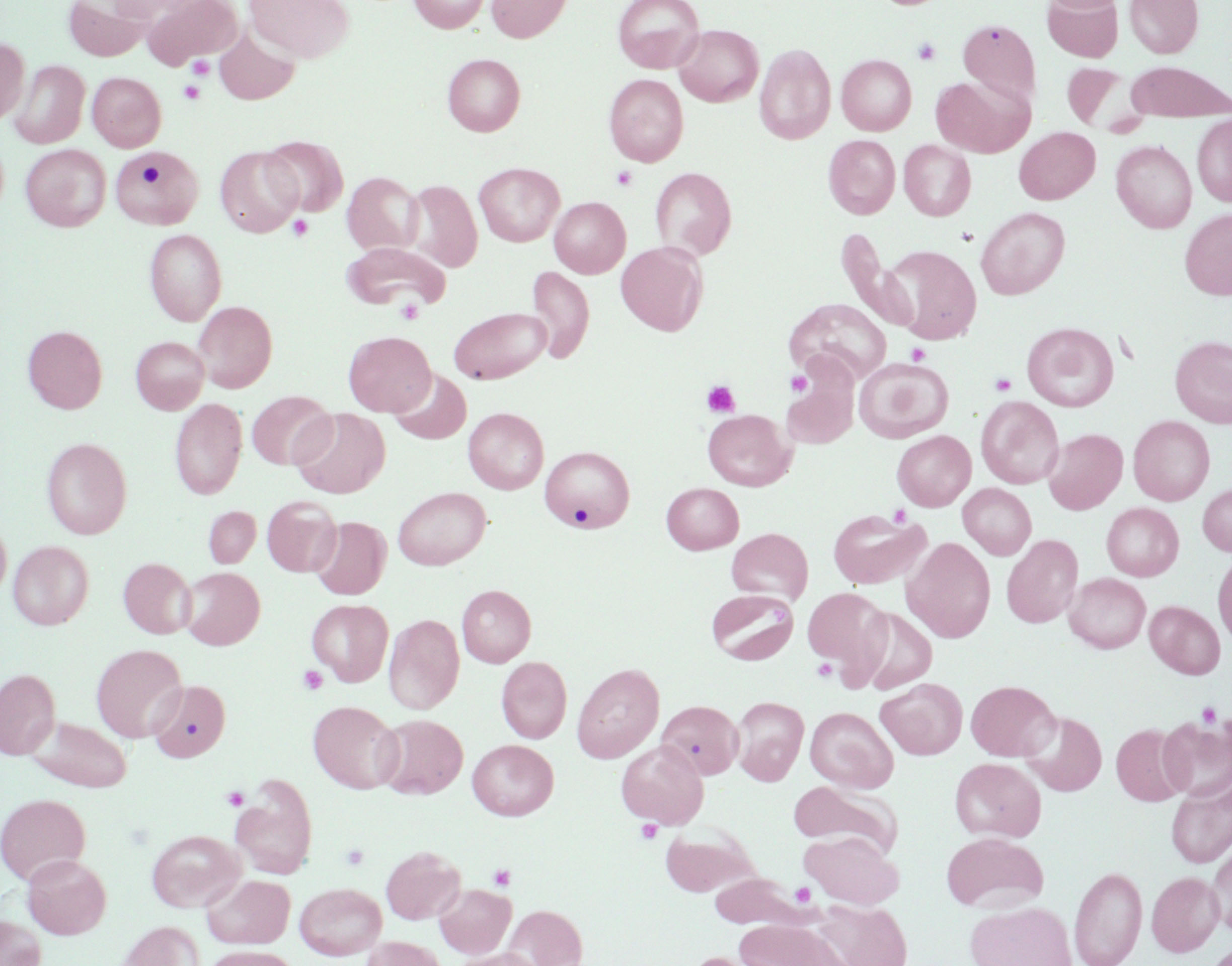 H-J bodies consist of retained nuclear material

Visualized with Wright-Giemsa staining

Small purple or purple-blue staining round objects of variable size. Usually one per cell, but can sometimes see two or more per cell.

Clinical conditions associated with H-J bodies:
Postsplenectomy
Functional asplenia (eg sickle cell disease)
Severe hemolytic anemia
Megaloblastic anemia
Congenital dyserythropoietic anemia
Occasionally in newborns especially in those born prematurely
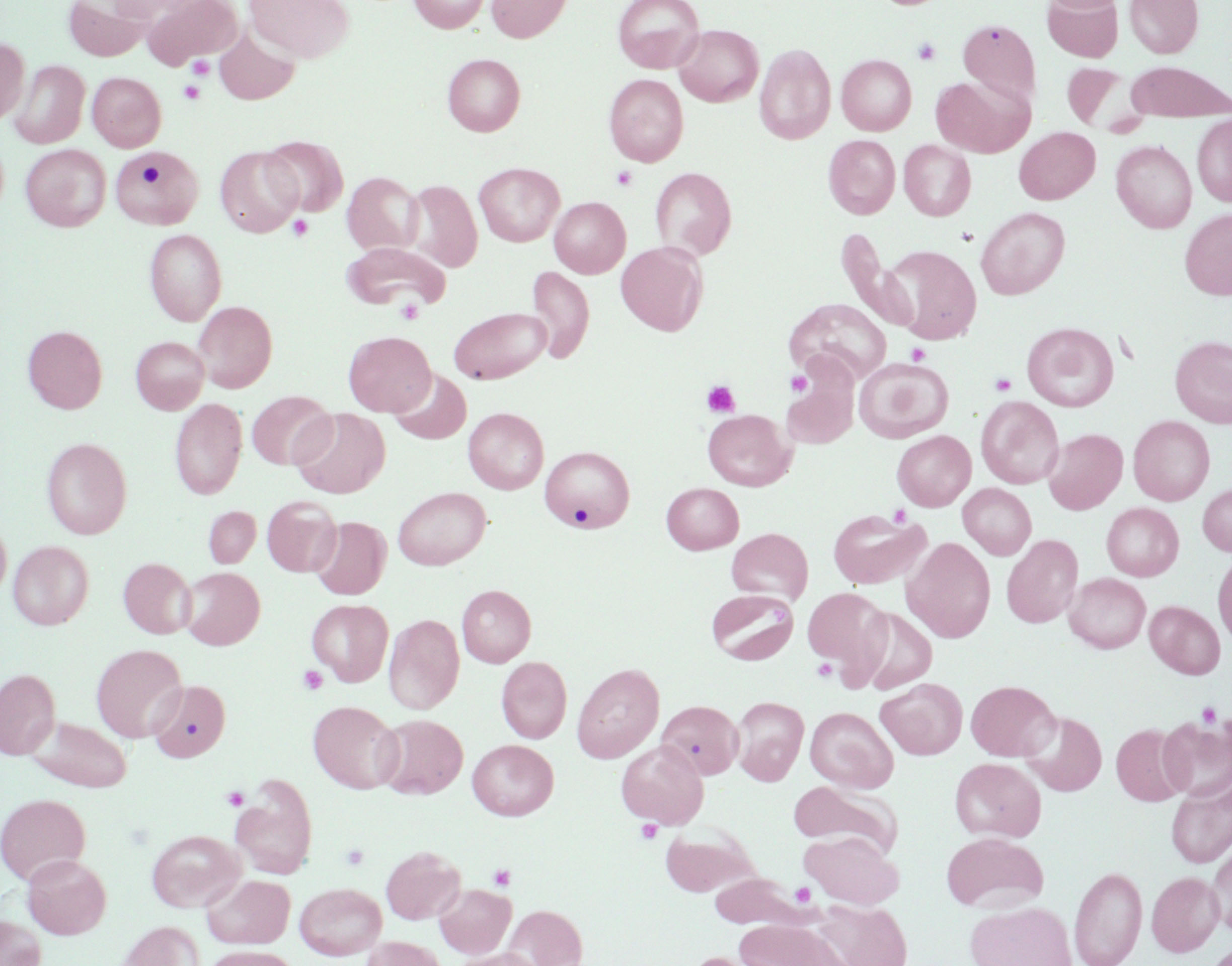 Copyright © 2019 by ASPHO
Pappenheimer Bodies
Consists of lysosomes containing iron-protein complexes

Visualized with Wright-Giemsa staining; Prussian blue staining (stains iron)

Small irregular single or cluster of dark staining inclusions within red cells. They stain dark blue or black with Wright-Giemsa and blue with Prussian blue staining

Clinical conditions associated with Pappenheimer bodies:
Functional or anatomic asplenia
Iron overloading:
Hemolytic anemias
Thalassemias
Hemoglobinopathies
Megaloblastic anemia
Congenital dyserythropoietic anemia
Sideroblastic anemia
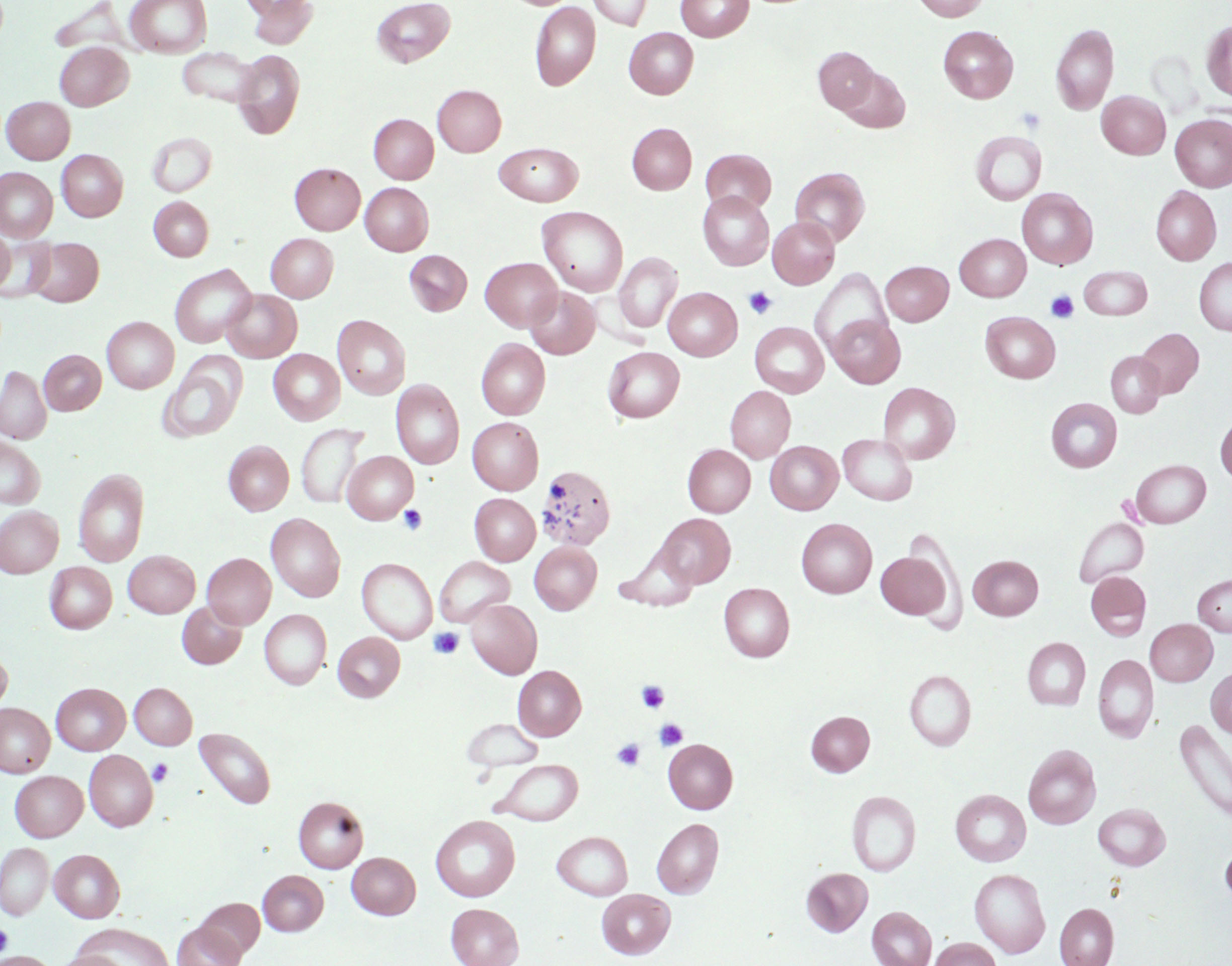 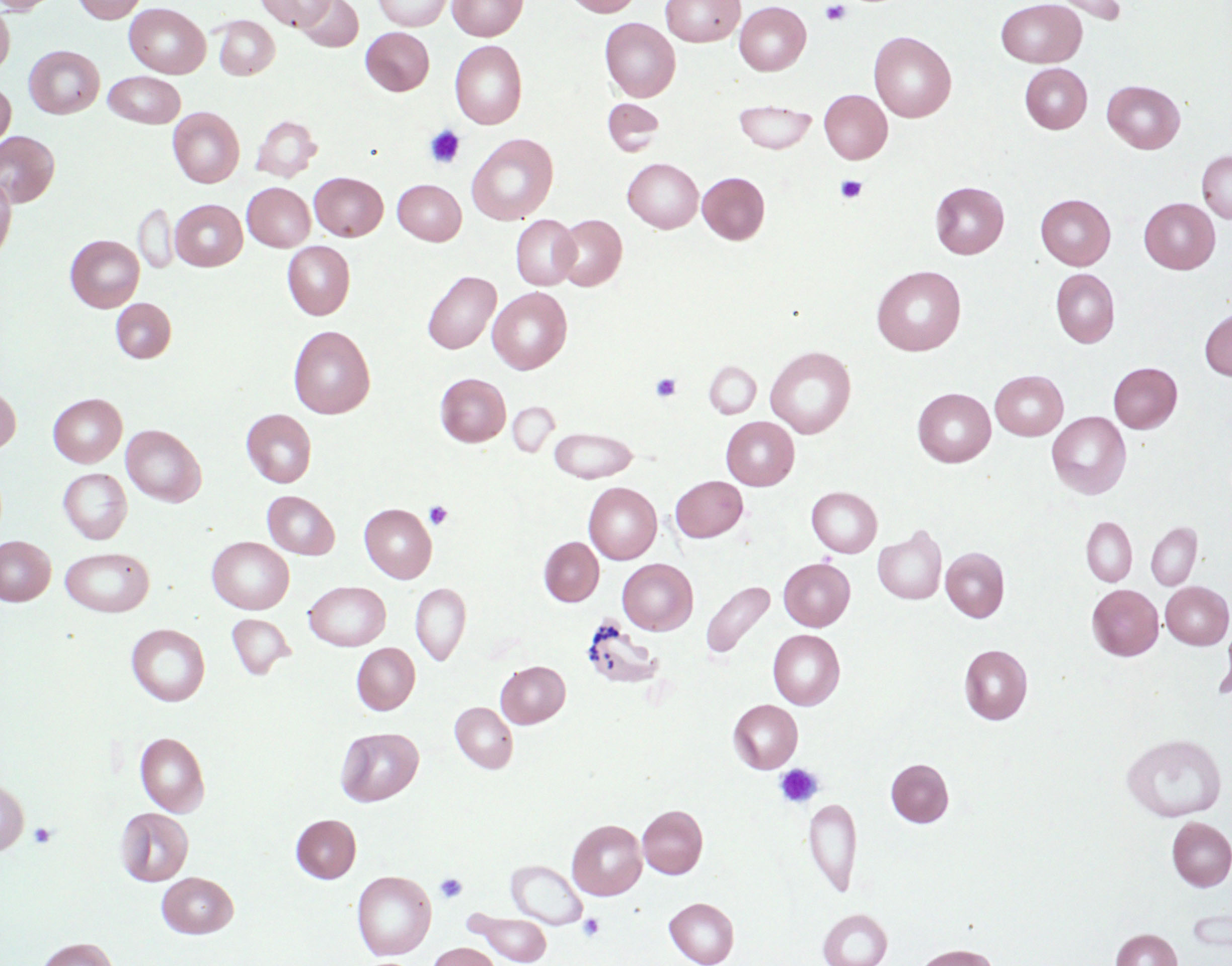 Copyright © 2019 by ASPHO
Heinz Bodies
Heinz bodies are aggregates of denatured hemoglobin which is usually attached to the inner red cell membrane

Not visible with Wright-Giemsa staining; must use supravital dyes such as brilliant cresyl blue

Variably sized and numbered depending on rate of hemoglobin oxidation

Clinical conditions associated with Heinz bodies:
G6PDH deficiency
Hereditary Heinz body hemolytic anemia
Oxidant drug or chemical poisoning
Rare homozygous hemoglobinopathies
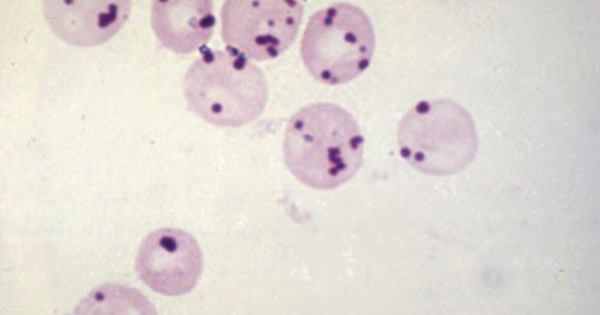 Copyright © 2019 by ASPHO
Hemoglobin H inclusions
Hemoglobin H inclusions are precipitates of excess β tetramer chains

Not visible with Wright-Giemsa staining; must use supravital dyes such as brilliant cresyl blue

Inclusions appear as numerous small bluish granules distributed evenly throughout the cell

Clinical conditions associated with HGB H inclusions:
Alpha thalassemia with deletion of 3 of the 4 genes.
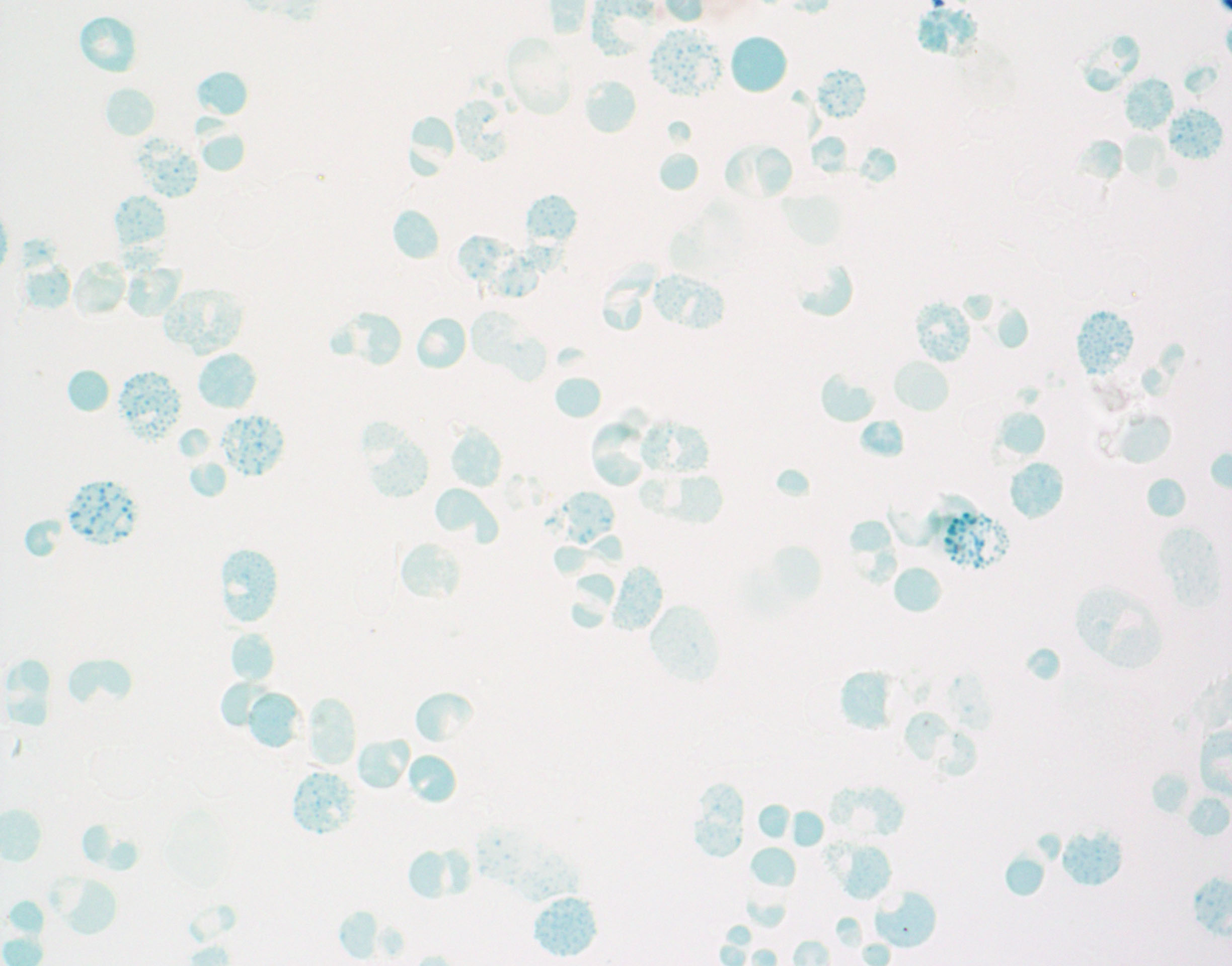 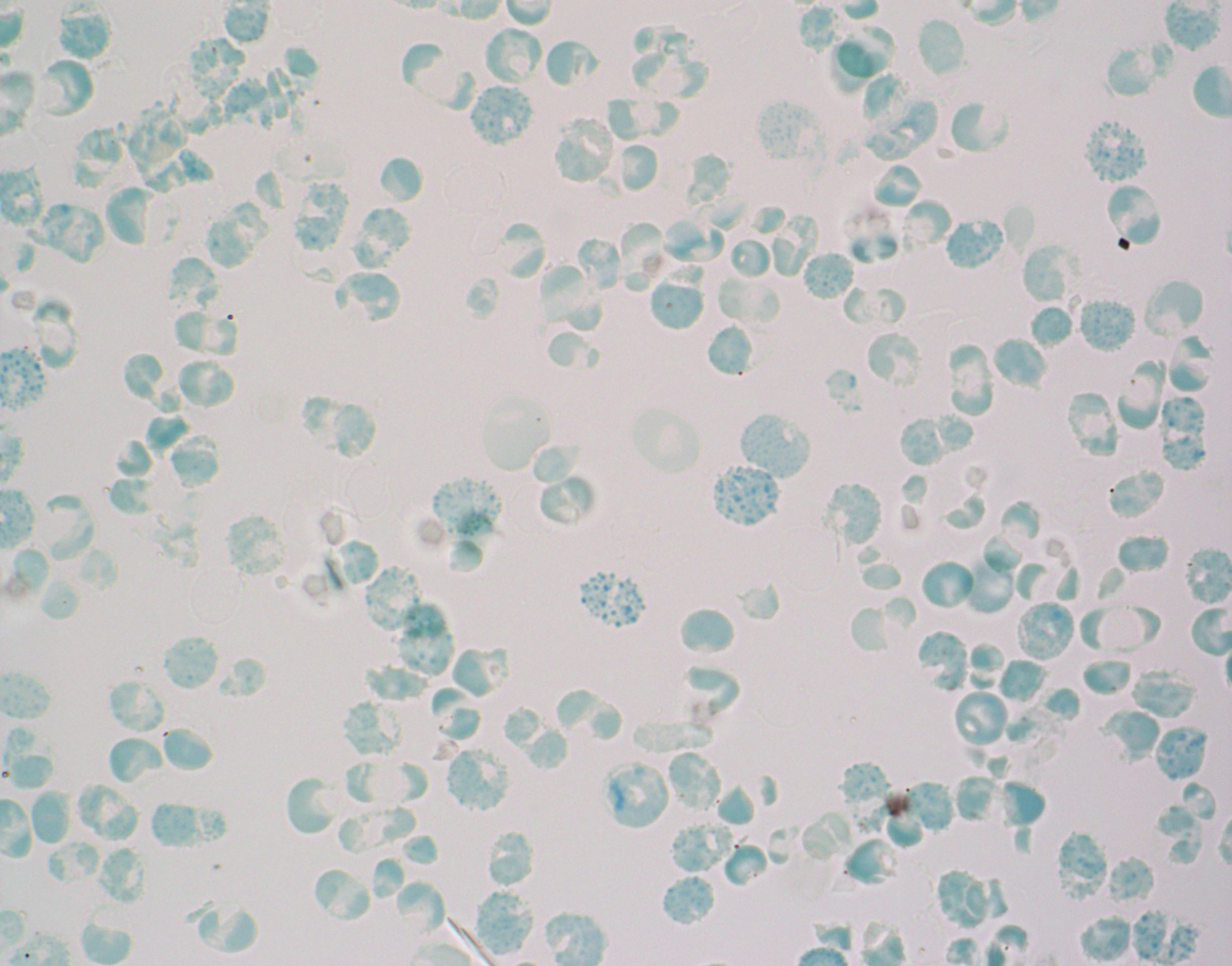 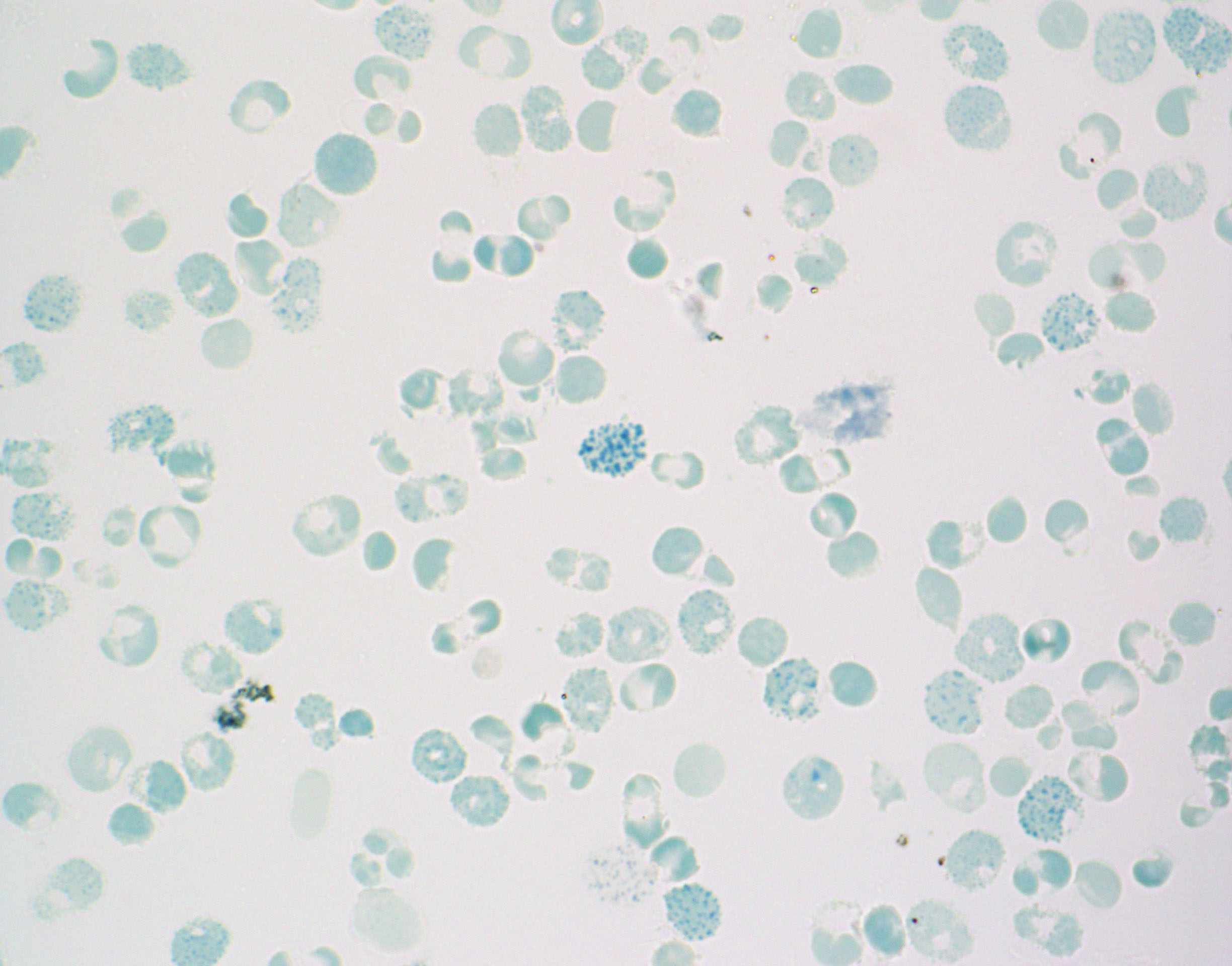 Copyright © 2019 by ASPHO
RBC – Normal red cell maturation
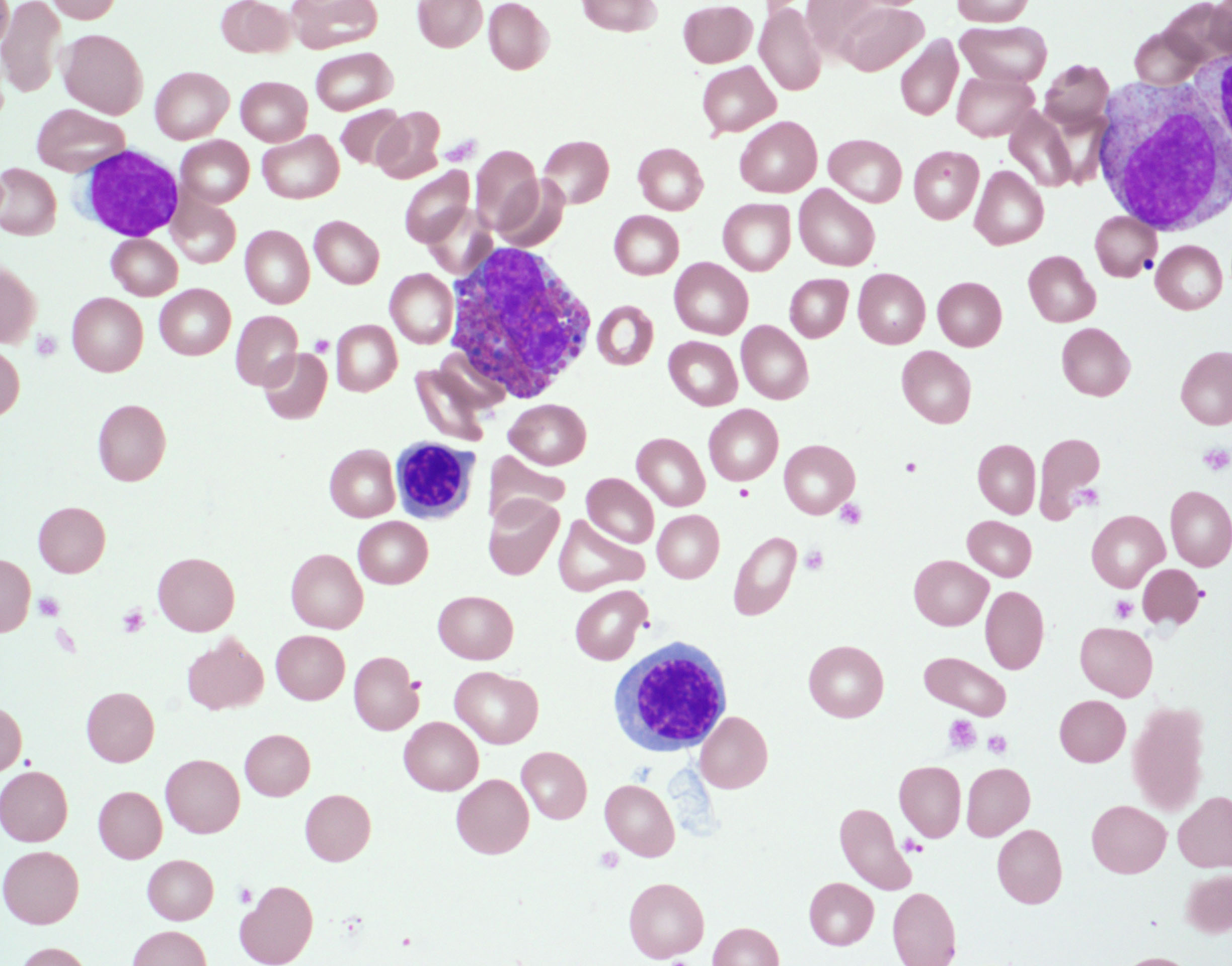 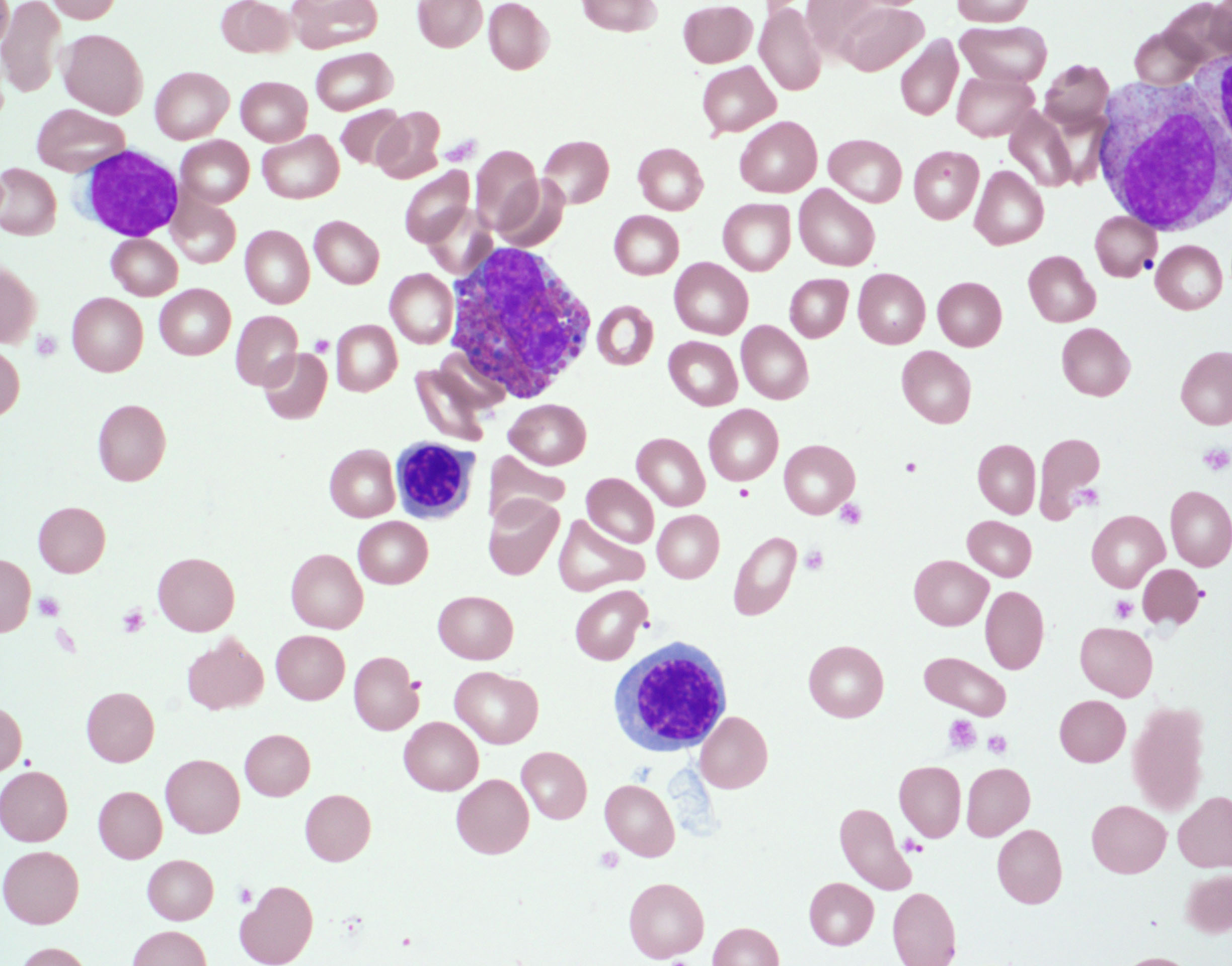 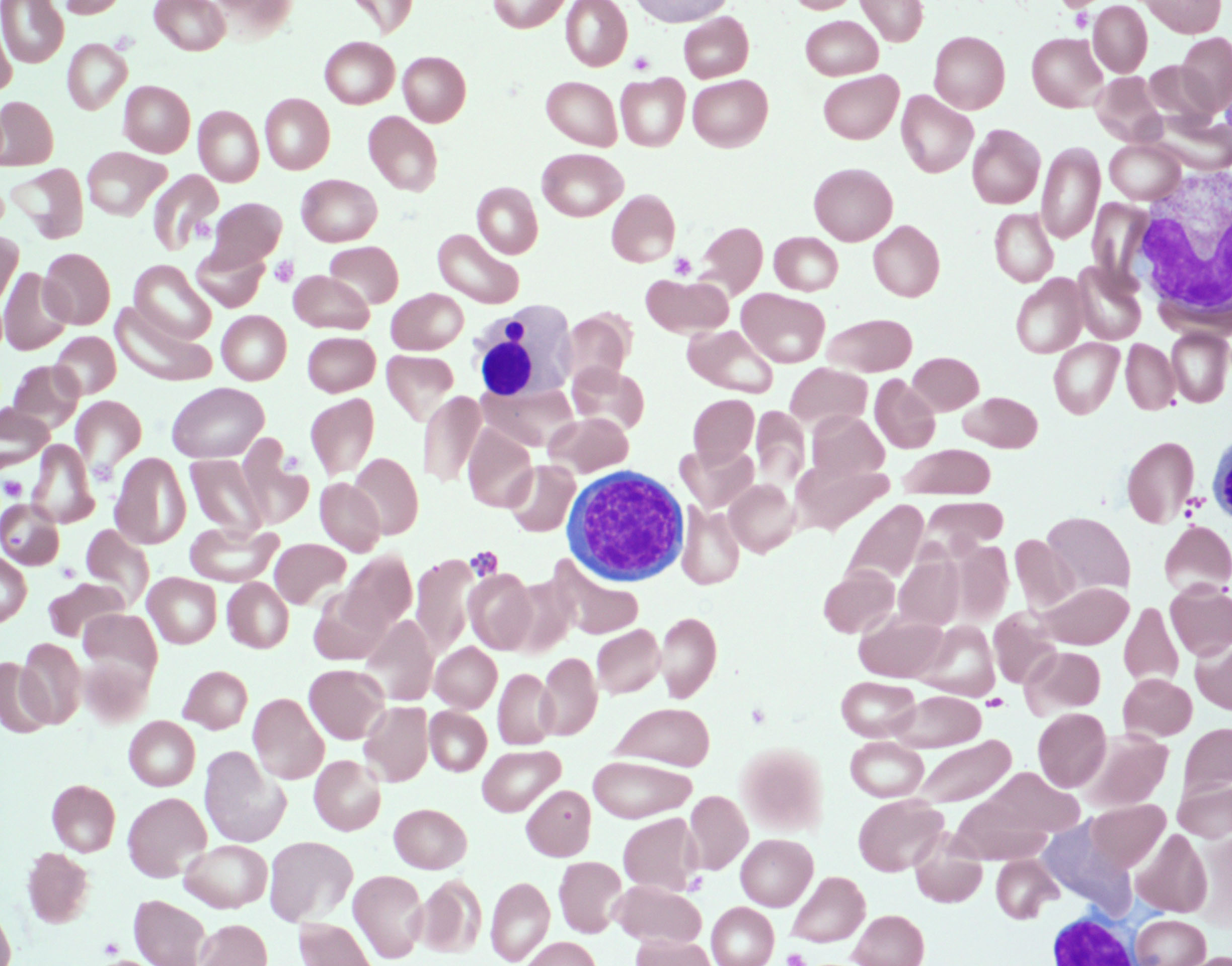 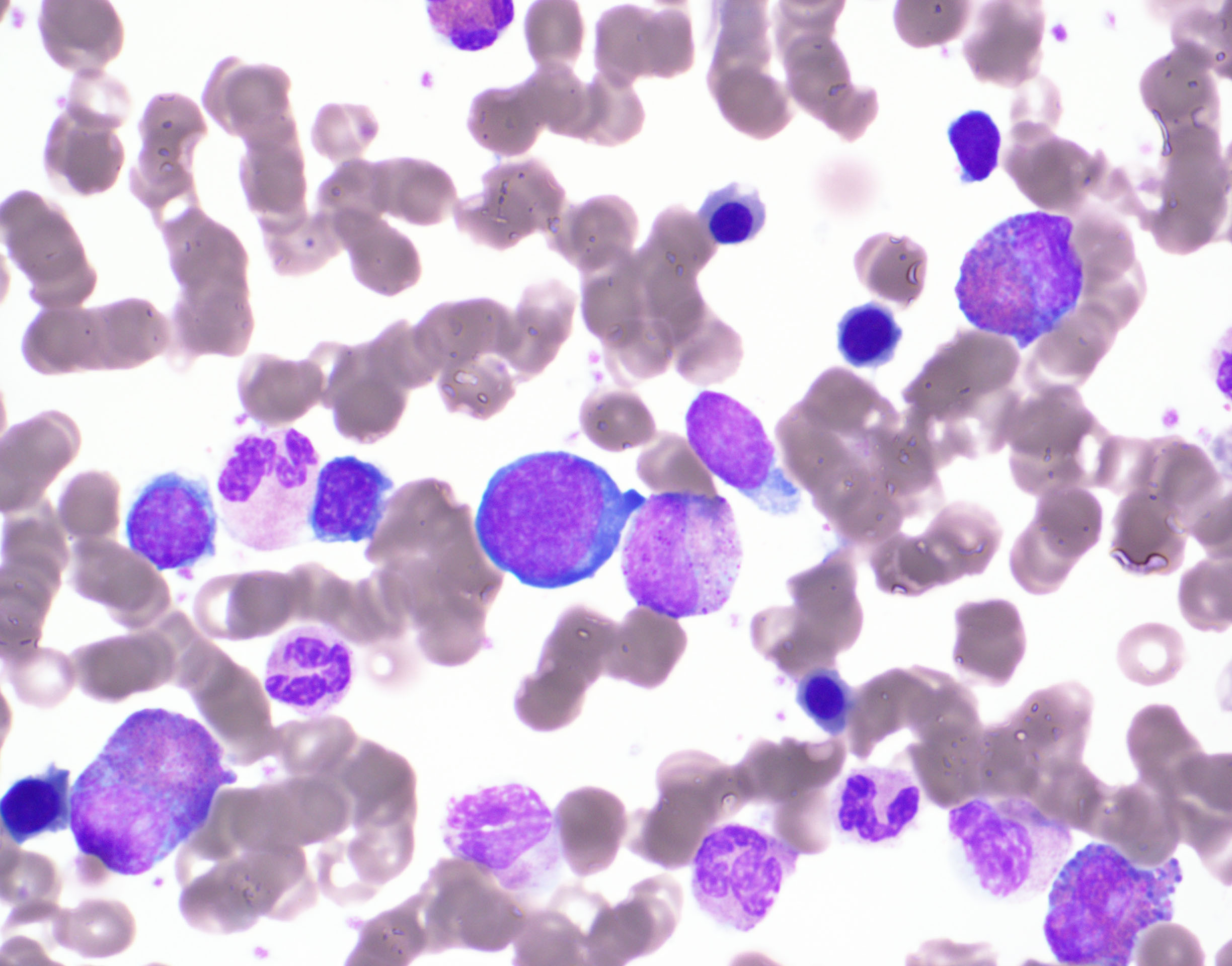 Proerythroblast (Pronormoblast)
Polychromatic
Erythroblast (early)
Basophilic
Erythroblast
Polychromatic
Erythroblast (late)
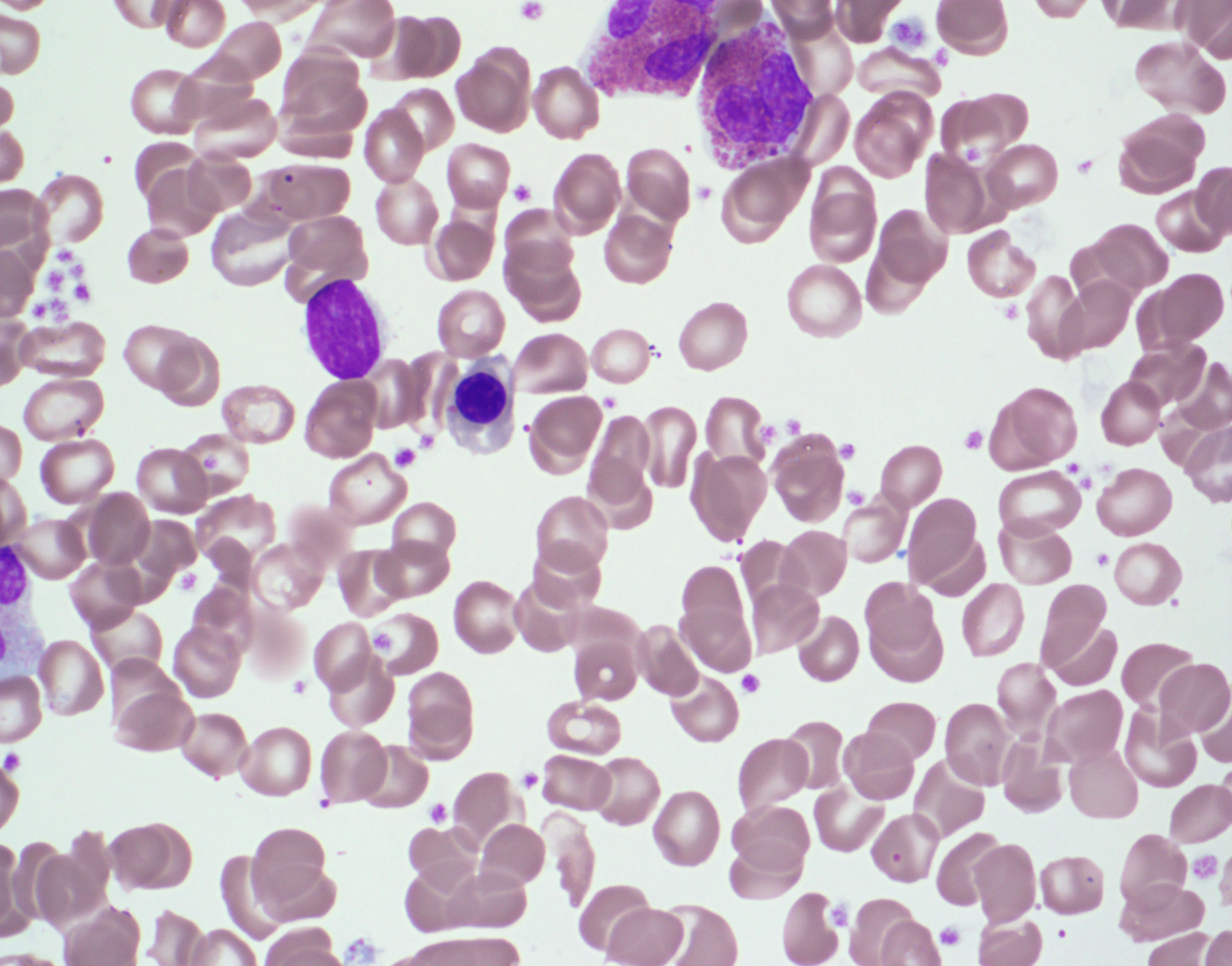 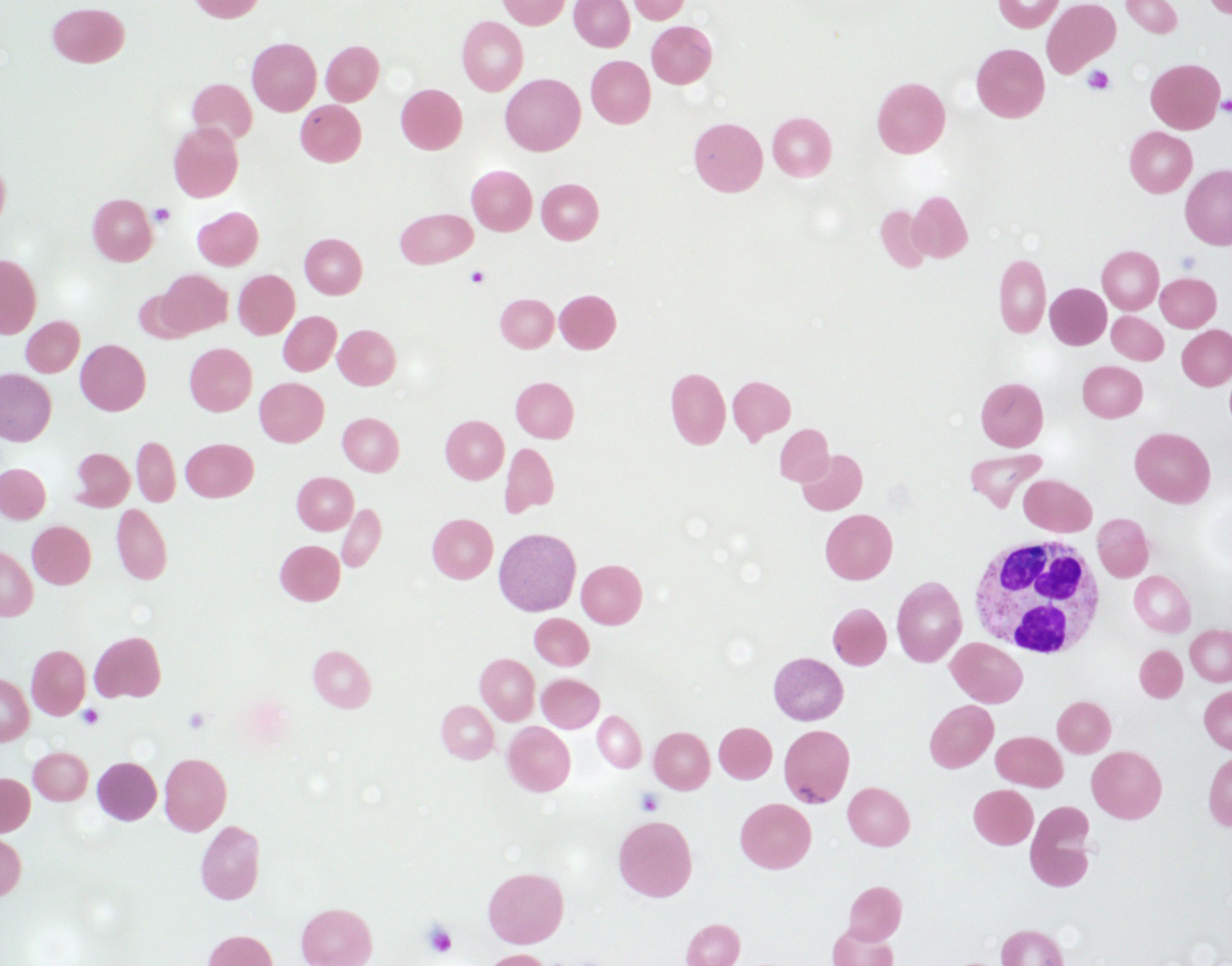 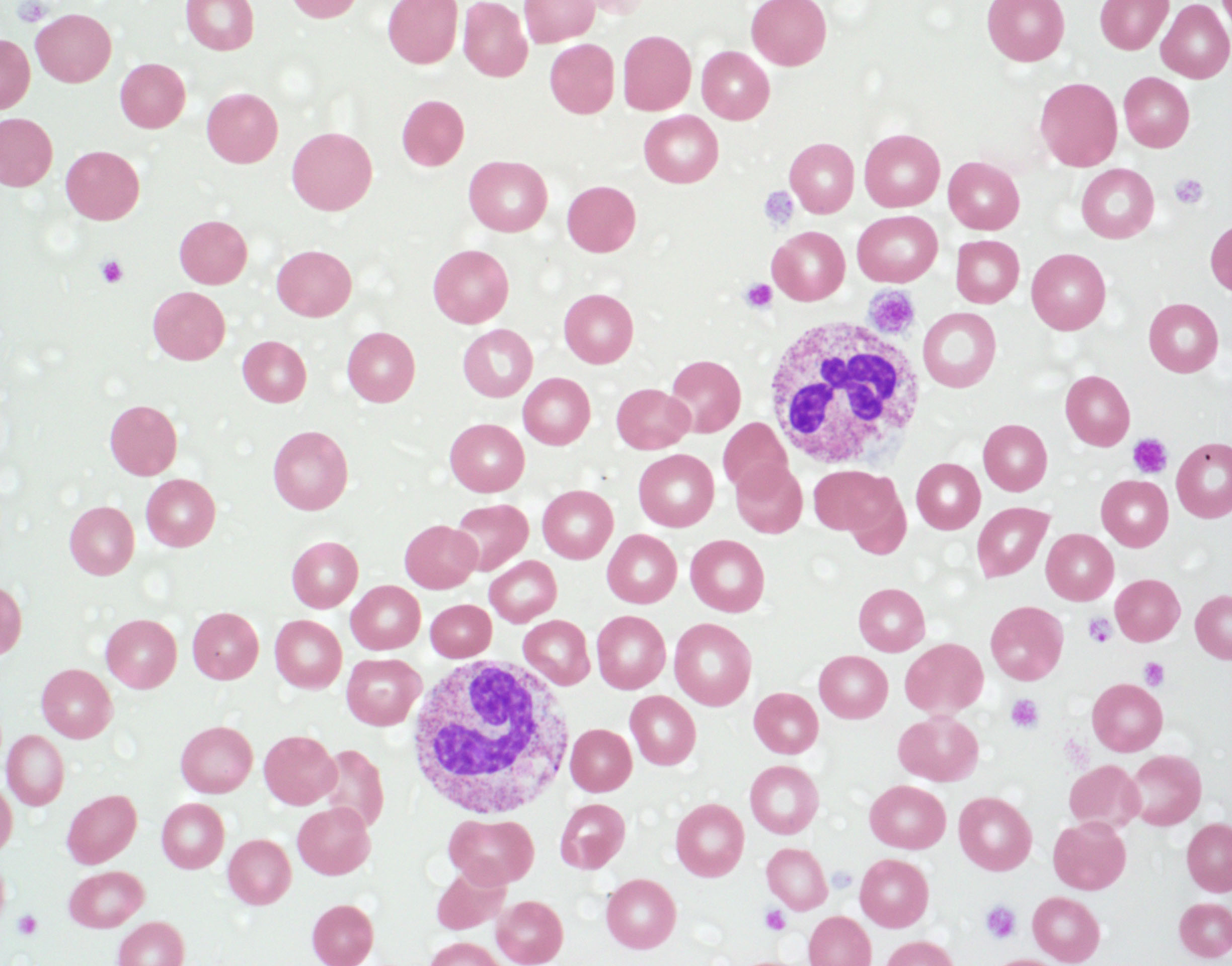 Mature 
Erythrocyte
Orthochromatic
Erythroblast
Reticulocyte
Copyright © 2019 by ASPHO
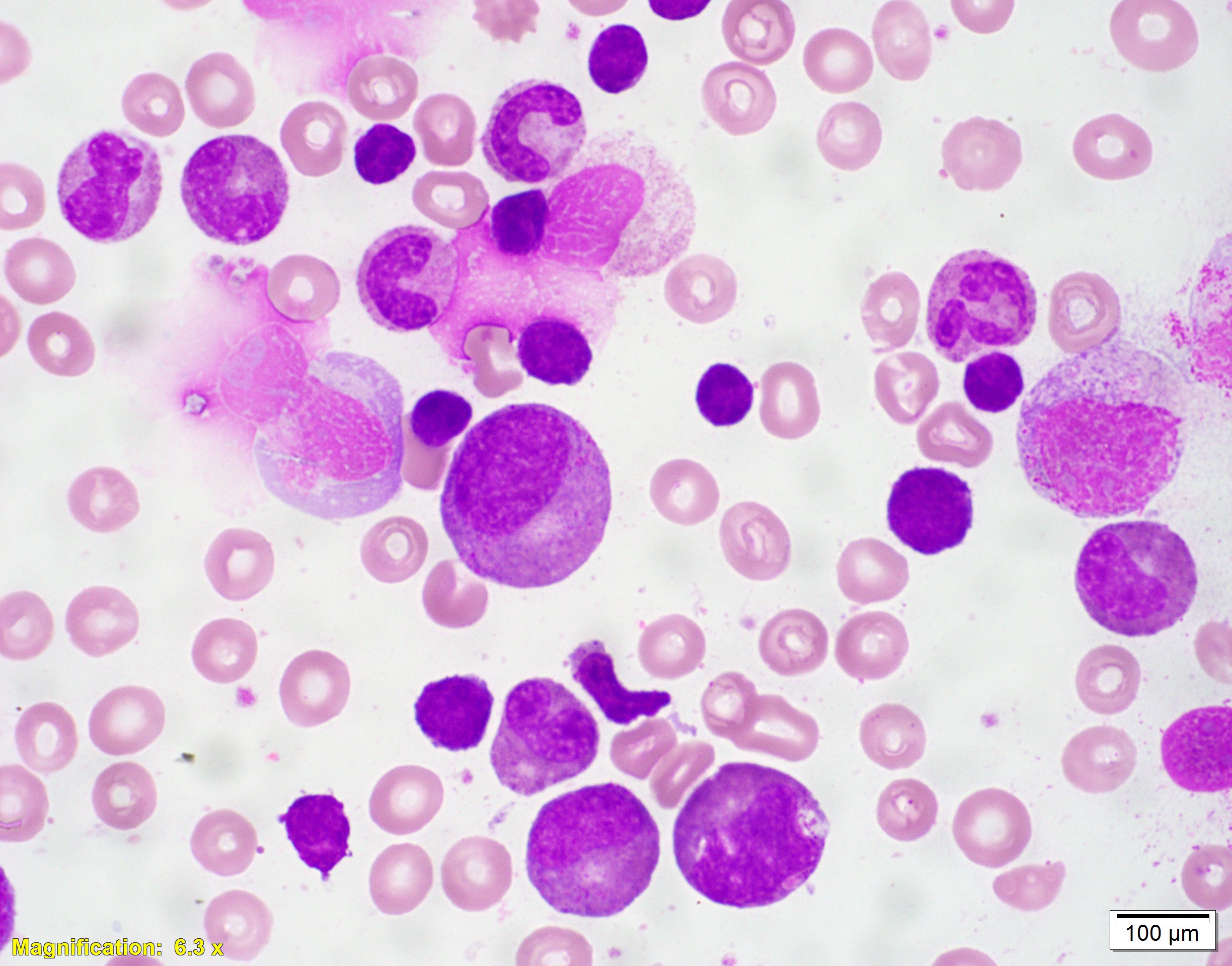 Diamond Blackfan

Bone marrow aspirate with complete absence of erythroid precursors

DDx:
DBA
Transient erythoblastopenia of childhood
Parvovirus
Copyright © 2019 by ASPHO
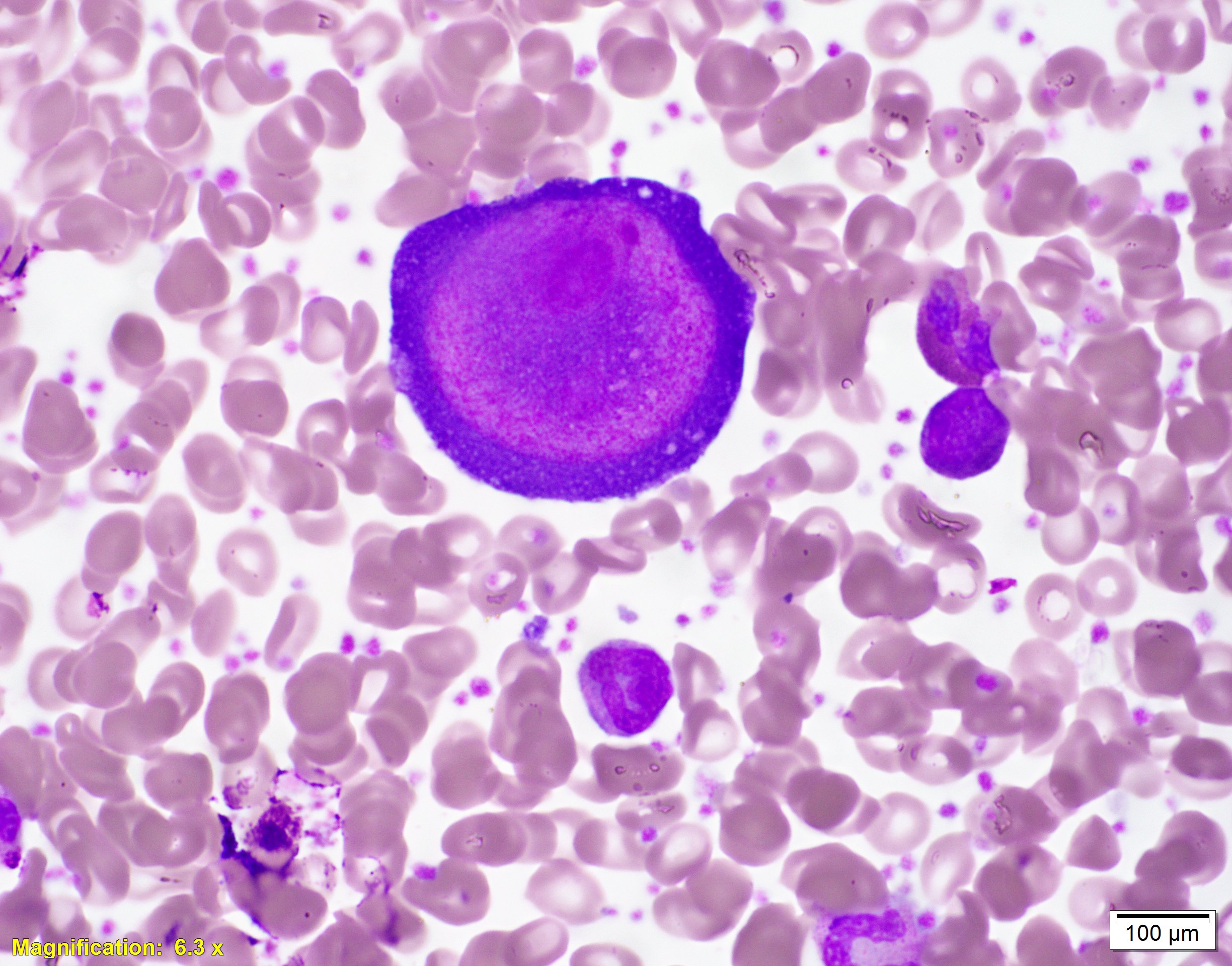 Copyright © 2019 by ASPHO
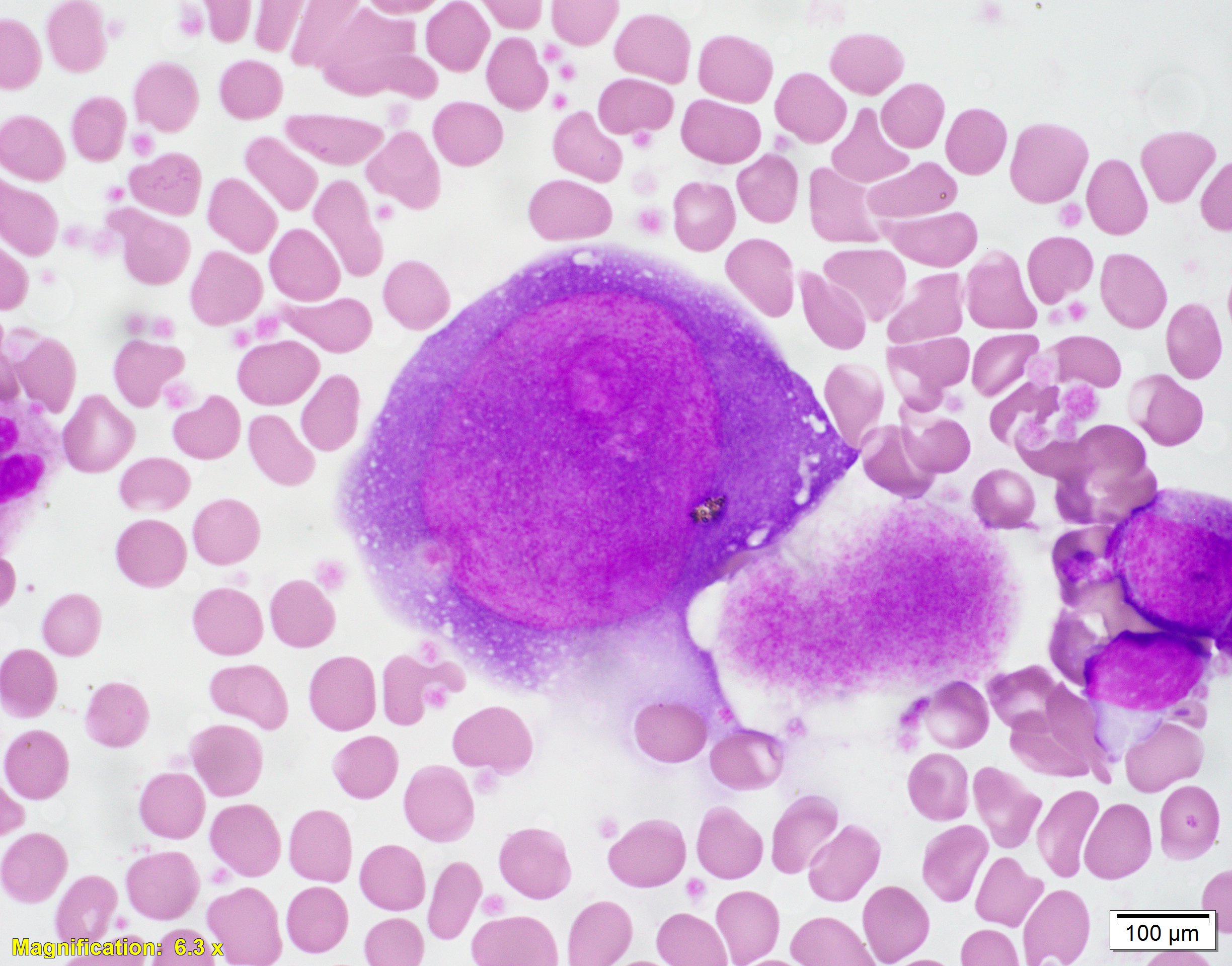 Parvovirus

Giant erythroid precursors with nuclear viral inclusions

Infection cause reticulocytopenia
Copyright © 2019 by ASPHO
Megaloblastic anemia
Acquired
Cobalamin deficiency
↓ Cobalamin ↑ Homecysteine ↑ Methyl malonic acid
Folate deficiency
Medications
Genetic
Inborn errors of folate transport and metabolism
Ex: DHFR deficiency
Inborn errors of cobalamin transport and metabolism
Thiamine responsive megaloblastic anemia syndrome (SLC19A2)
Hereditary Orotic Aciduria
Copyright © 2019 by ASPHO
Megaloblastic Anemia
Peripheral cytopenias
Macrocytosis
Hypersegmentation of mature neutrophils
Hypercellular bone marrow
Giant metamyelocytes and bands in BM
Large erythroid precursor nuclei with moth-eaten appearance
Nuclear-cytoplasmic dyssynchrony in erythroid precursors
Copyright © 2019 by ASPHO
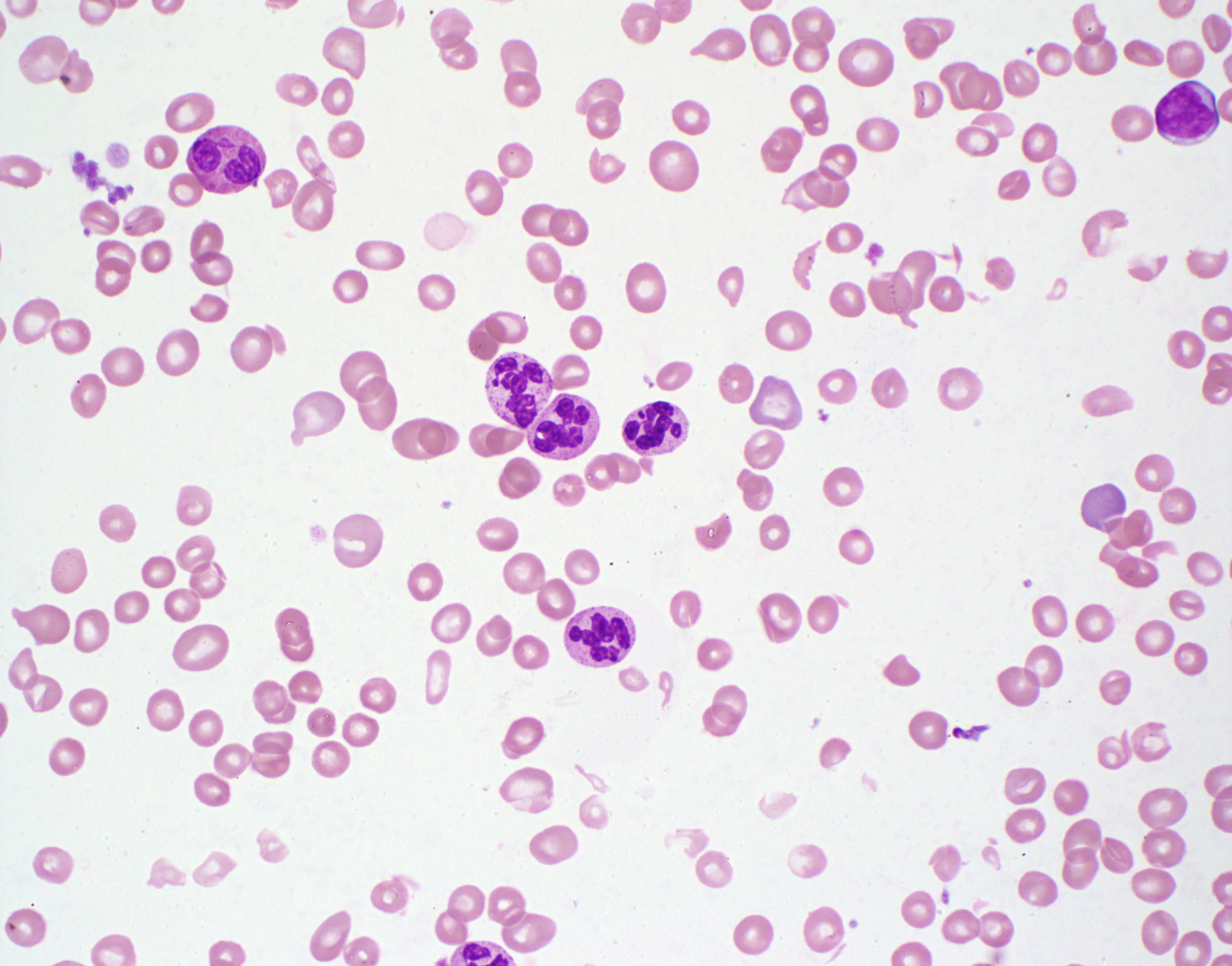 Megaloblastic Anemia

Peripheral smear showing hypersegmentation of mature neutrophils

Normal neutrophils are polylobated with 2-5 lobes

Rare genetic disorder that causes hypersegmentation without abnormal B12 and folate:

Hereditary hypersegmentation of neutrophils
Copyright © 2019 by ASPHO
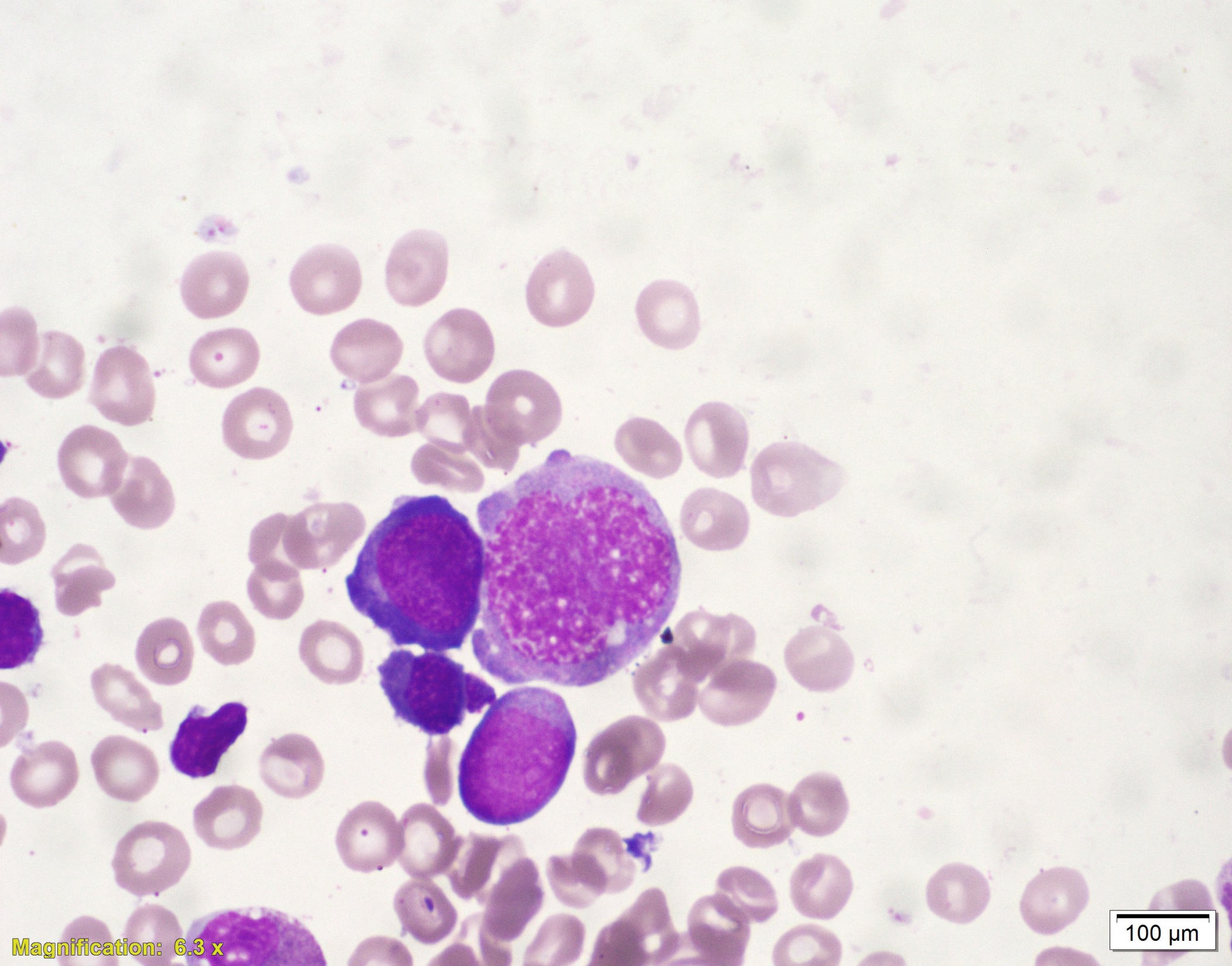 Megaloblastic Anemia
Bone marrow aspirate

Large erythroid precursor nuclei with finely reticulated appearance
Copyright © 2019 by ASPHO
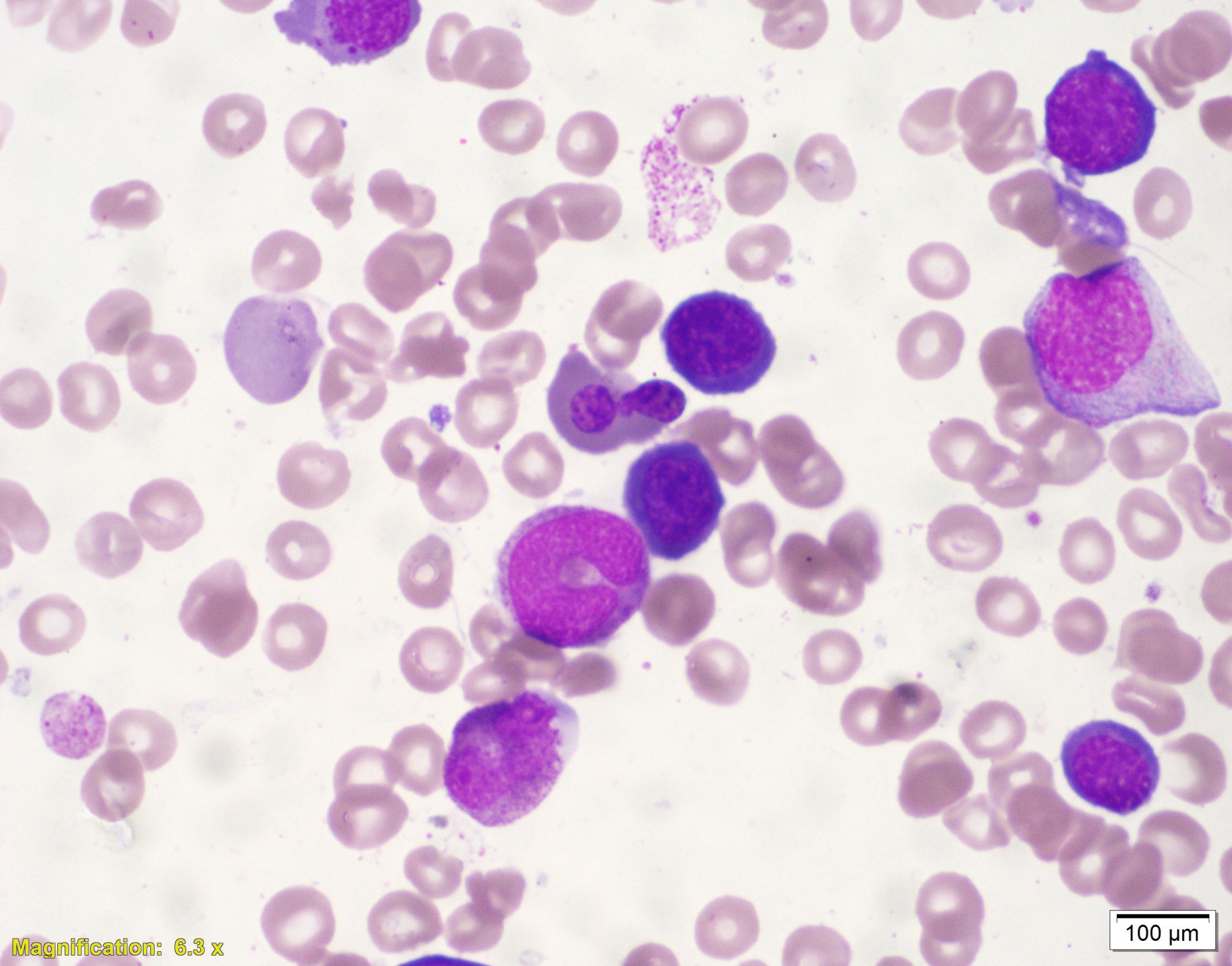 Megaloblastic Anemia
Bone marrow aspirate

Large erythroid precursor nuclei with finely reticulated appearance

Giant metamyelocytes and bands
Copyright © 2019 by ASPHO
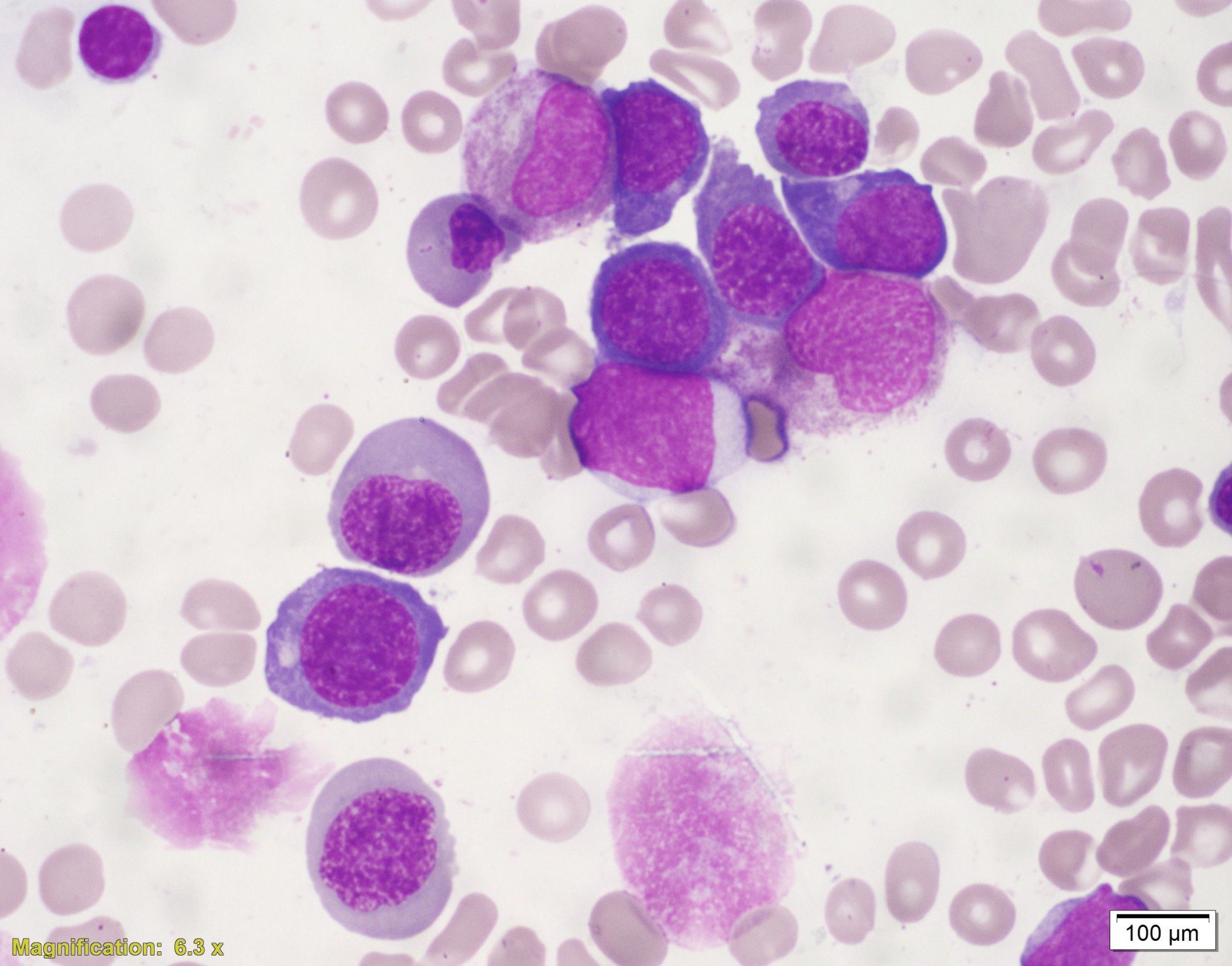 Megaloblastic Anemia
Bone marrow aspirate

Large erythroid precursor nuclei with finely reticulated appearance

Giant metamyelocytes and bands

Nuclear-cytoplasmic dyssynchrony in erythroid precursors
Copyright © 2019 by ASPHO
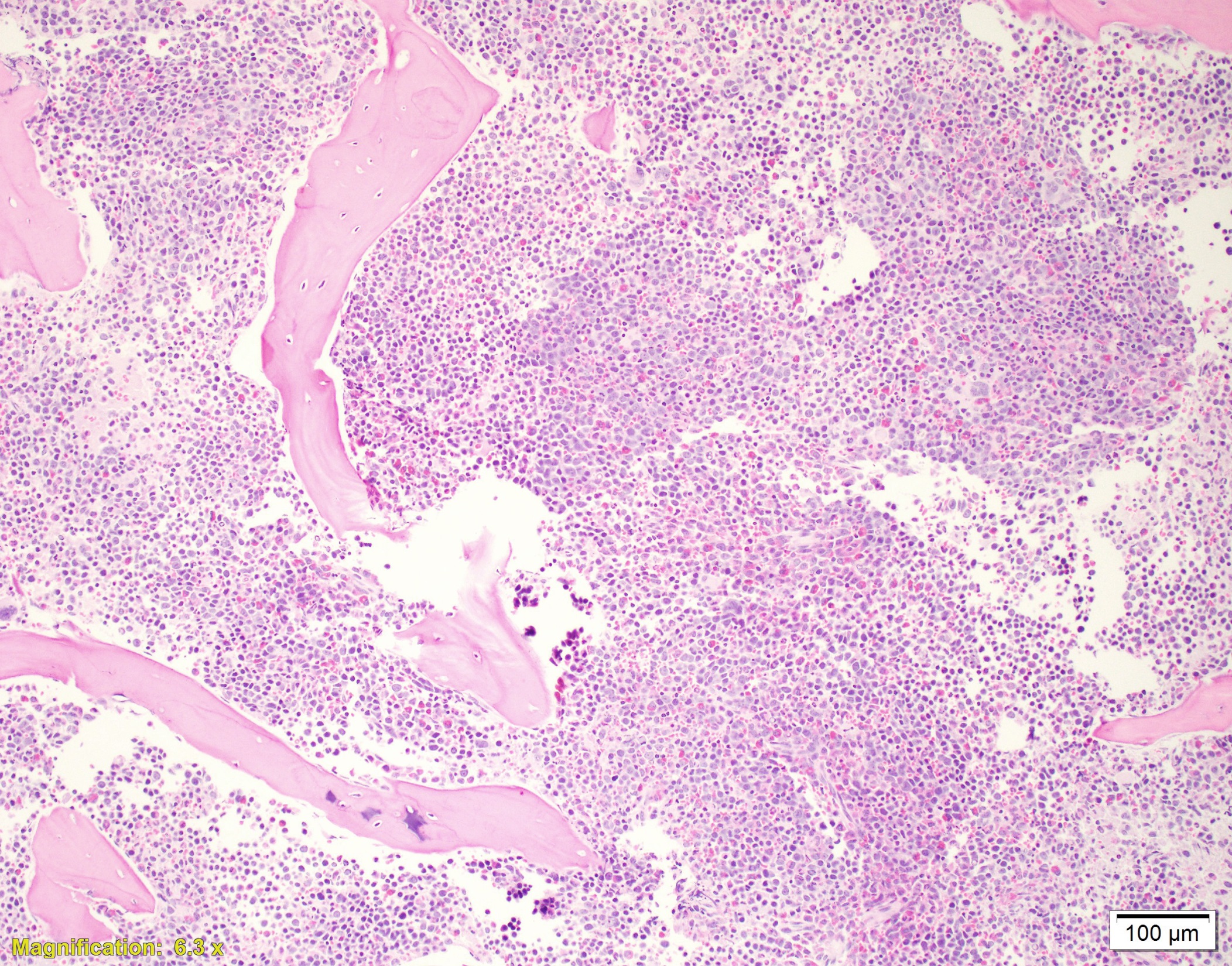 Megaloblastic Anemia
Bone marrow biopsy

Hypercellular bone marrow due to ineffective hematopoiesis

Summary of findings:
Hypercellular bone marrow
Peripheral cytopenias
Morphologic dysplasia

Must rule out nutritional deficiencies before considering MDS
Copyright © 2019 by ASPHO
Mimics of myelodysplastic syndrome
A small percentage of dysplastic cells can be found in healthy patient bone marrow of all age groups
Disorders associated with erythroid hyperplasia can cause significant morphologic dysplasia of red cell precursors (stress erythropoiesis)
Nutritional deficiencies
B12/Folate
Copper deficiency
Zinc toxicity
Alcohol use
Medication/Toxins
Infection
Copyright © 2019 by ASPHO
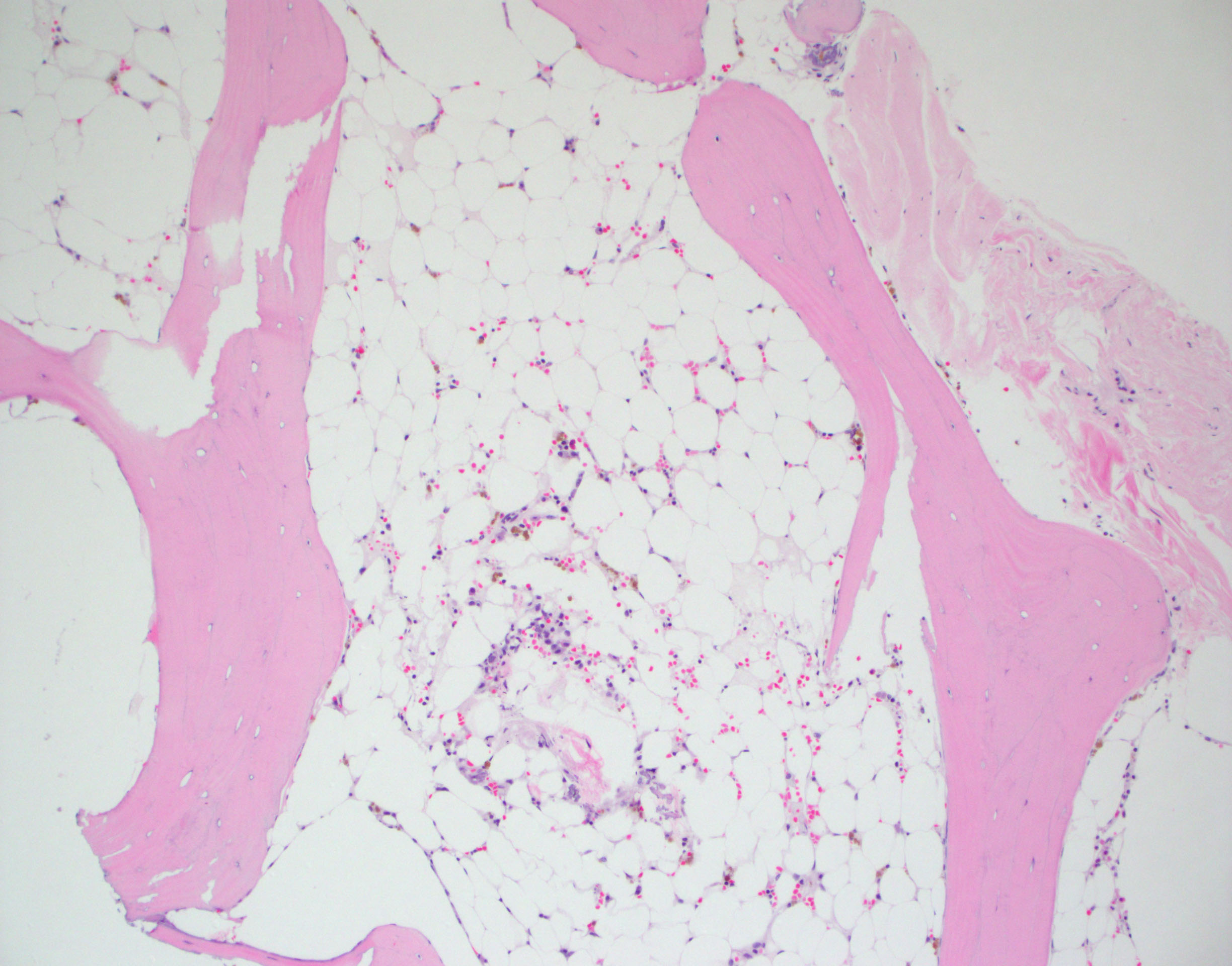 The bone marrow biopsy is severely hypocellular (5%). With no evidence of specific cytogenetic abnormalities or dysplasia the biopsy is consistent with aplastic anemia

Workup of aplastic anemia includes evaluation for Fanconi (DEB breakage studies), Dyskeratosis Congenita (Telomere length studies), PNH clones, and Hepatitis A/B/C serologies

Severe AA requires bone marrow cellularity to be less than 25%
Copyright © 2019 by ASPHO
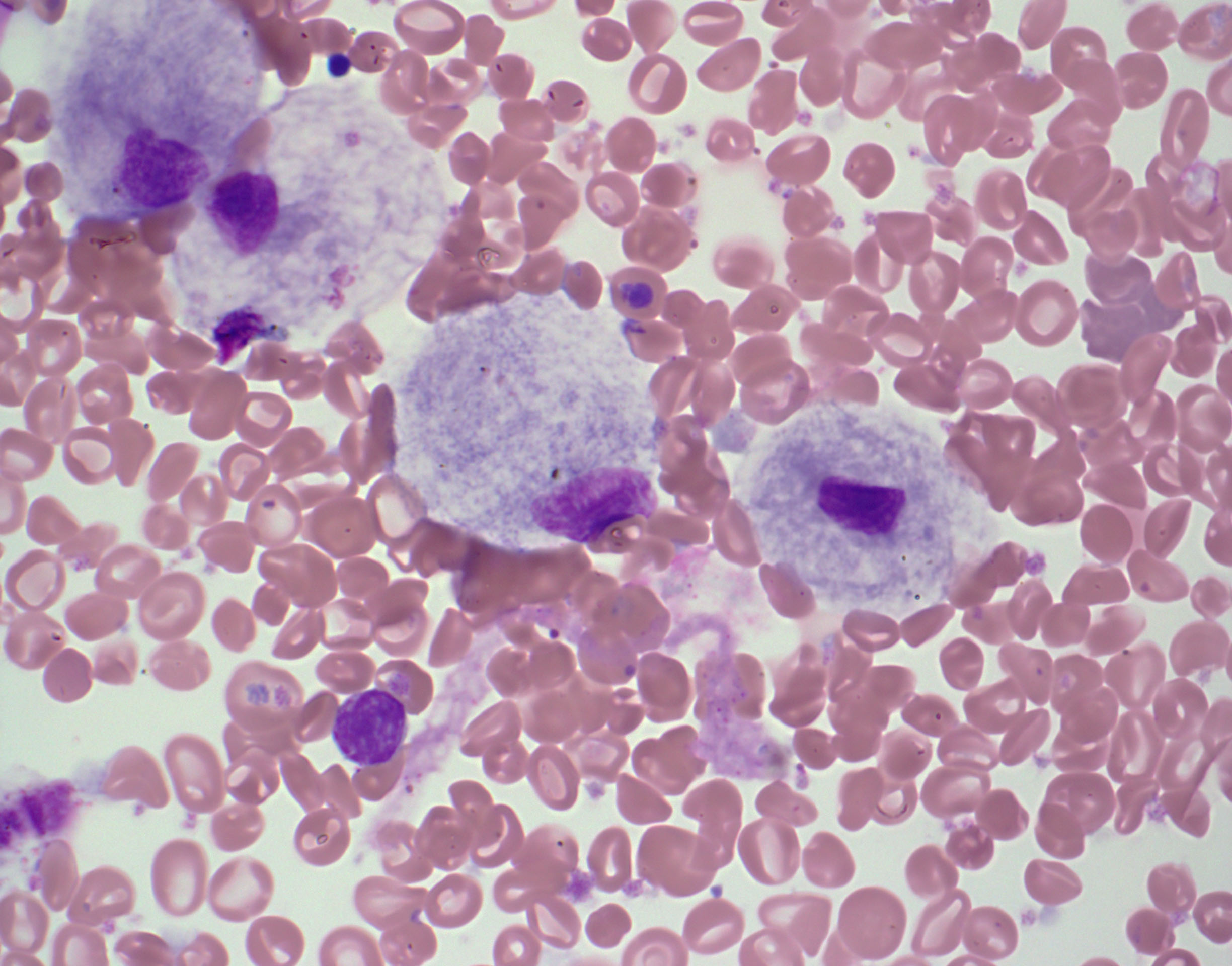 The cells on the bone marrow aspirate direct smear are Gaucher cells. Gaucher cells are macrophages with lysosomes stuffed with glycosphingolipids.

The cytoplasm of the cells have the characteristic ‘wrinkled tissue paper’ appearance. This appearance is due to the enlarged and misshapen lysosomes
Copyright © 2019 by ASPHO
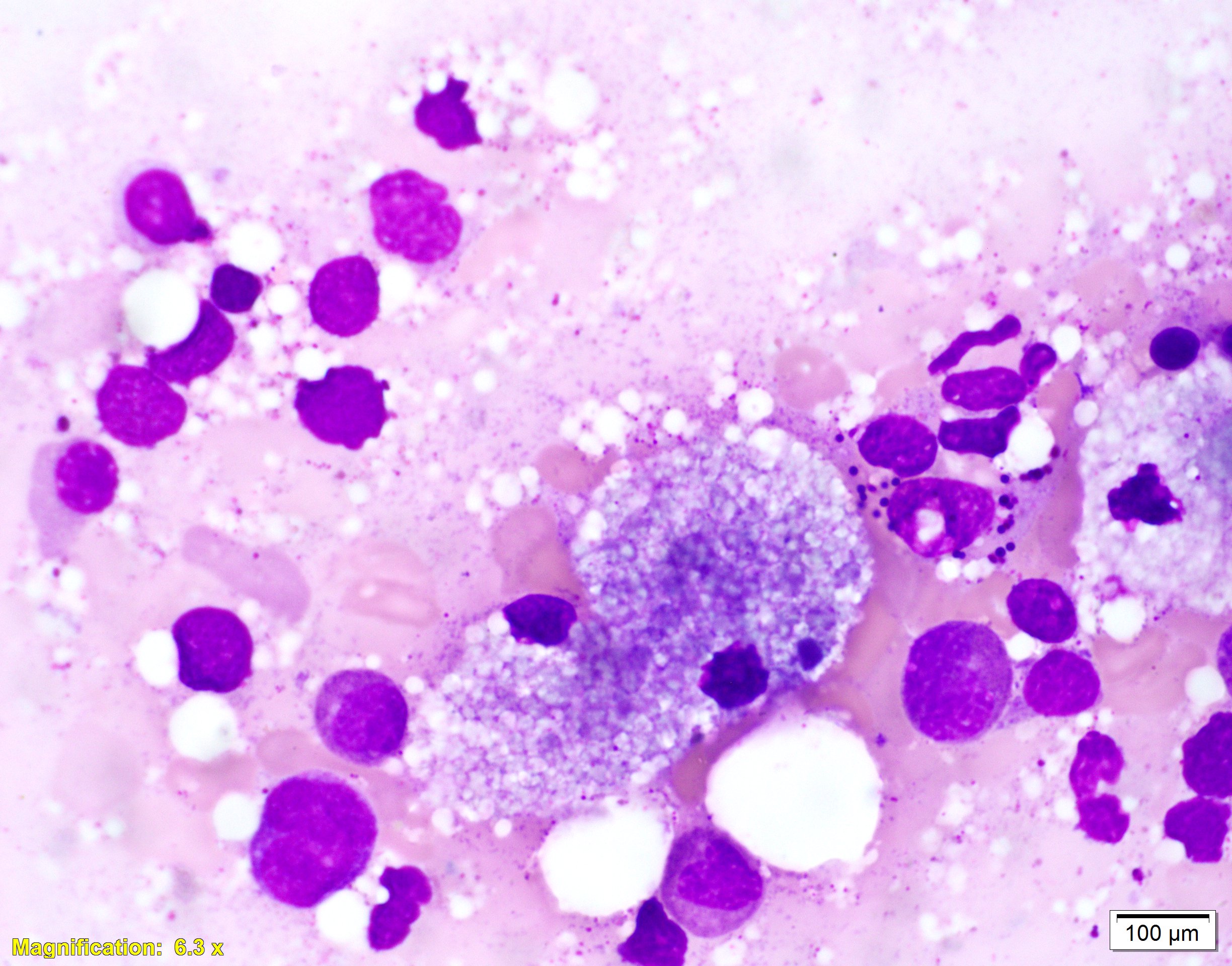 Contrast the Gaucher cell with these histiocytes:

Large macrophages with foamy cytoplasm


This patient has Niemann-Pick which is an acid sphingomyelinase deficiency (SMPD1 gene)
Copyright © 2019 by ASPHO
Hemophagocytic lymphohistiocytosis (HLH)

Primary HLH
Hemophagocytosis tends to be more morphologically prominent
Abnormalities in cytolytic granule formation and release
Immunodeficiency syndromes

Secondary HLH
Findings of morphologic hemophagocytosis not required for diagnosis
HLH-2004 study reported hemophagocytosis in 82% of HLH cases
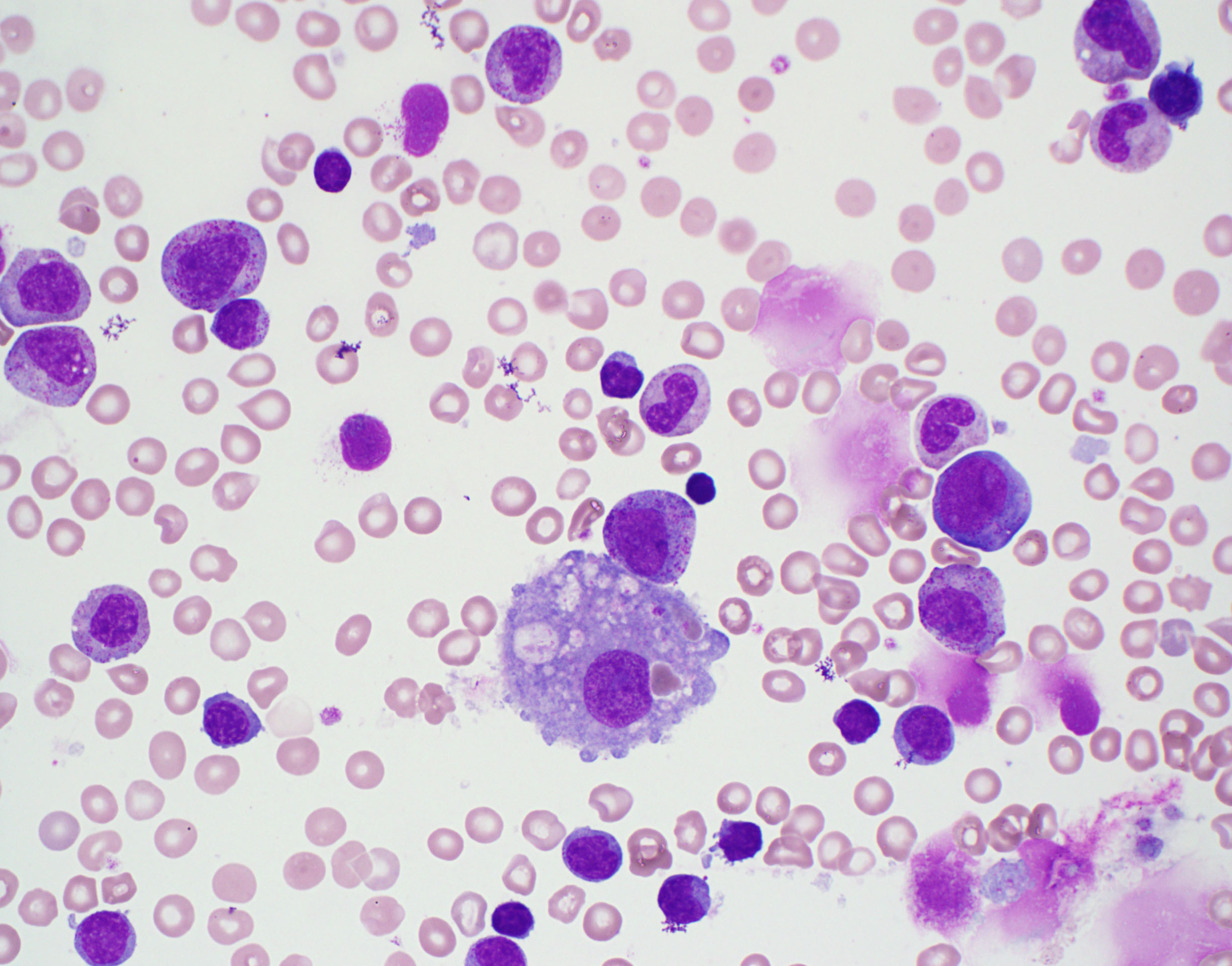 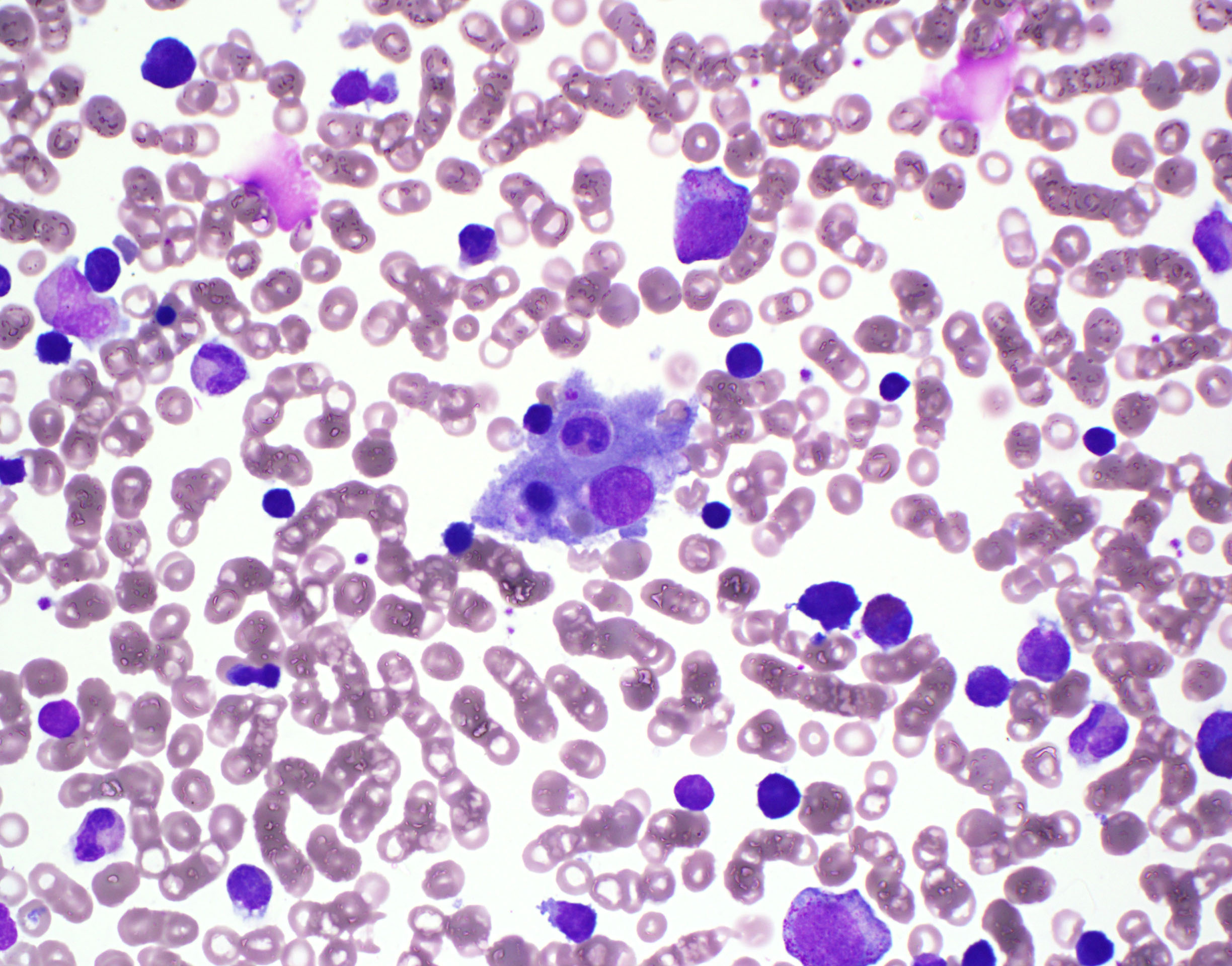 Copyright © 2019 by ASPHO
Other Normal Marrow Elements
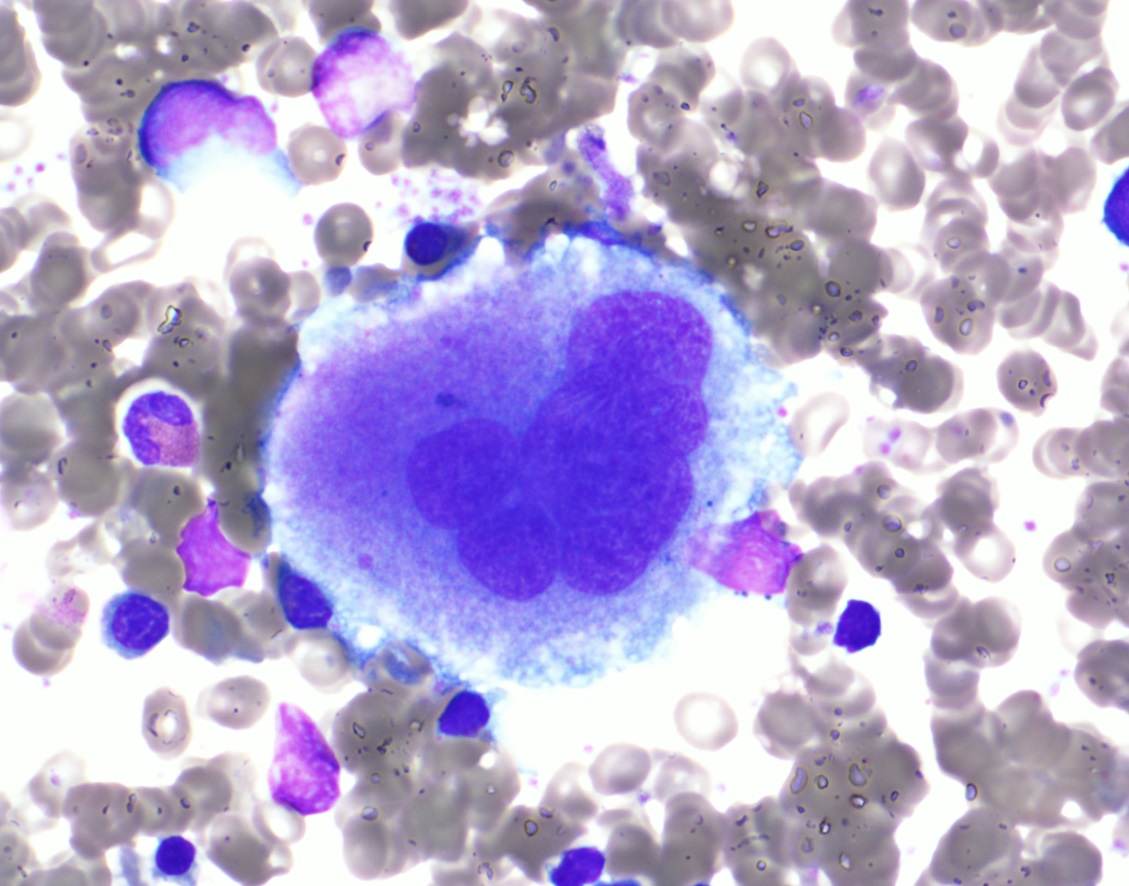 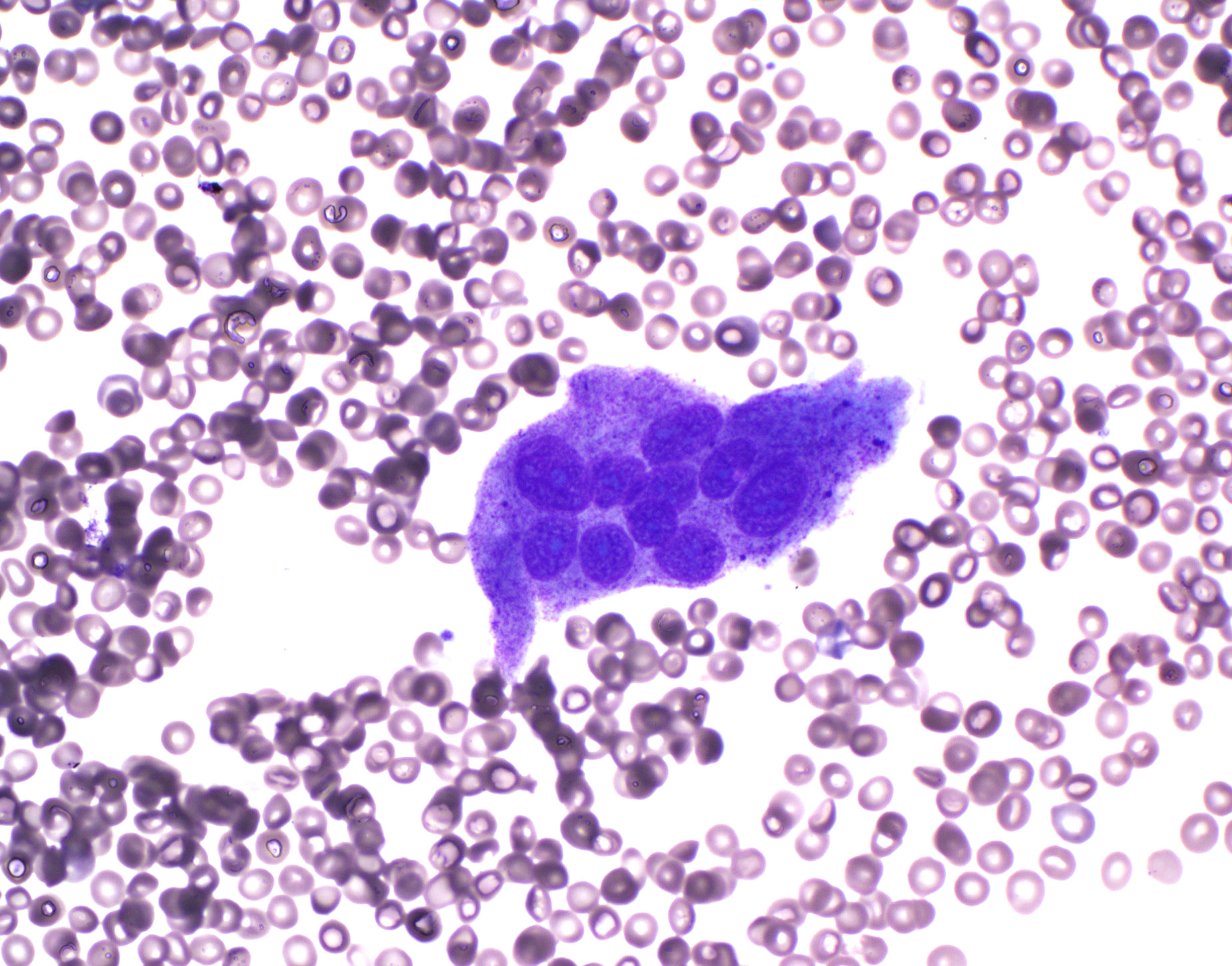 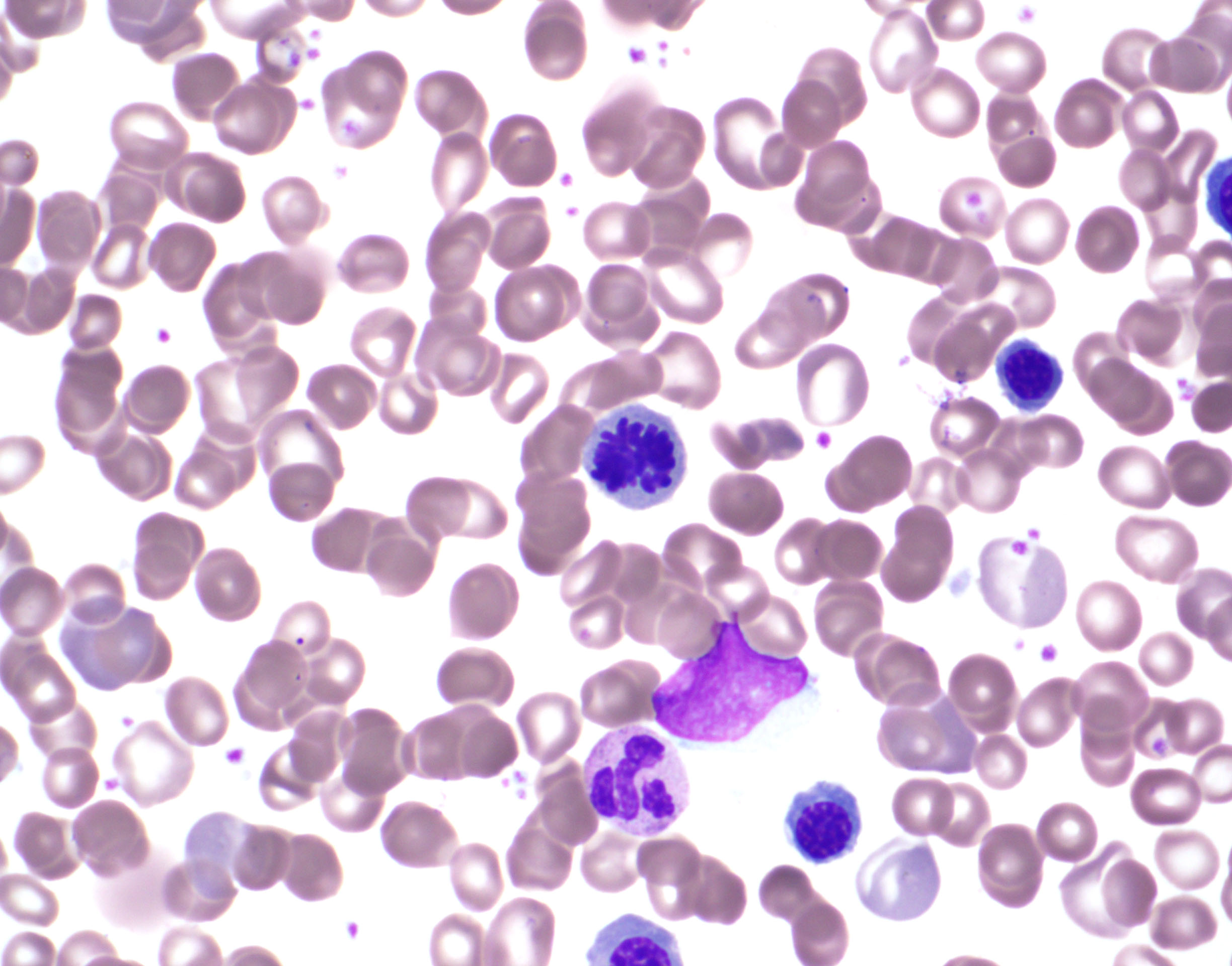 Mitotic figure
Megakaryocyte
Osteoclast
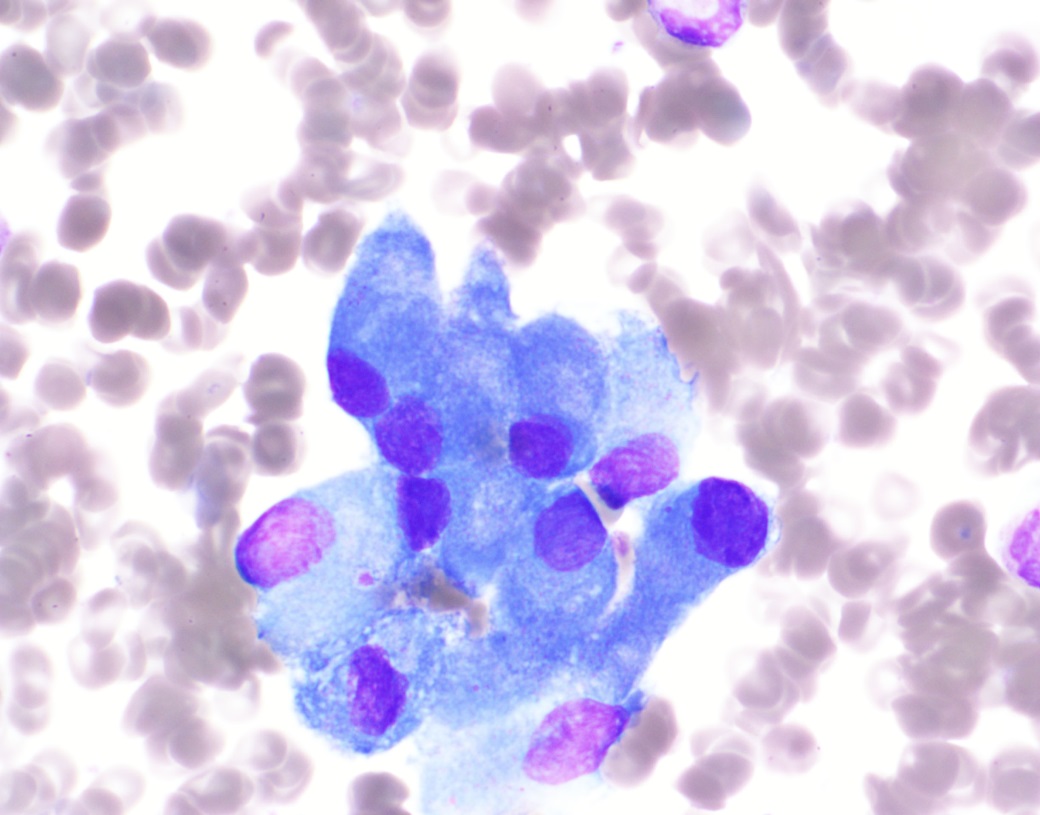 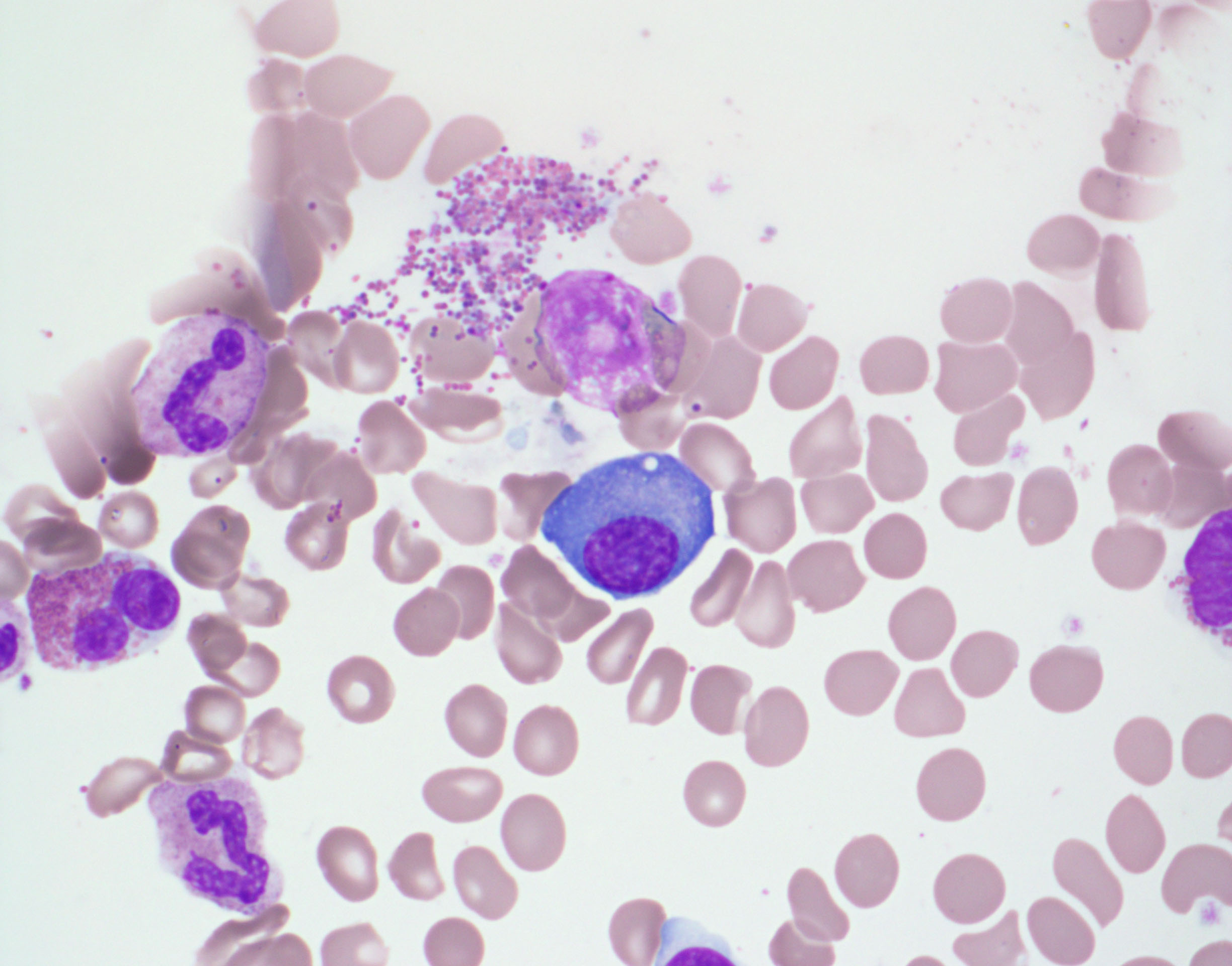 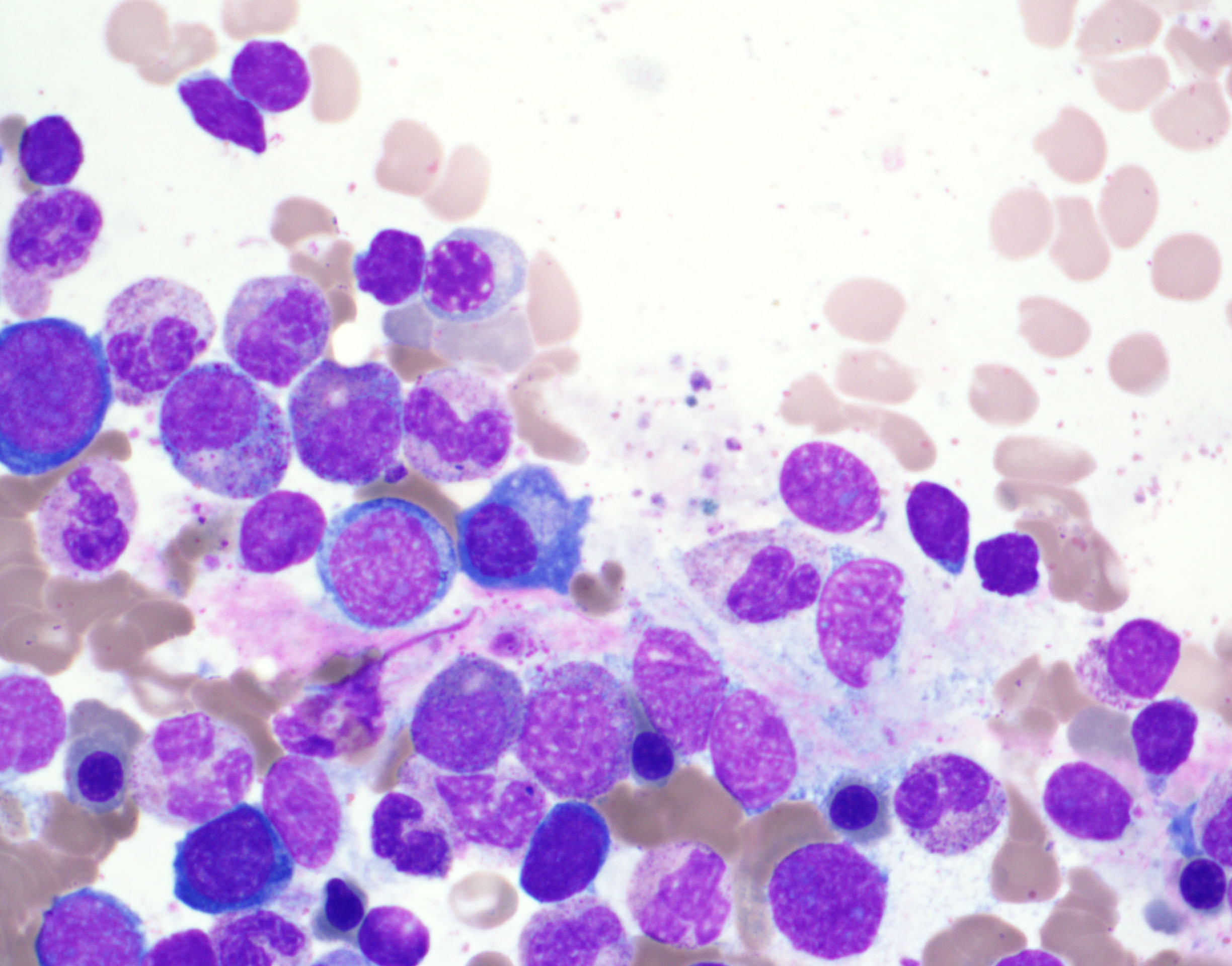 Plasma Cells
Osteoblasts
Copyright © 2019 by ASPHO
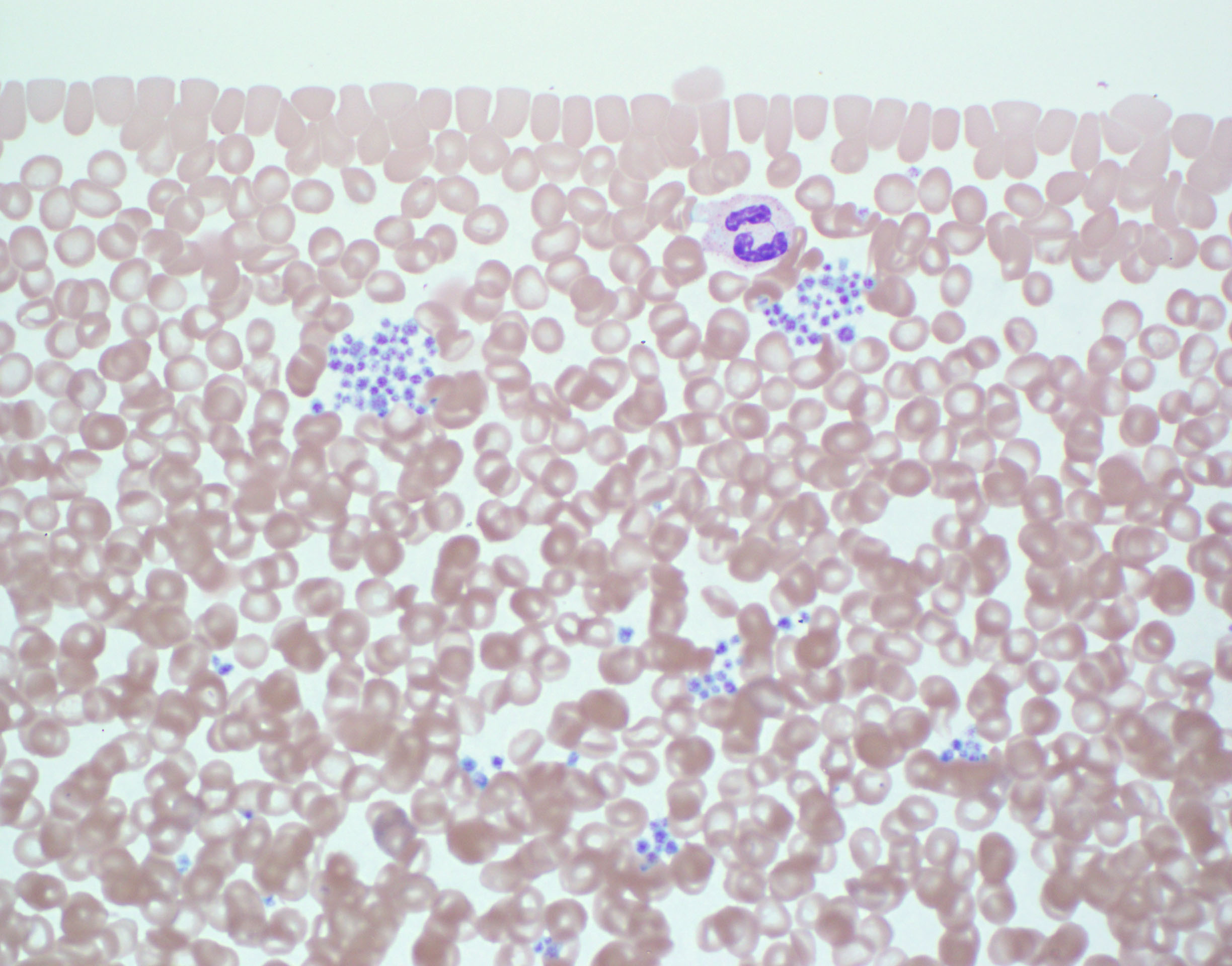 The peripheral blood smear shows significant platelet clumping and is otherwise normal

Platelet clumping occurs occasionally with EDTA anticoagulation and will cause hemocytometer to undercount the number of platelets present

EDTA can also cause platelets to adhere to leukocyte (platelet satellitosis)

Drawing a second sample with citrate anticoagulant should prevent clumping and permit a more accurate platelet count.
Copyright © 2019 by ASPHO
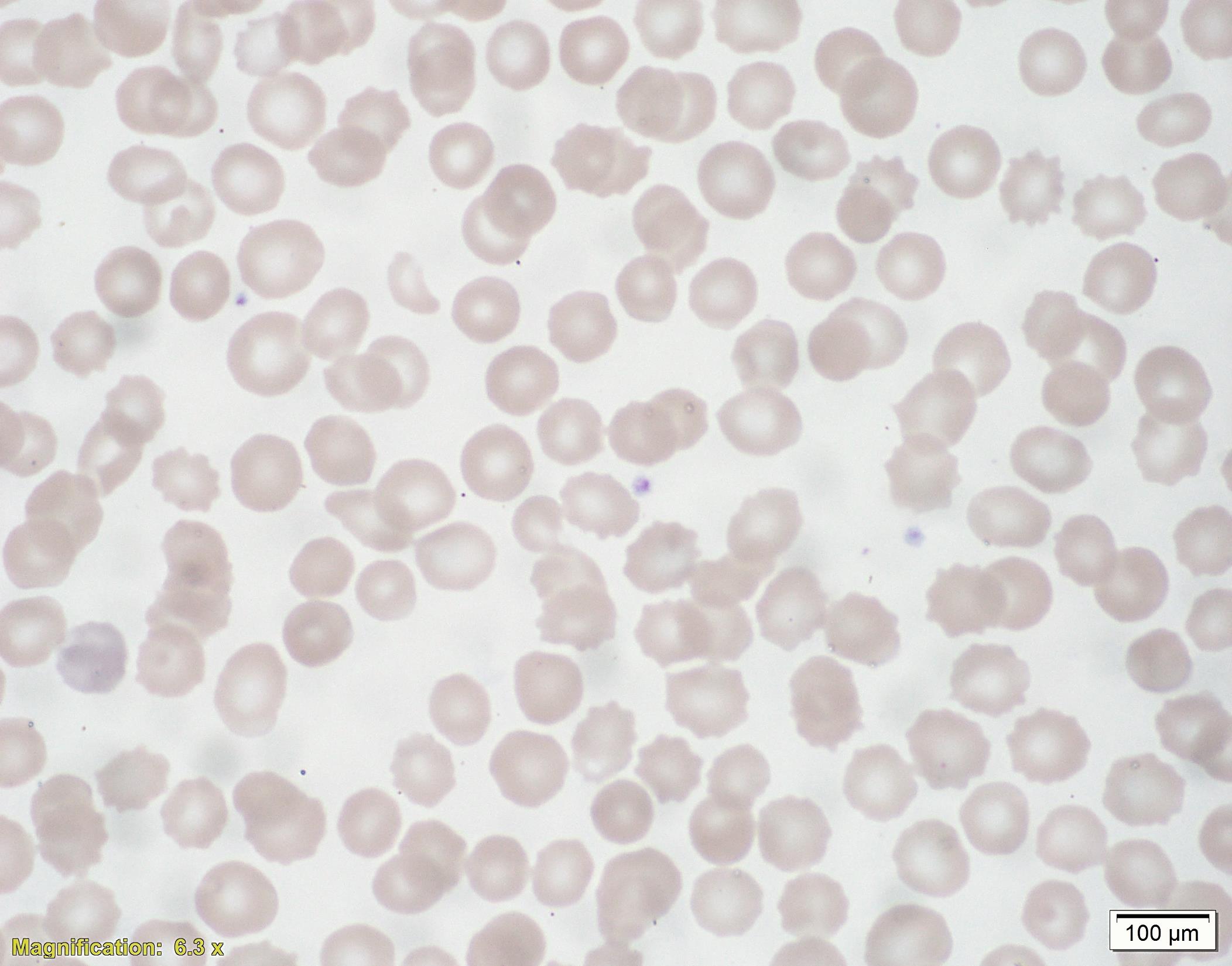 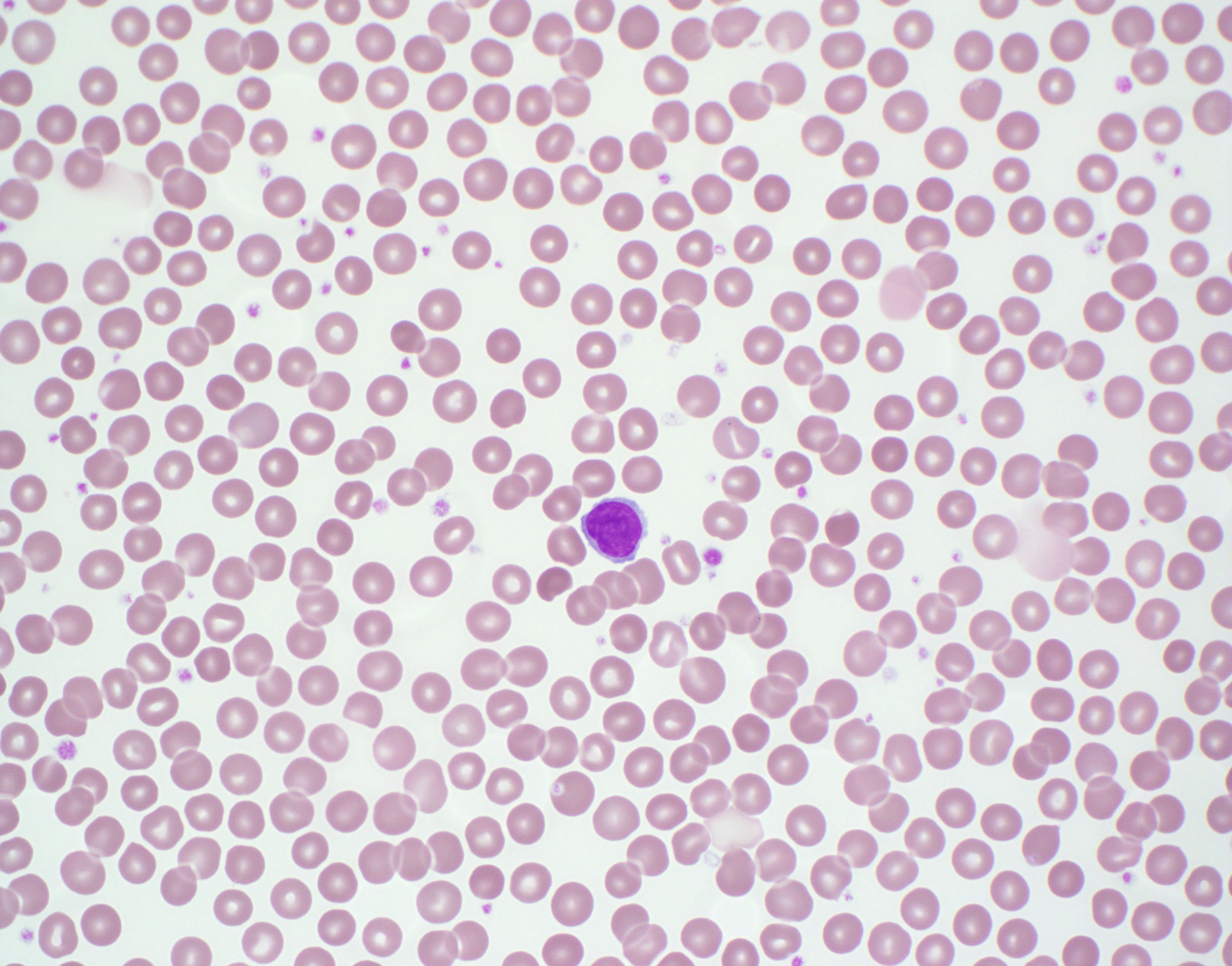 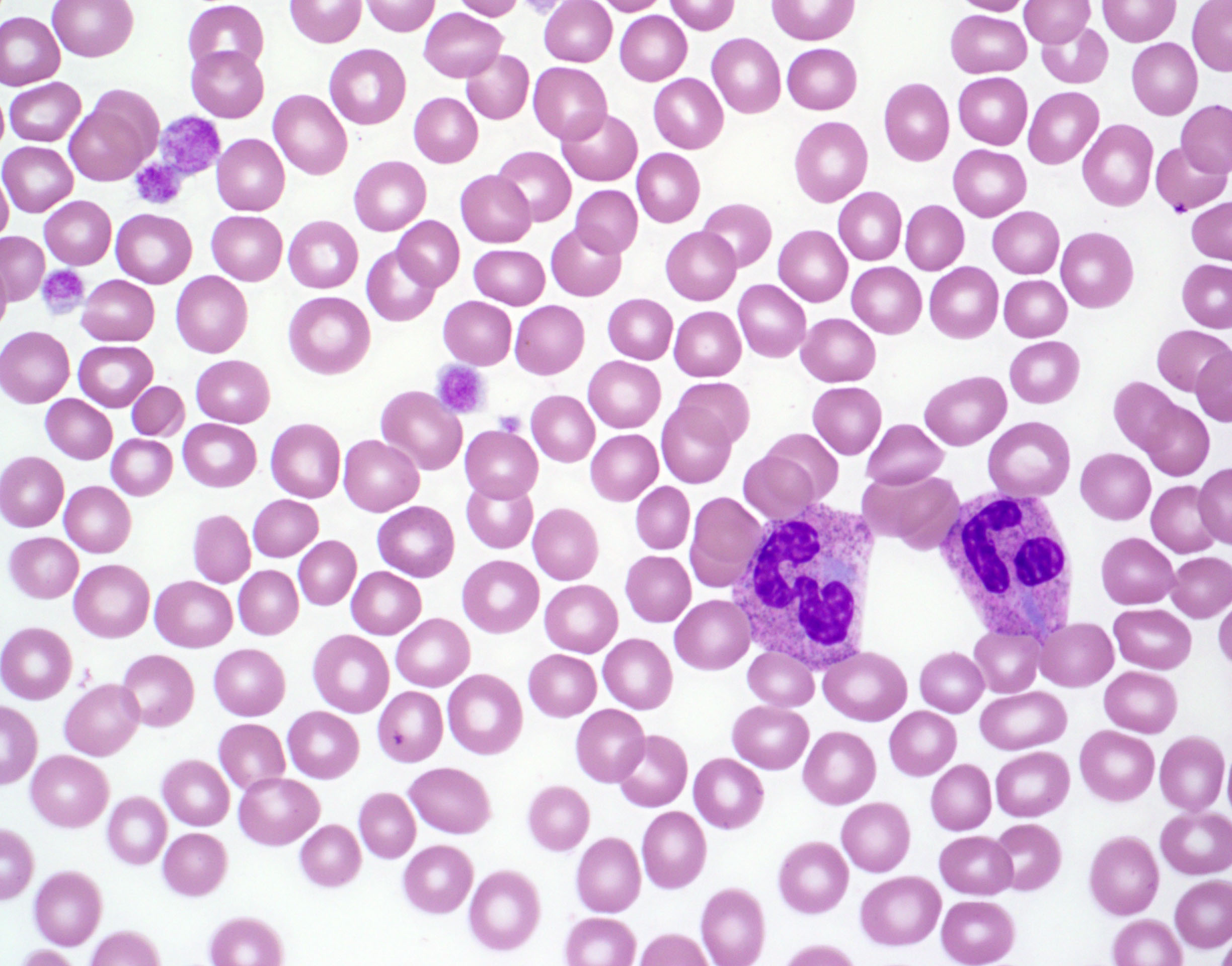 Normal sized platelets (MPV 7-11 fL)
FA
DKC
SDS
Congenital Amegakaryocytic thrombocytopenia
TAR syndrome
Familial platelet disorders with predisposition to malignancy
ANKRD26
ETV6
Small platelets (MPV<7fL)
Wiskott Aldrich syndrome
X-linked thrombocytopenia
Large Platelets (MPV>11fL)
MHY9 related disorders
Bernard Soulier syndrome
DiGeorge syndrome
Paris Trousseau syndrome
Gray Platelet syndrome
Sitosterolemia
Copyright © 2019 by ASPHO
Good luck!!


Excellent Reference Book:

 Blood Cells – Morphology and Clinical Relevance,  Gene Gulati and Jaime Caro, ASCP Press
Copyright © 2019 by ASPHO